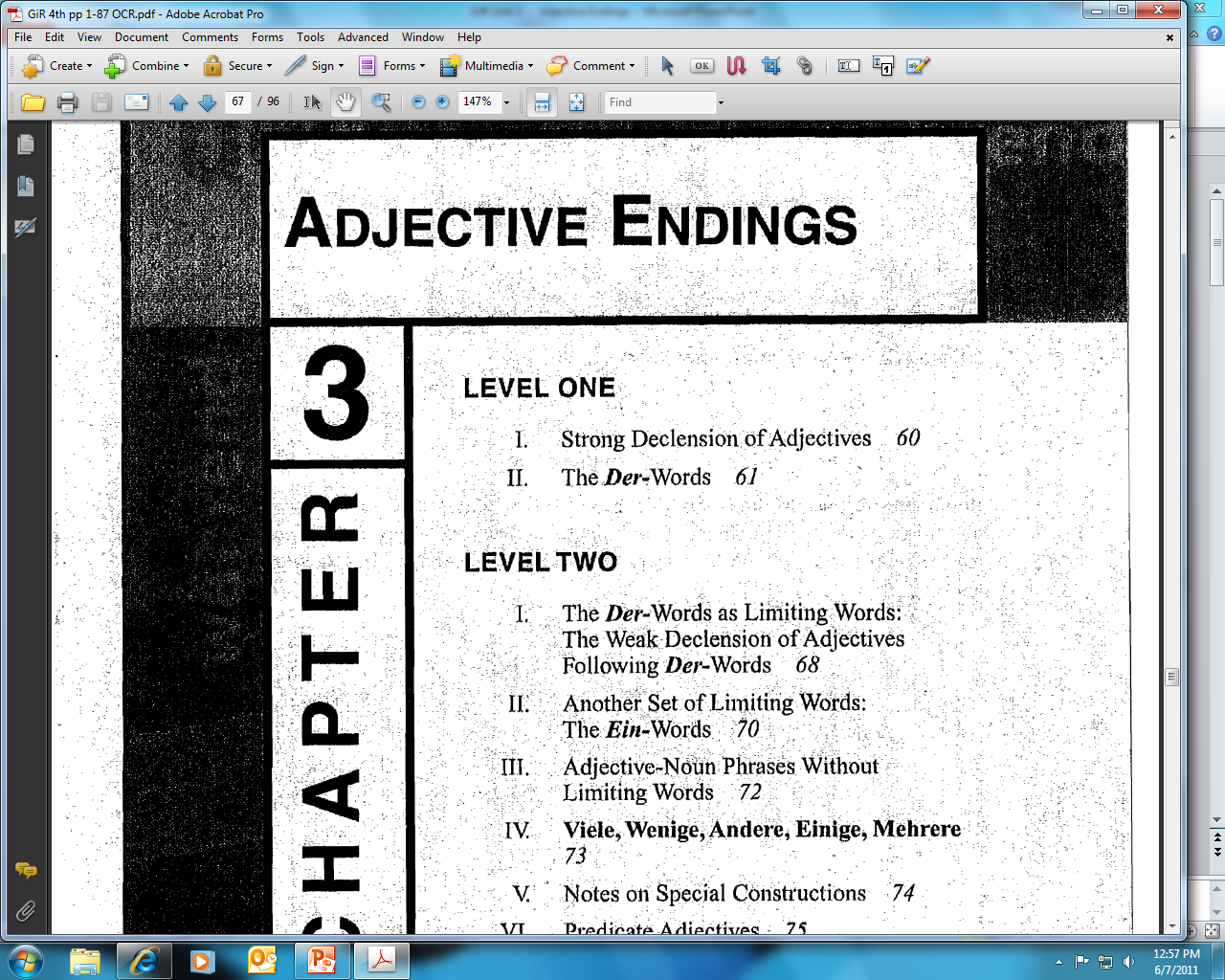 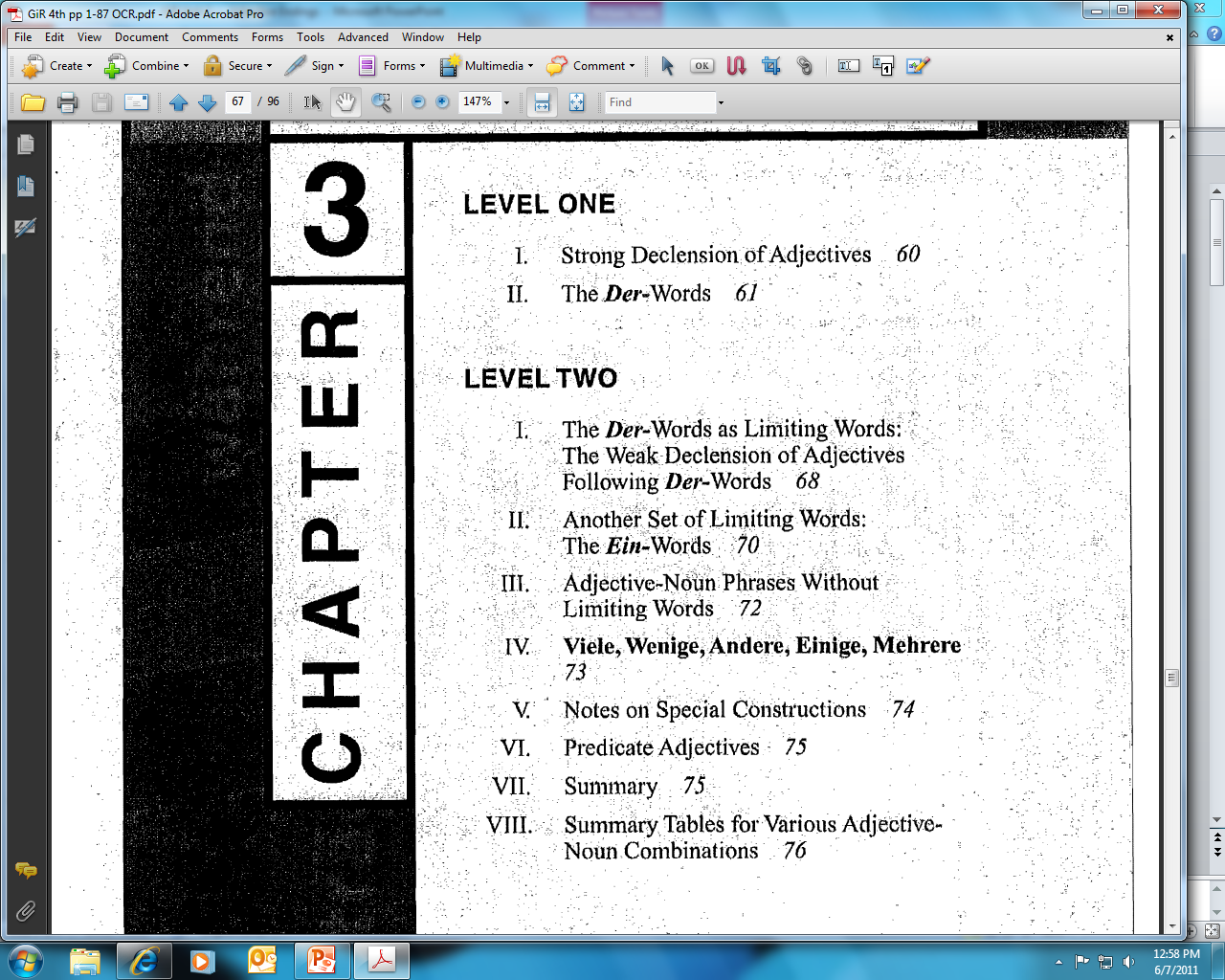 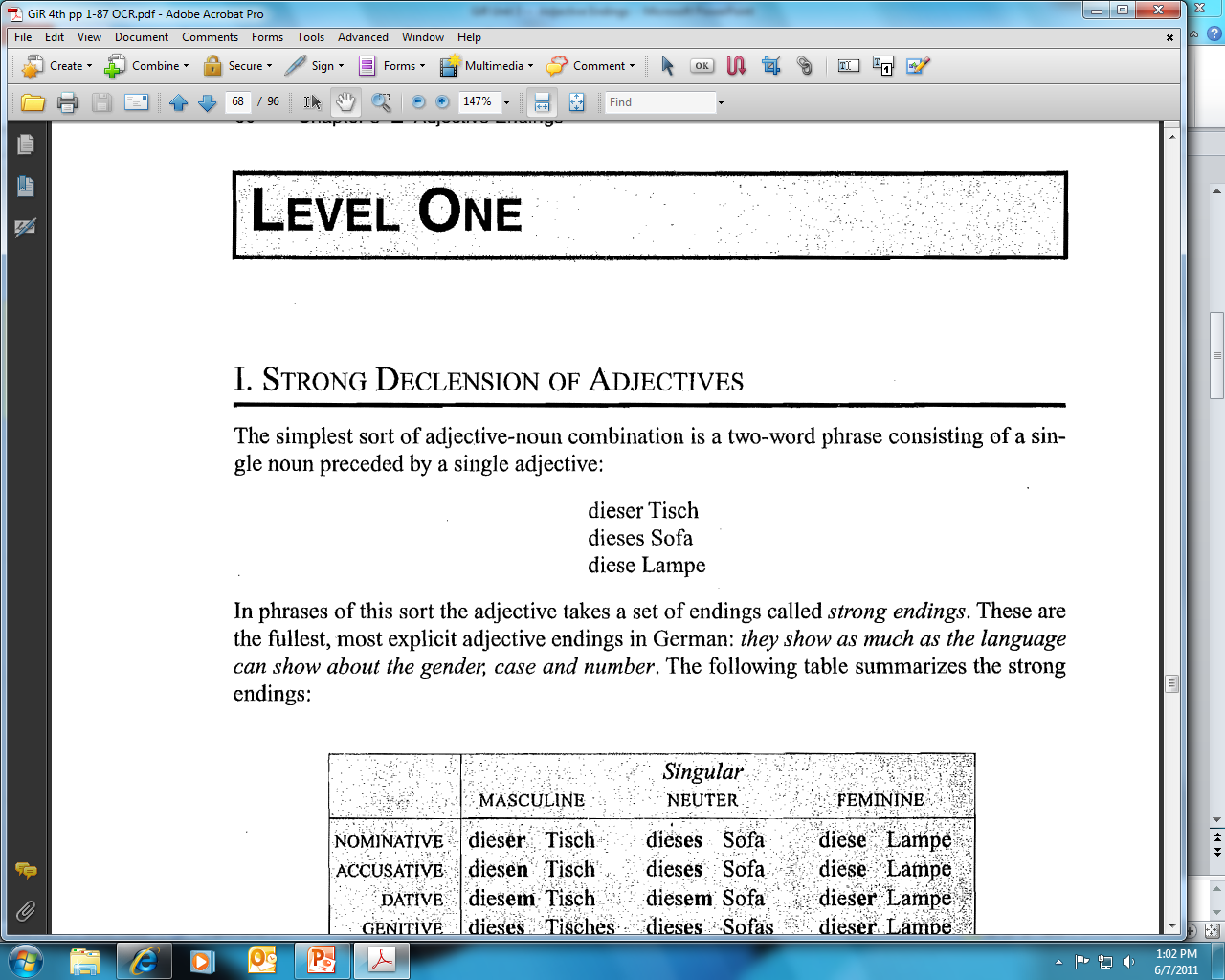 60
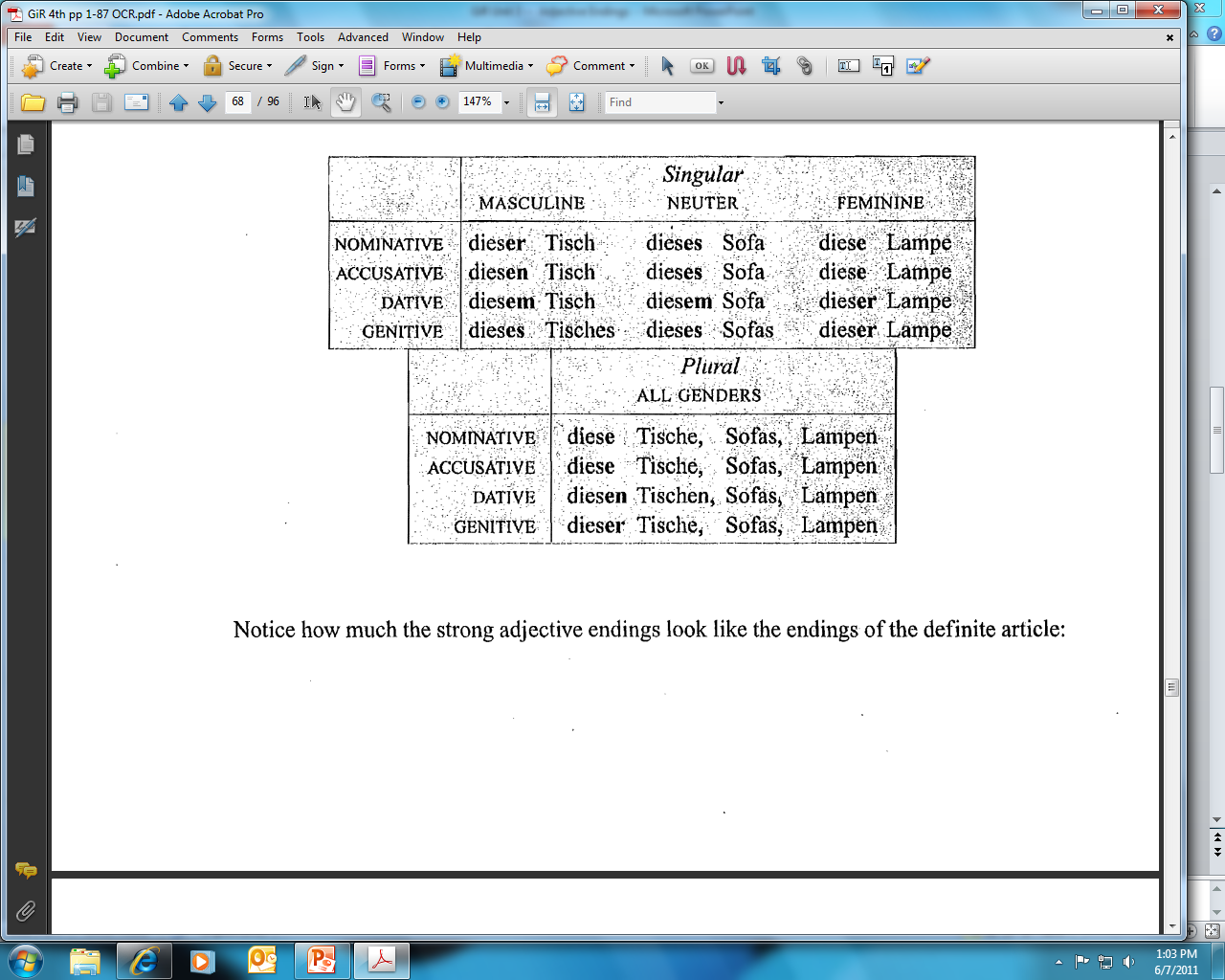 60
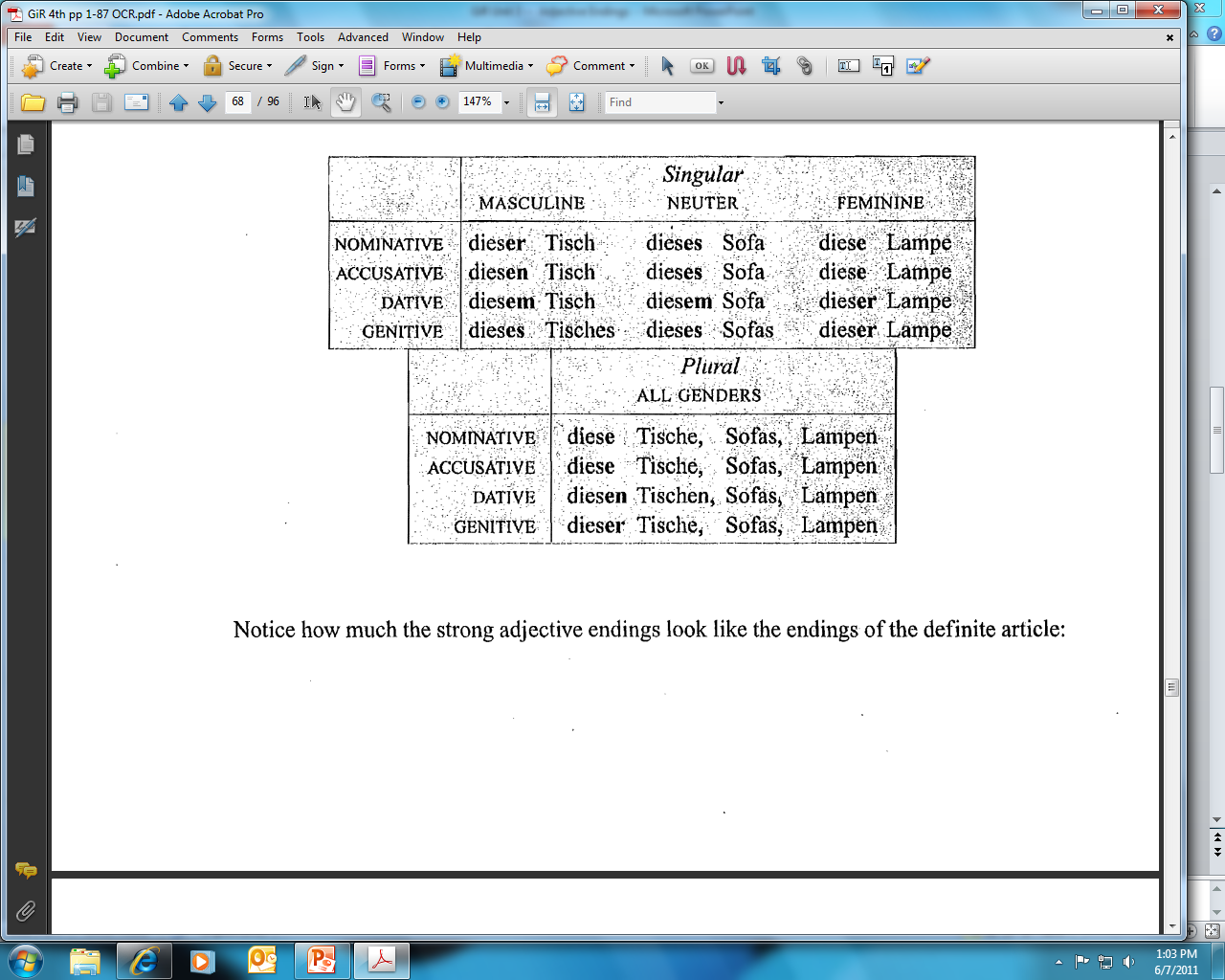 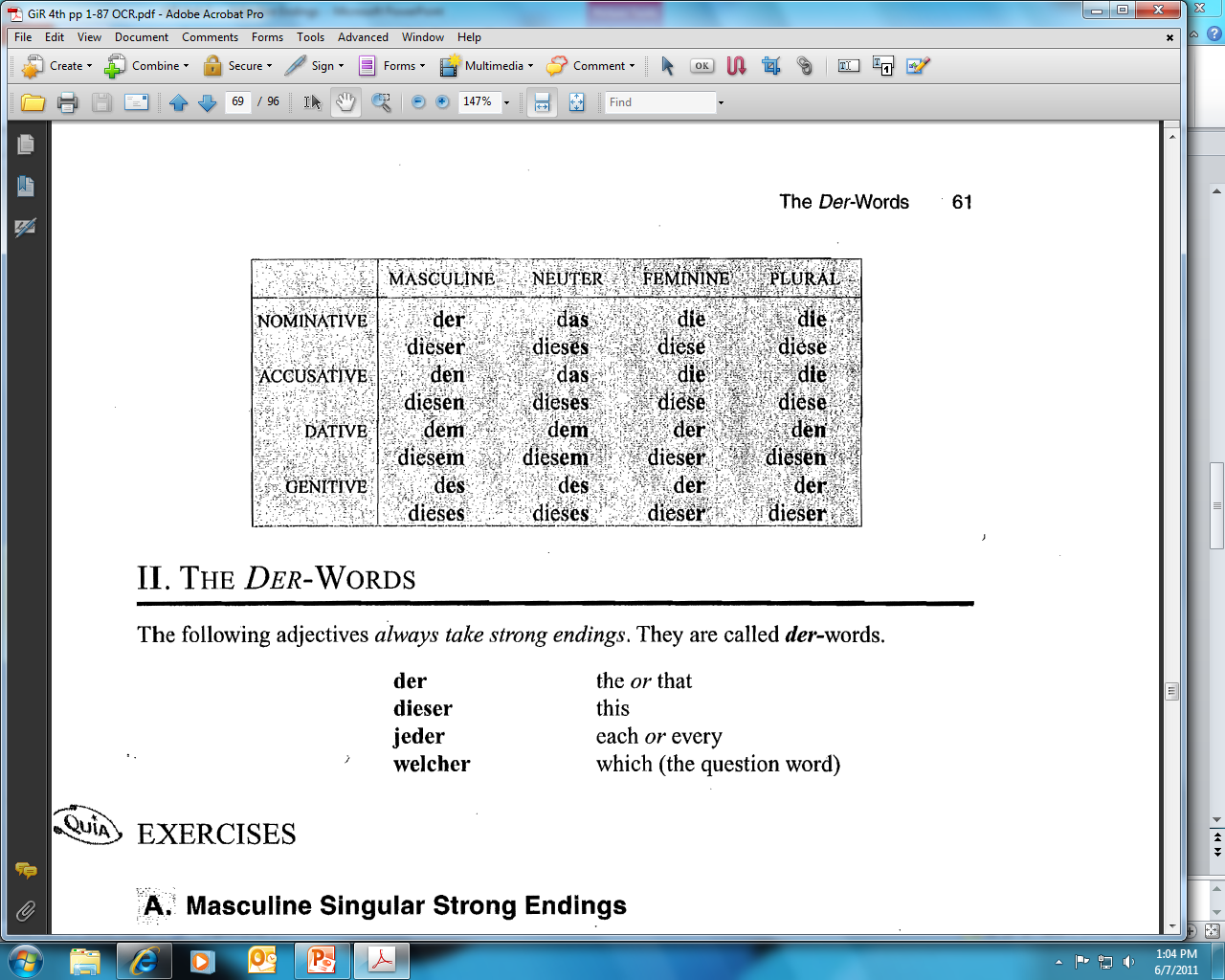 61
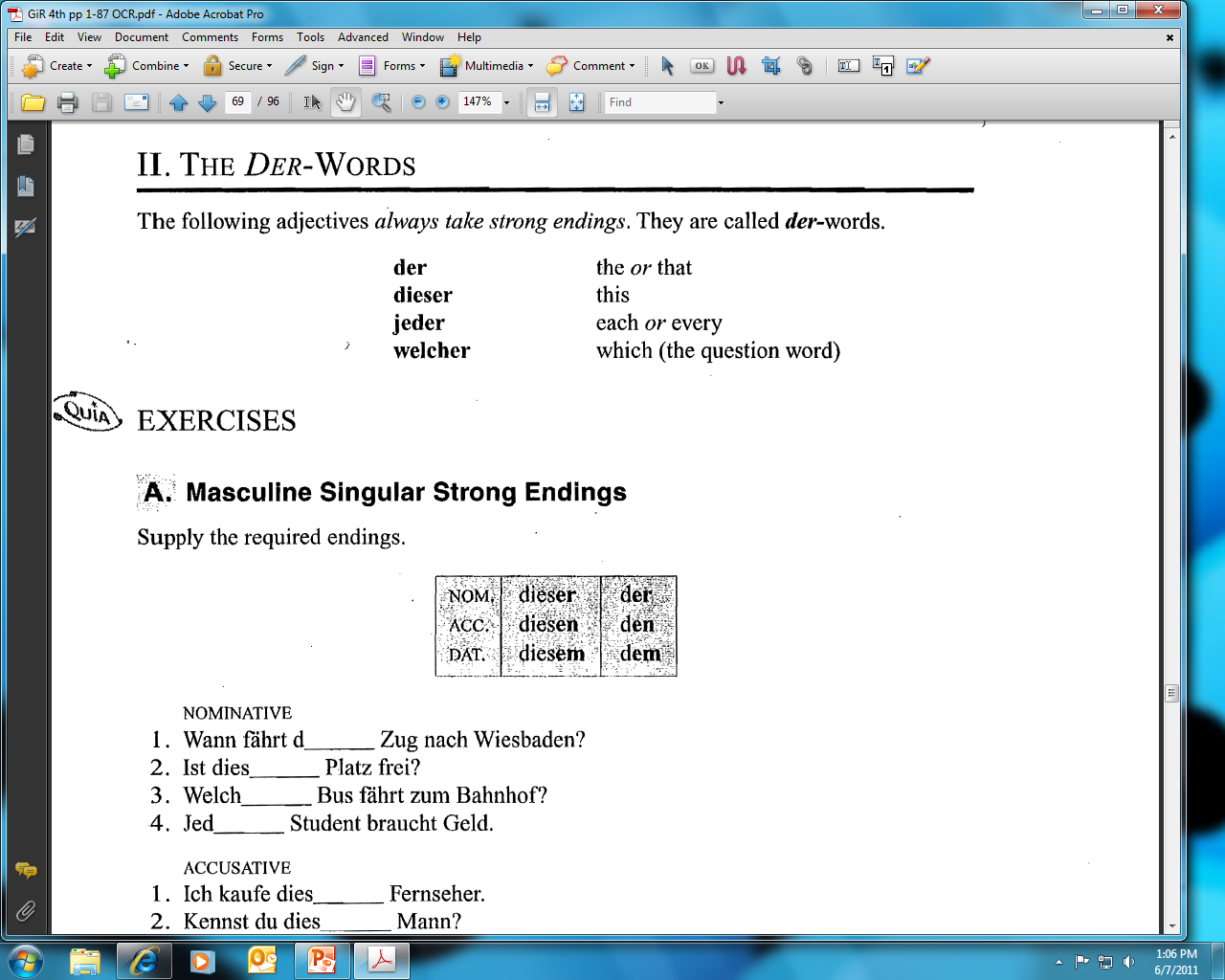 61
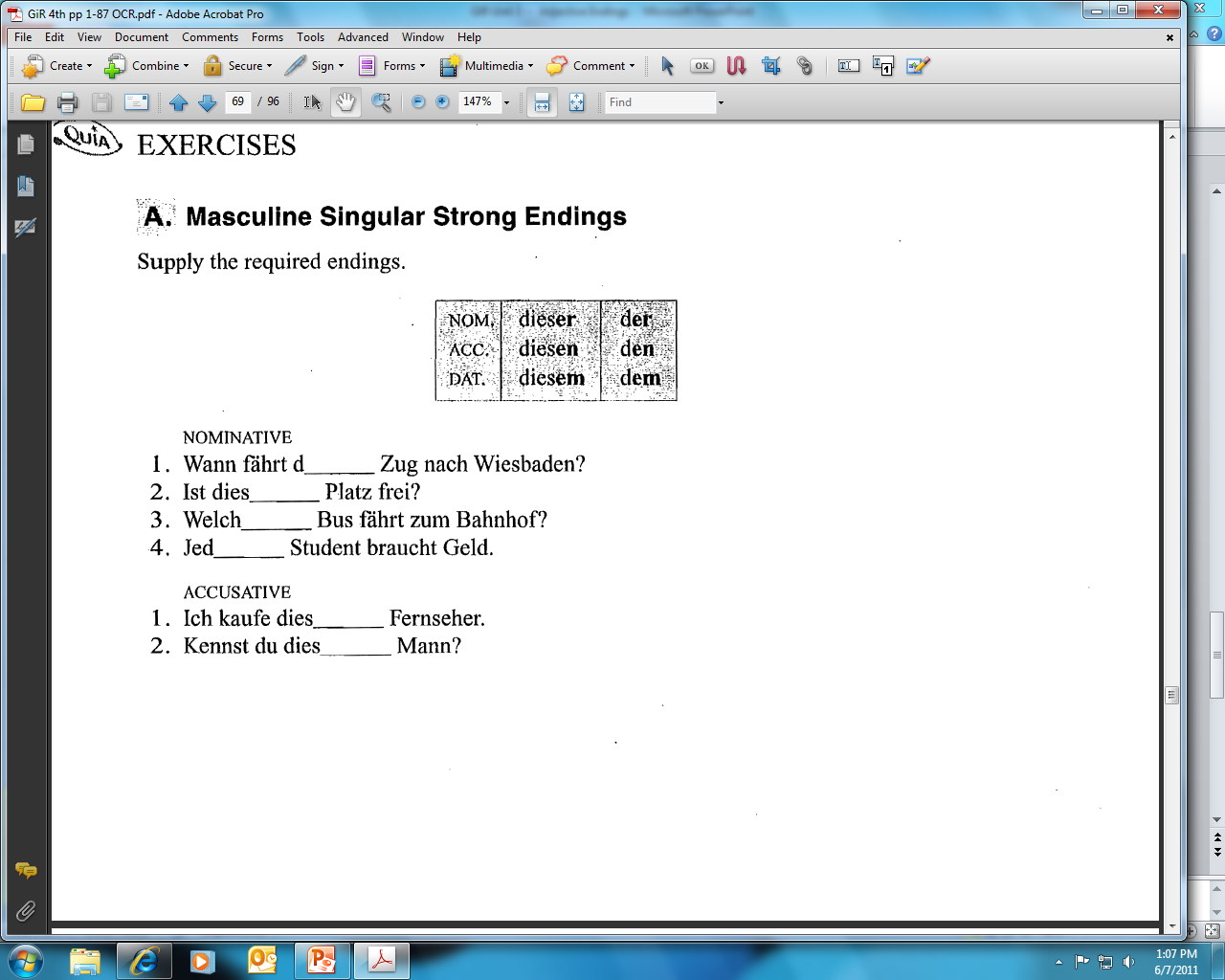 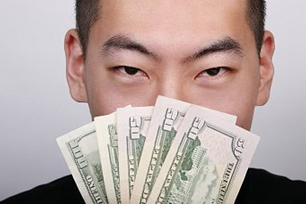 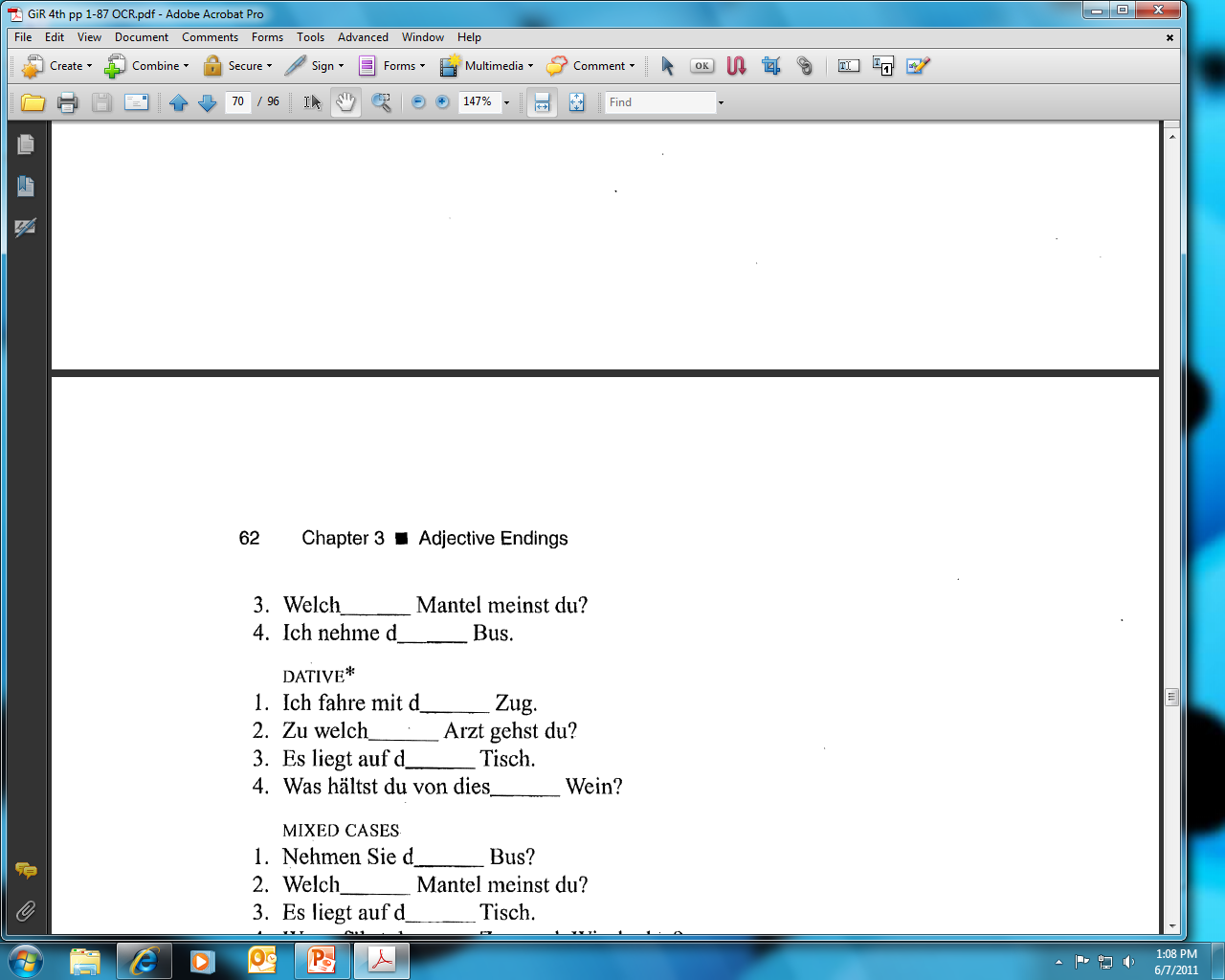 61
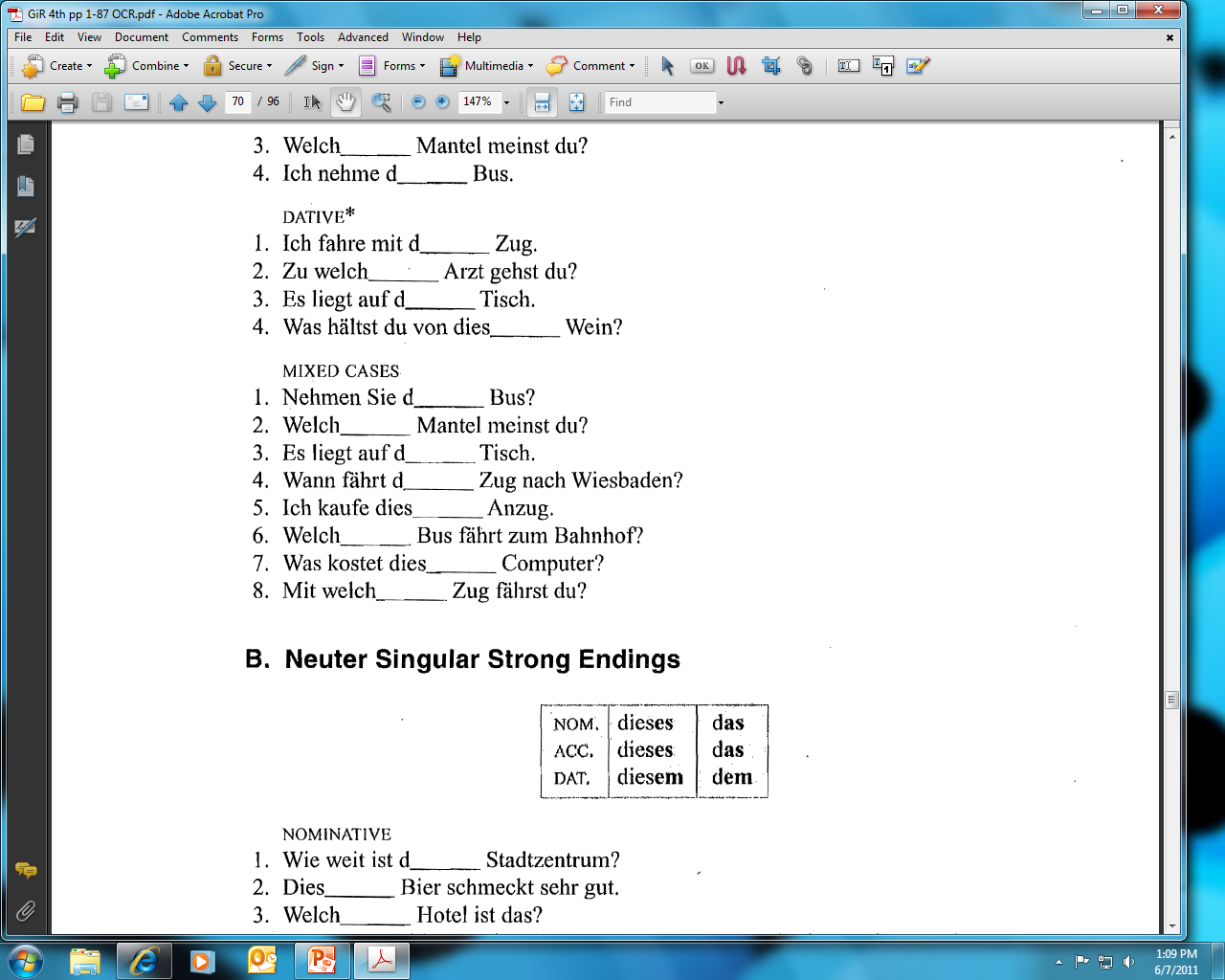 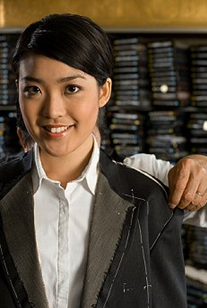 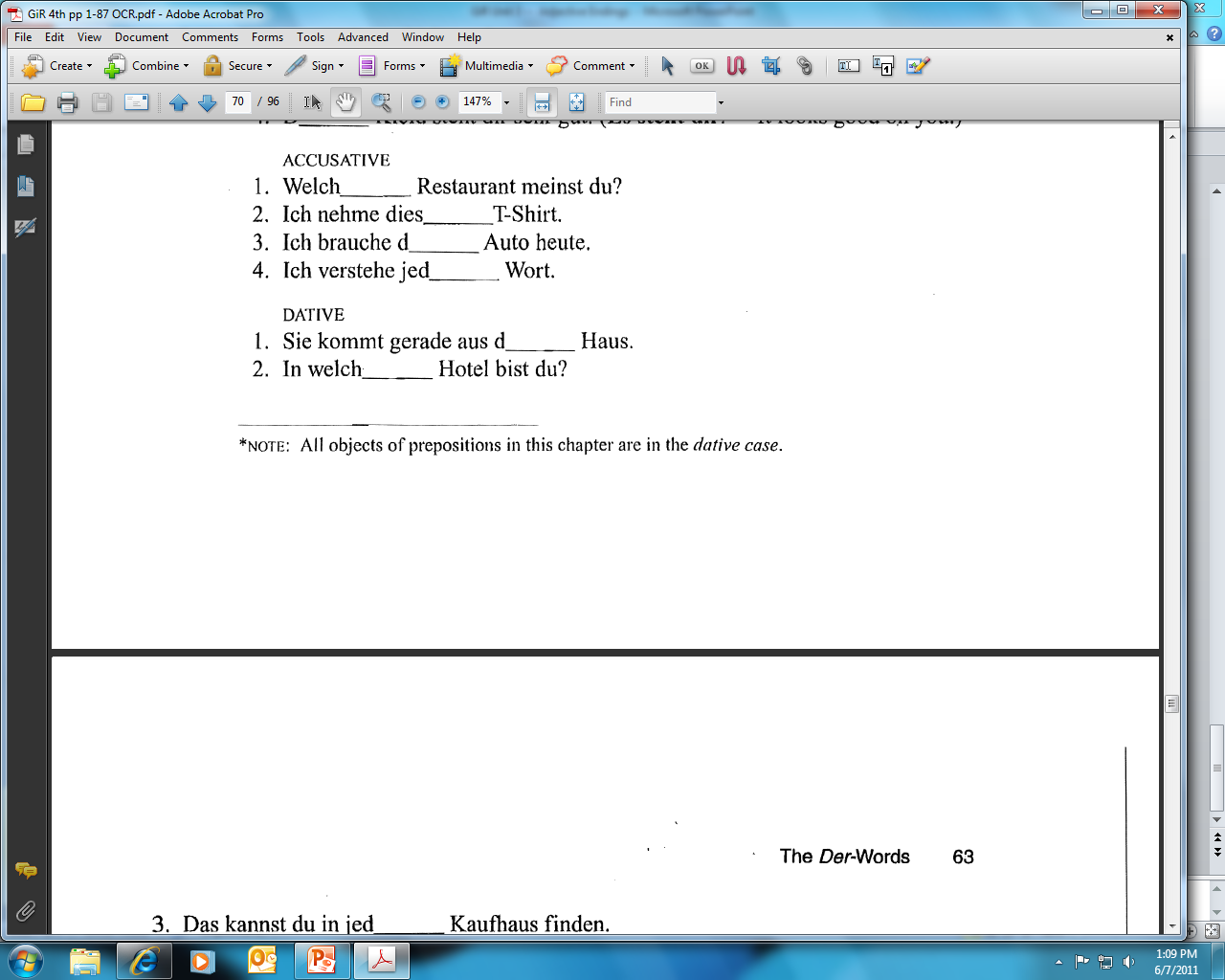 62
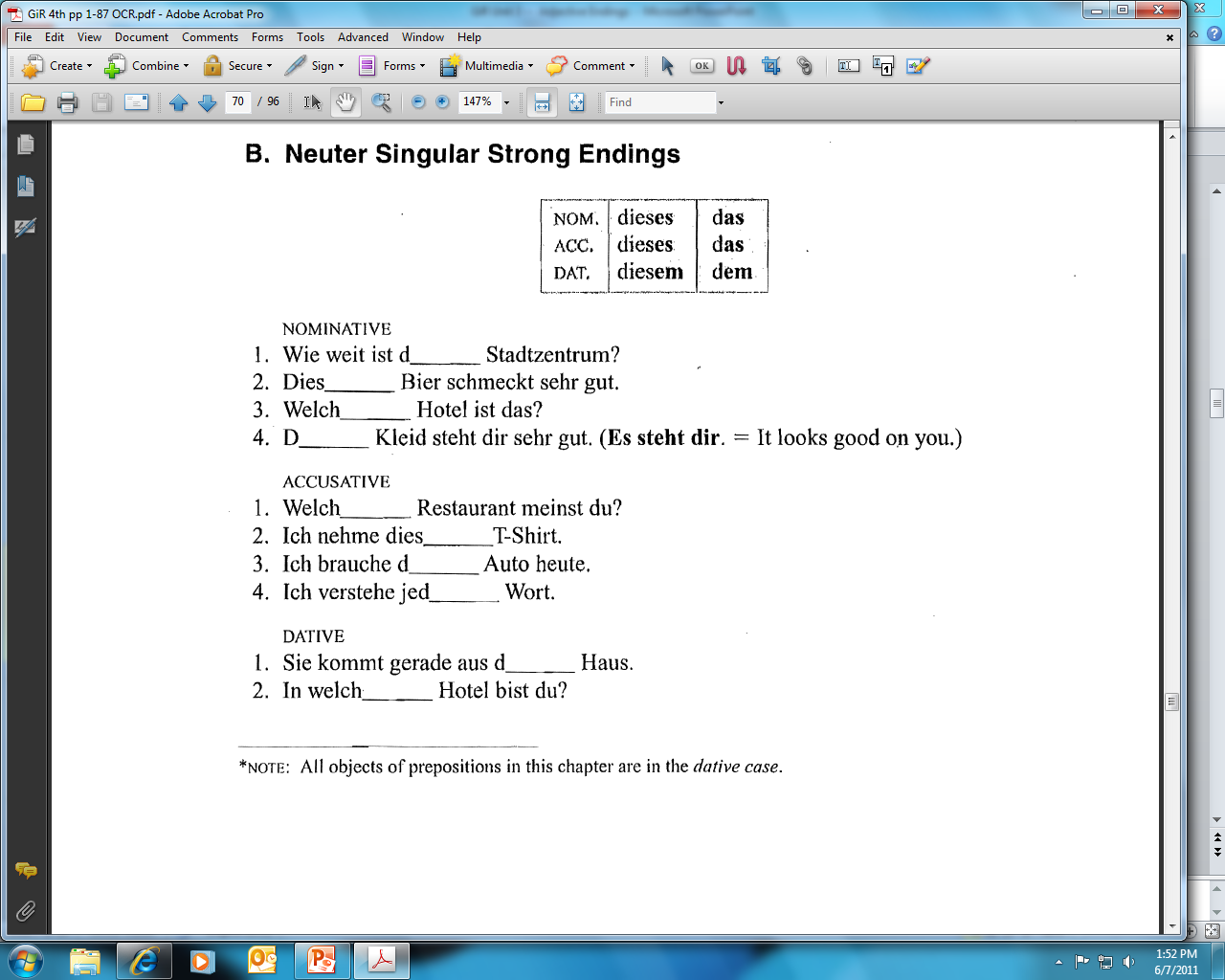 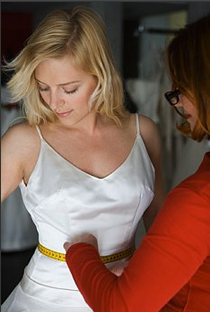 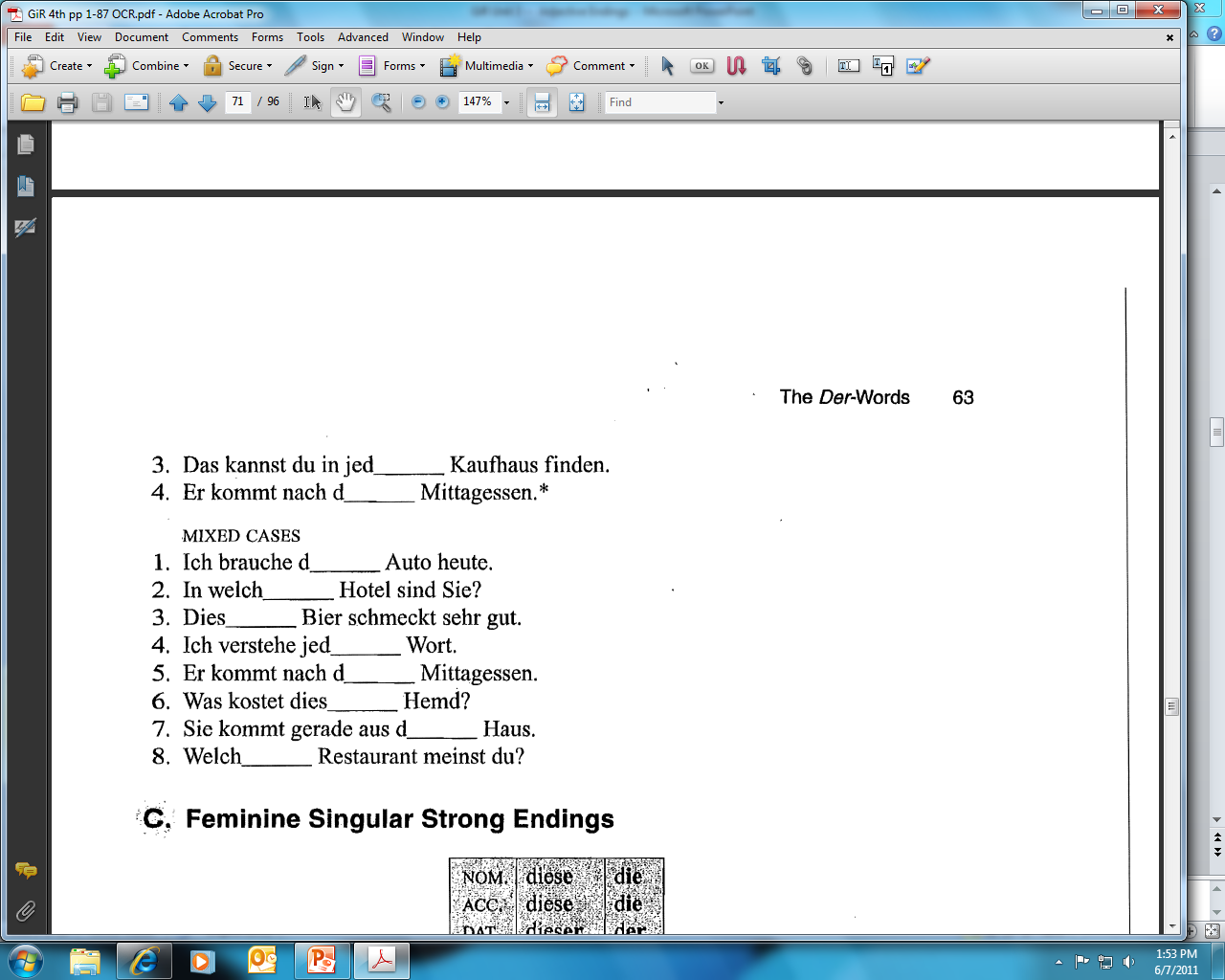 62
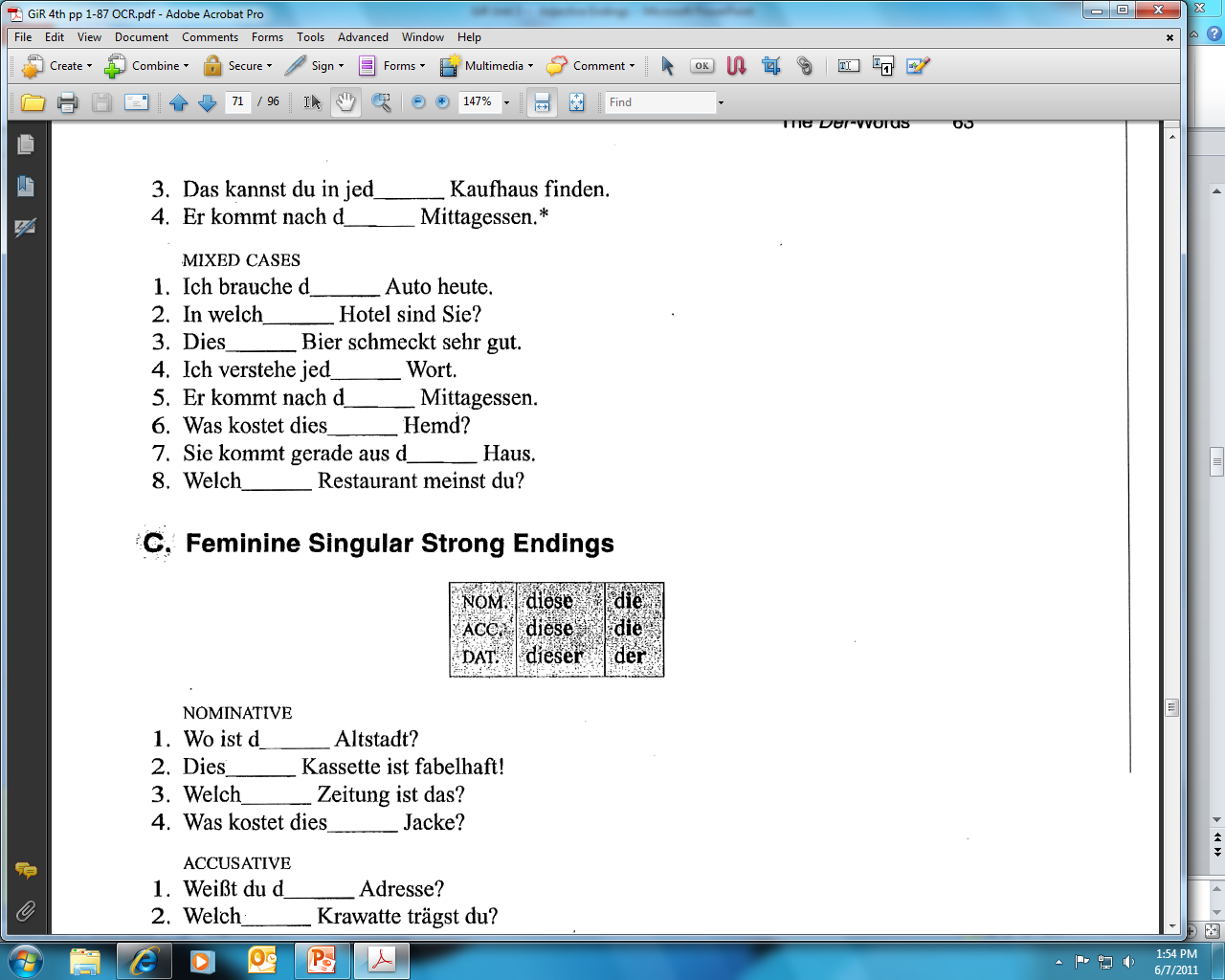 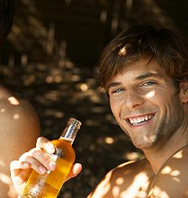 63
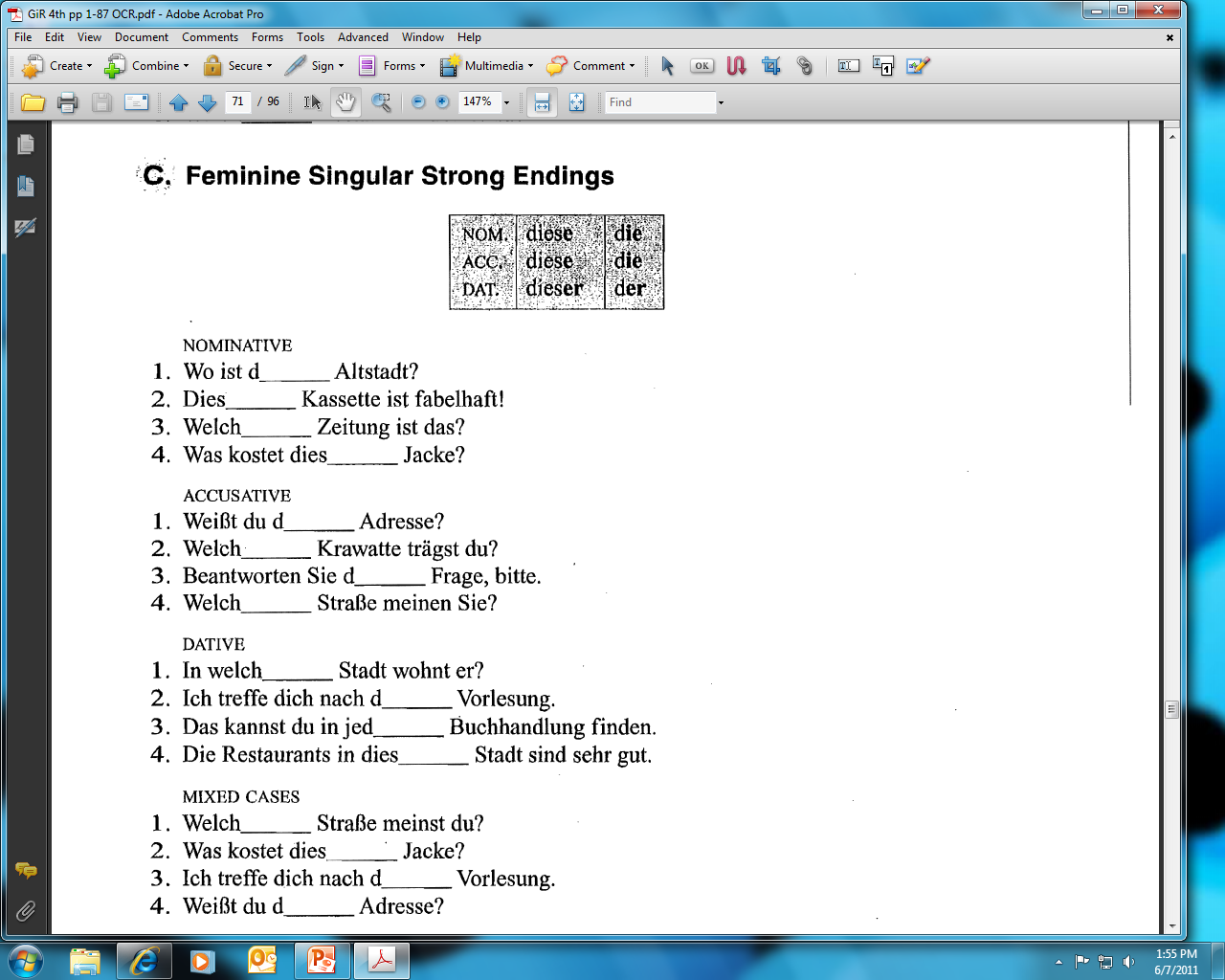 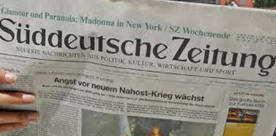 63
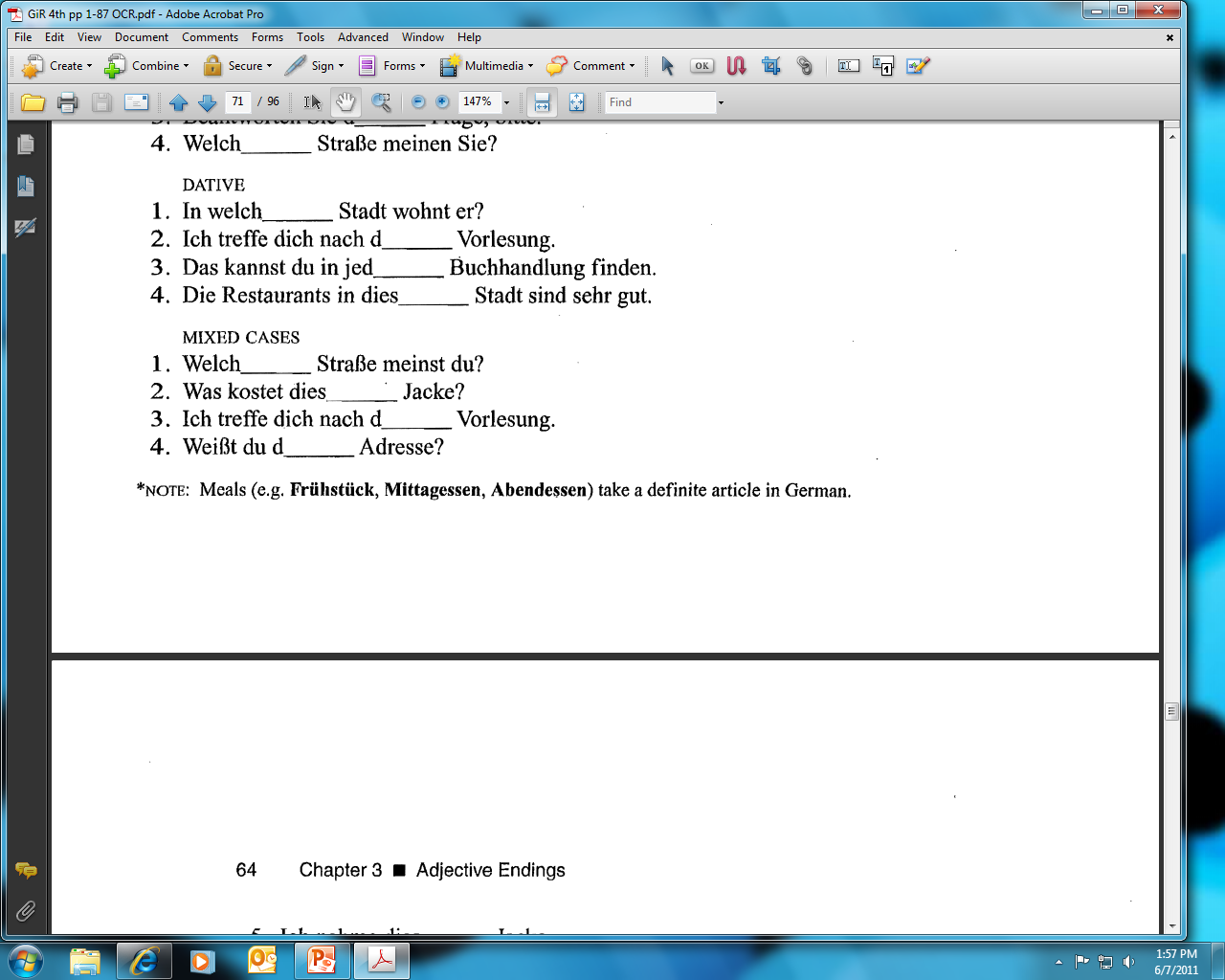 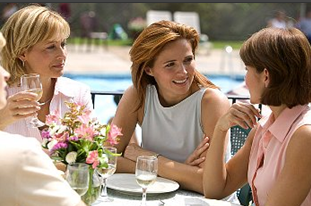 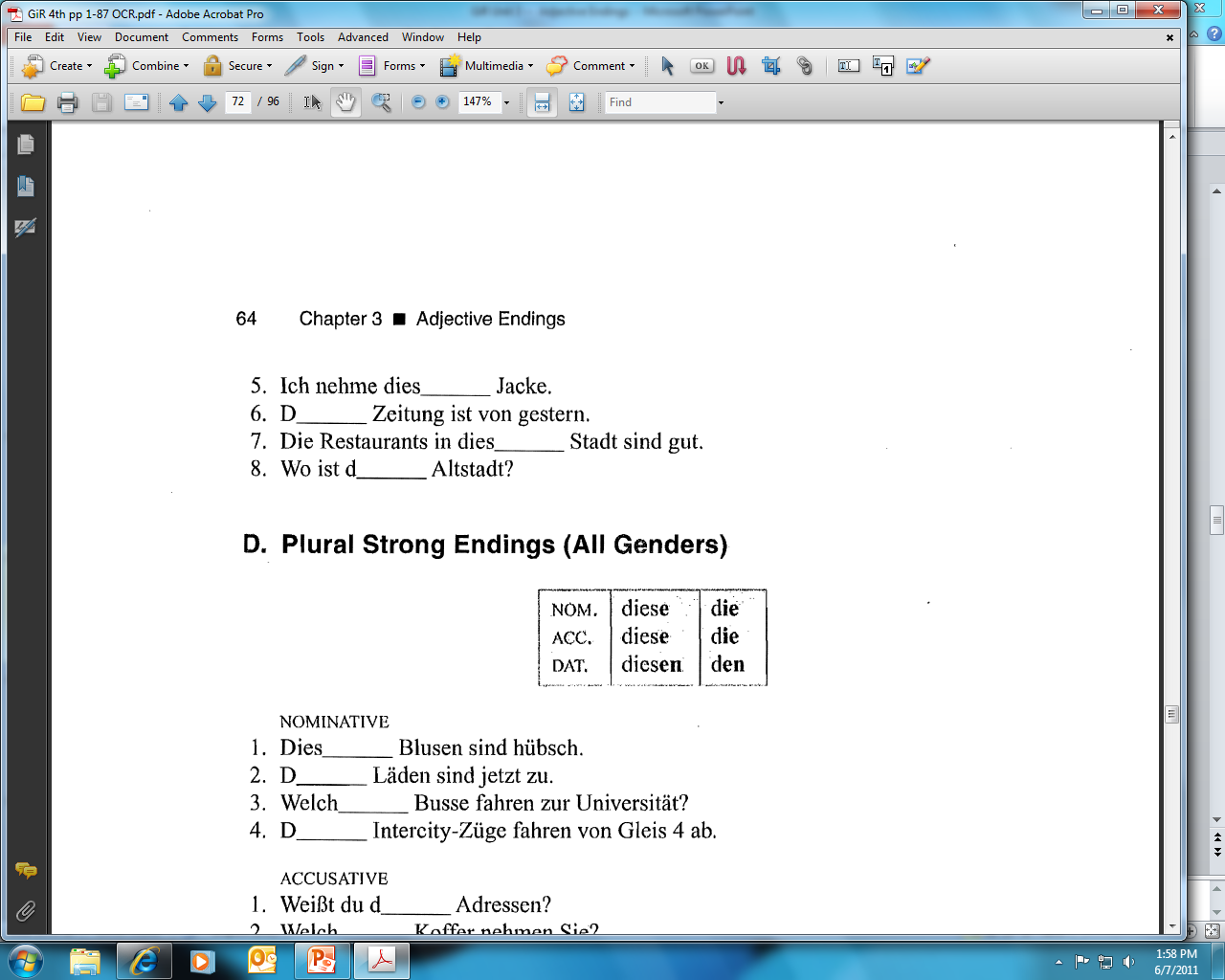 63
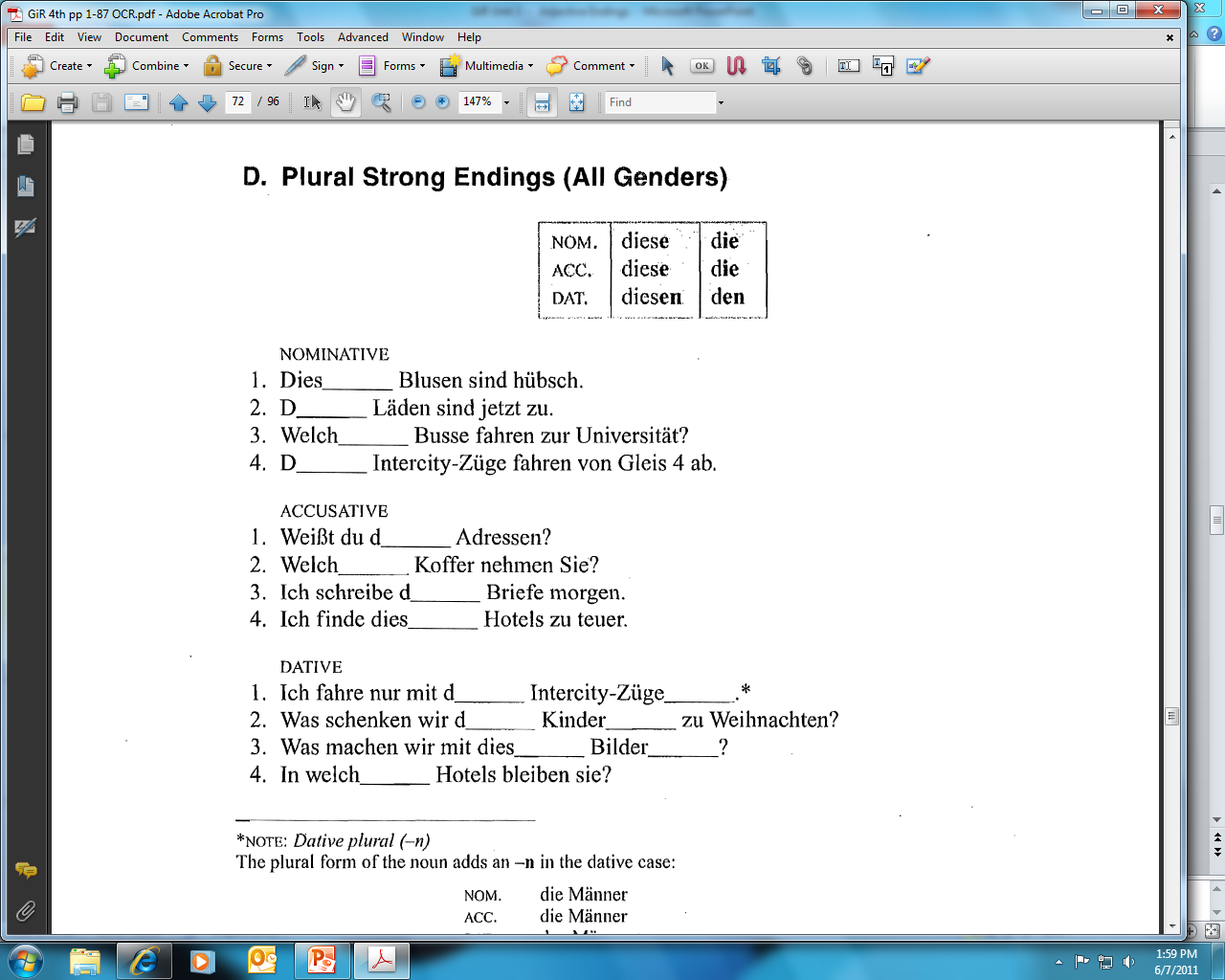 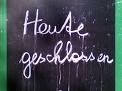 64
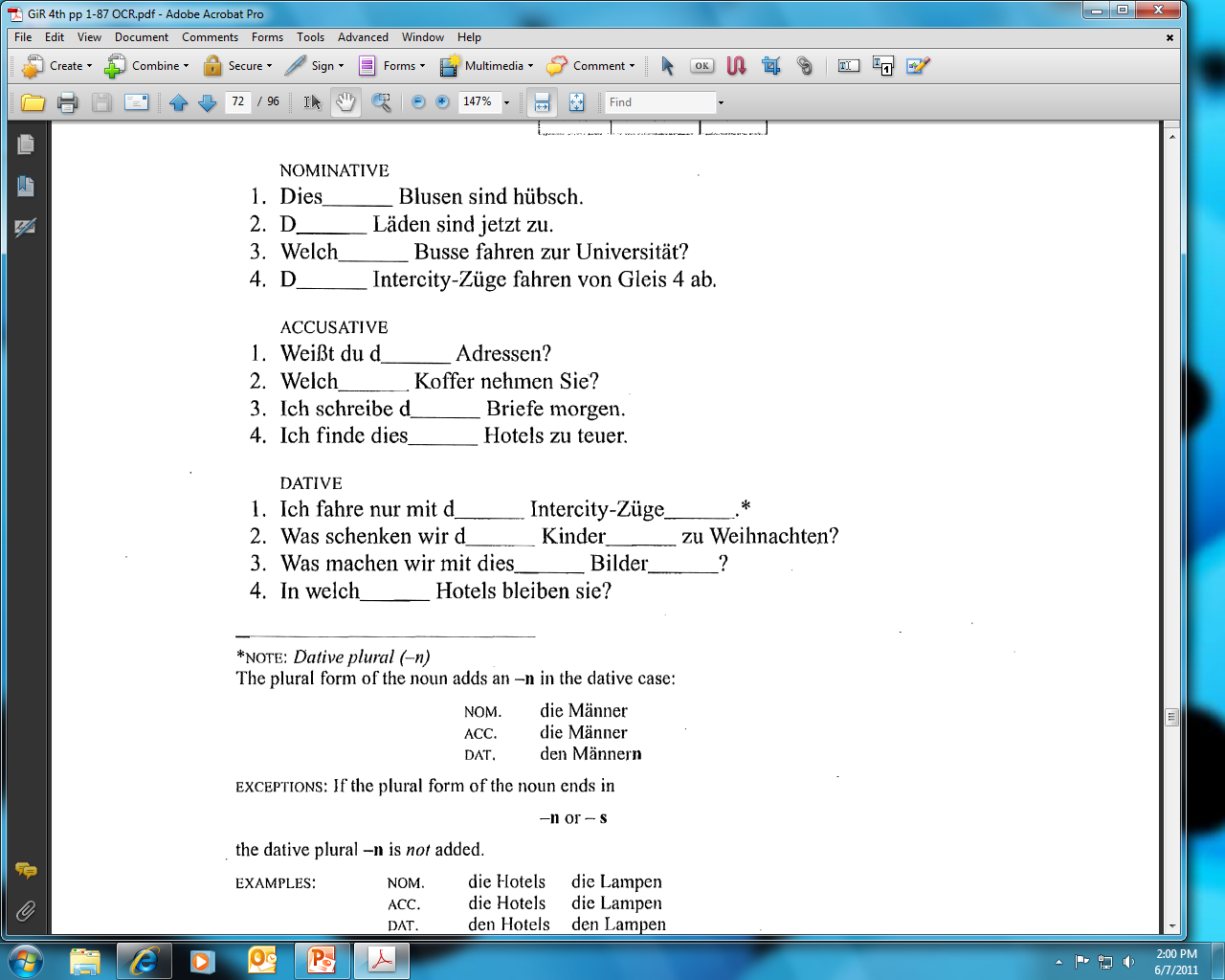 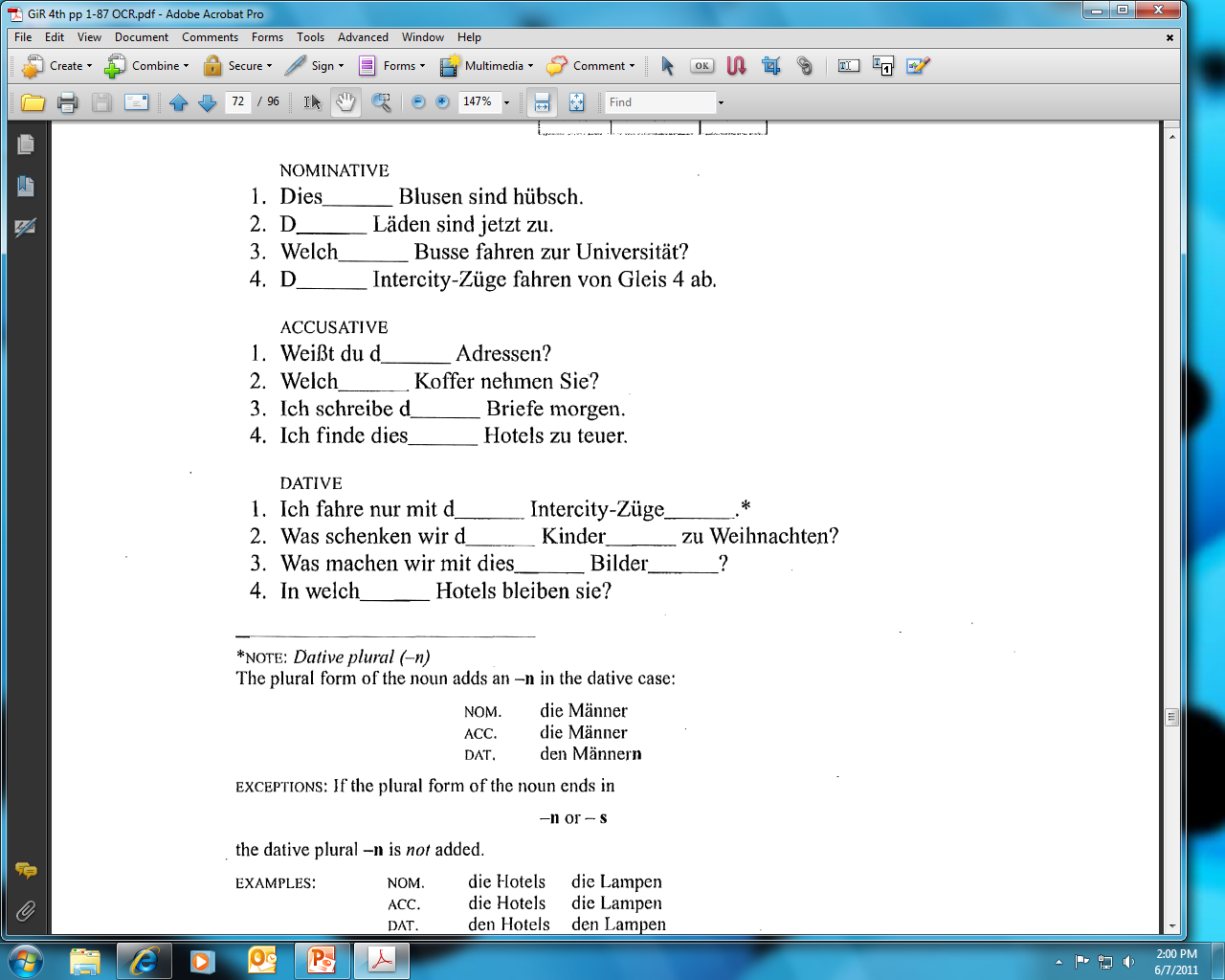 64
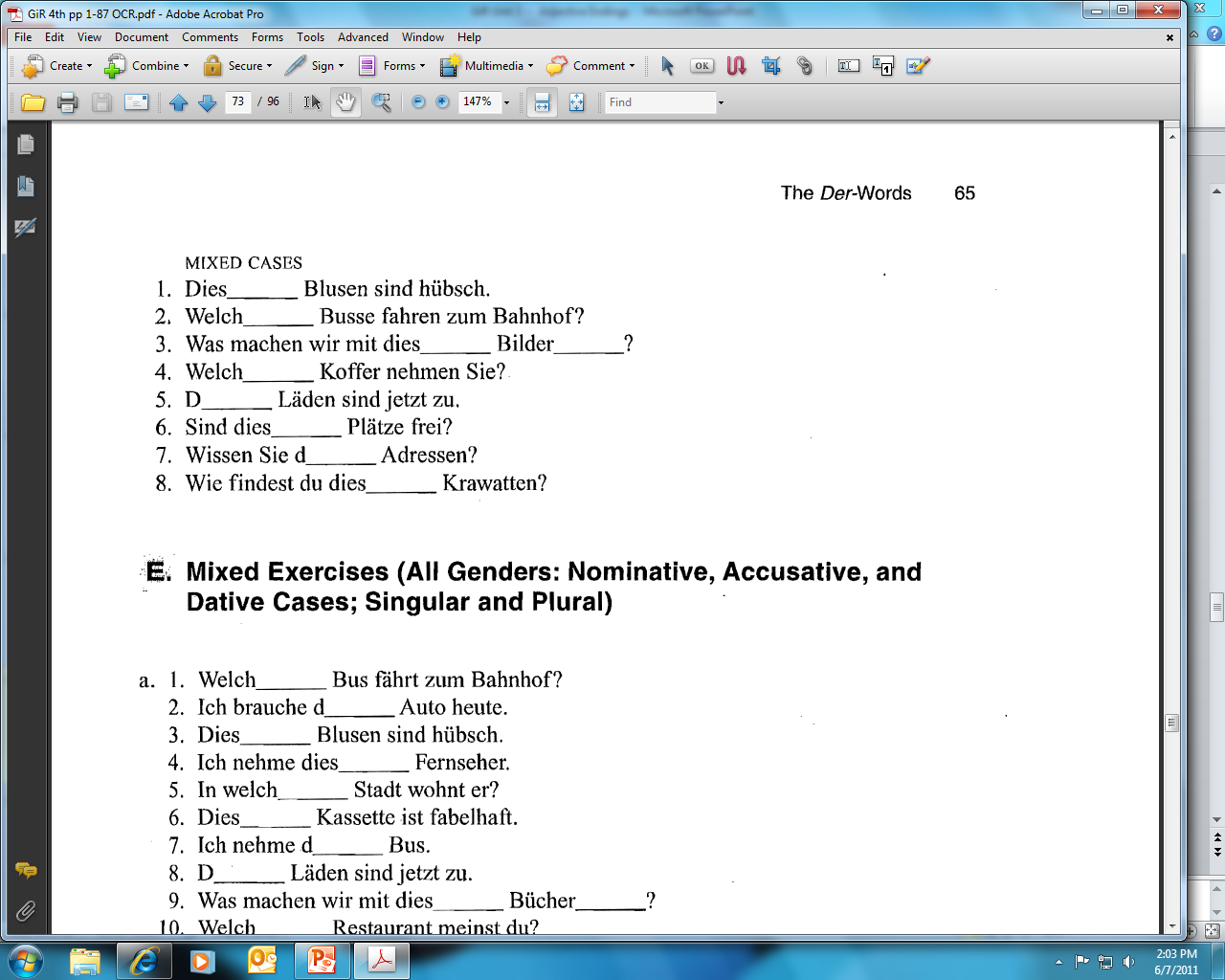 65
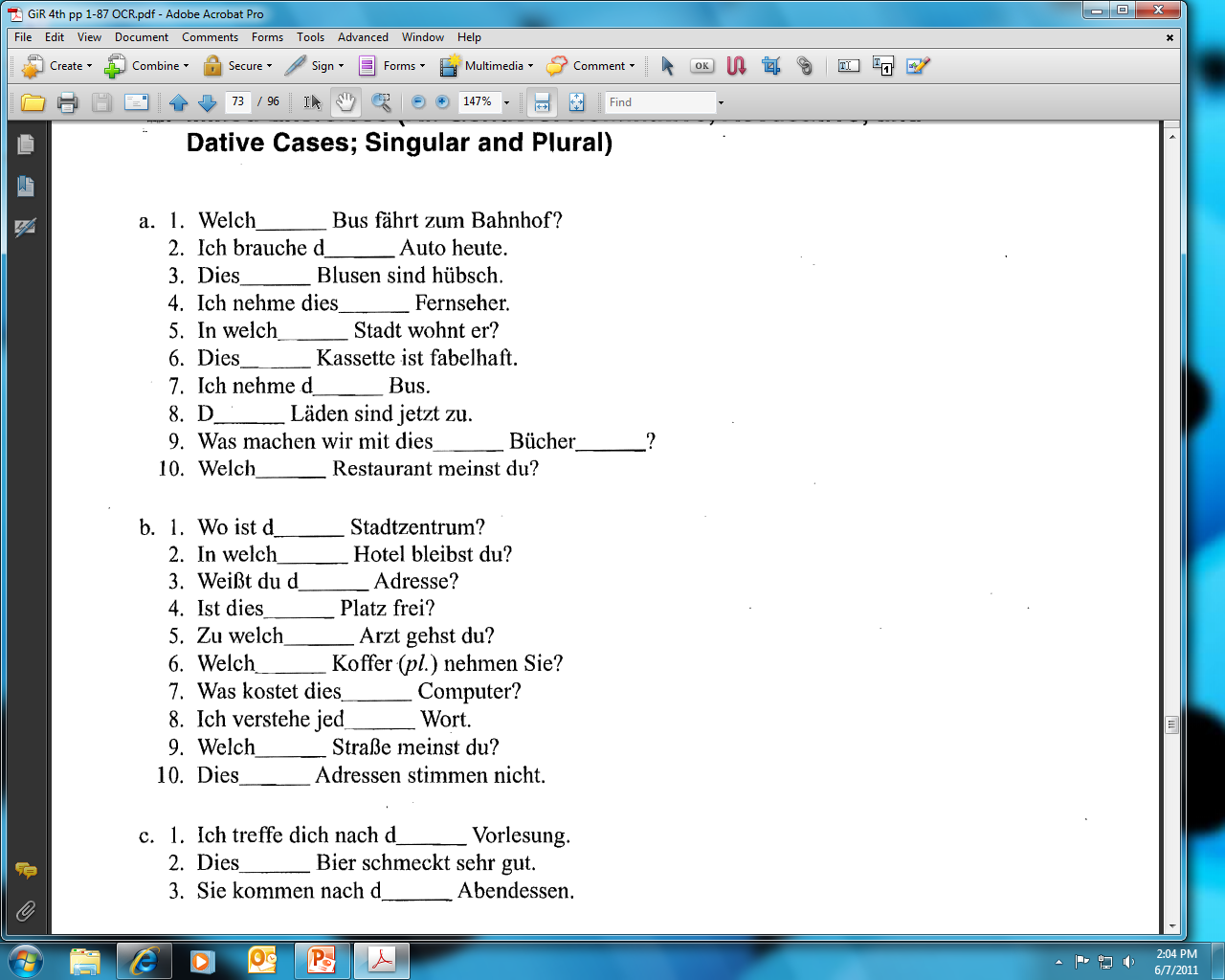 65
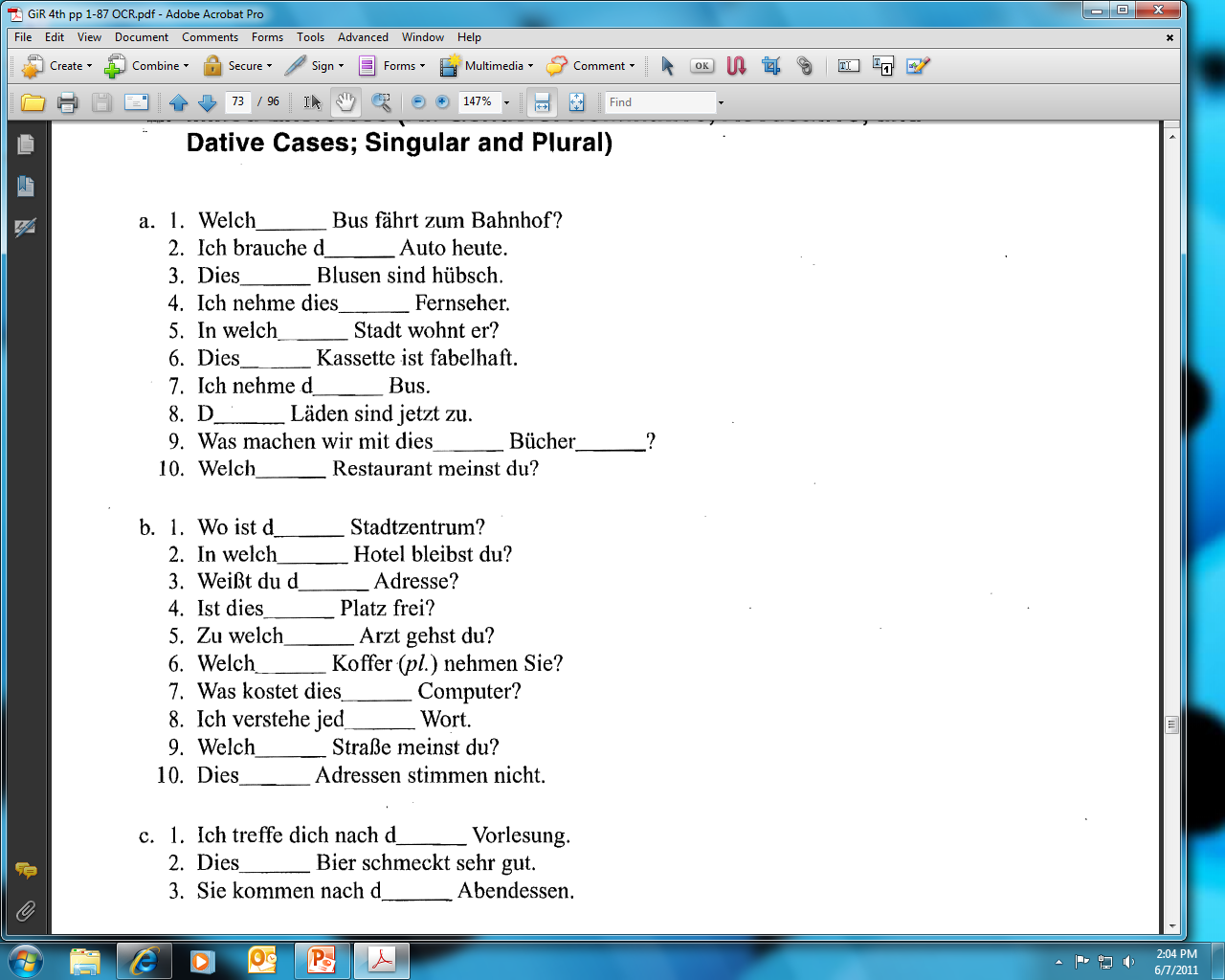 65
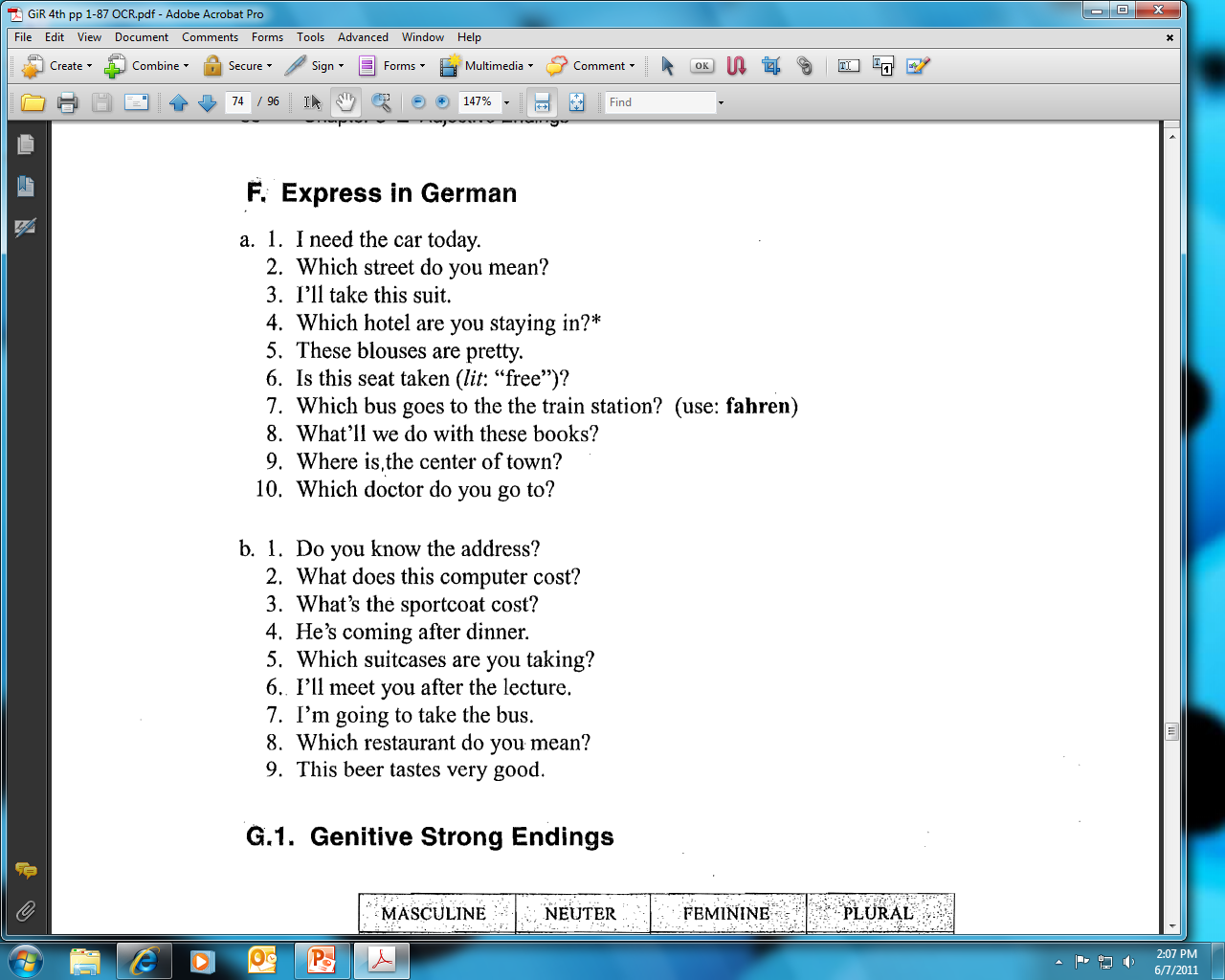 66
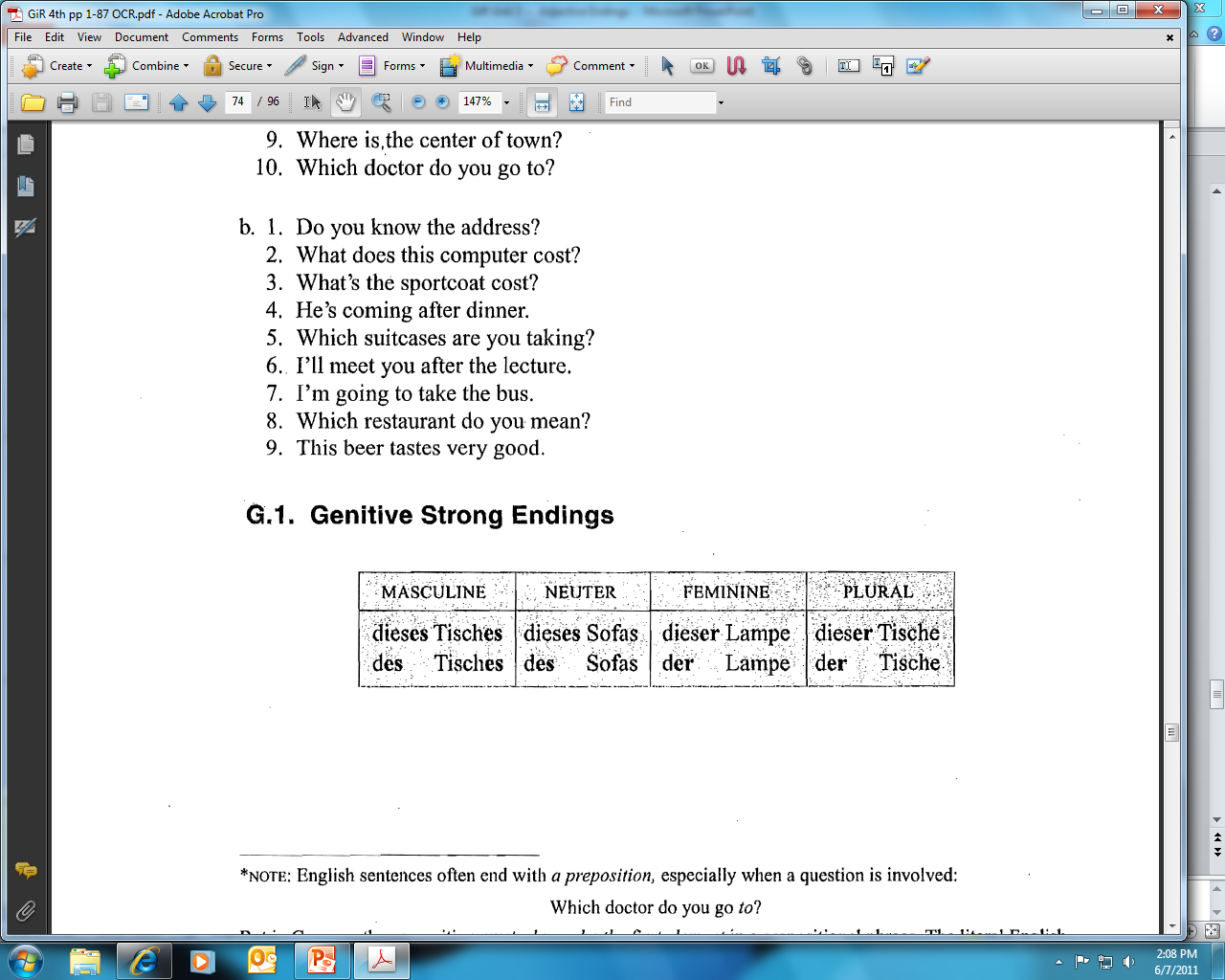 66
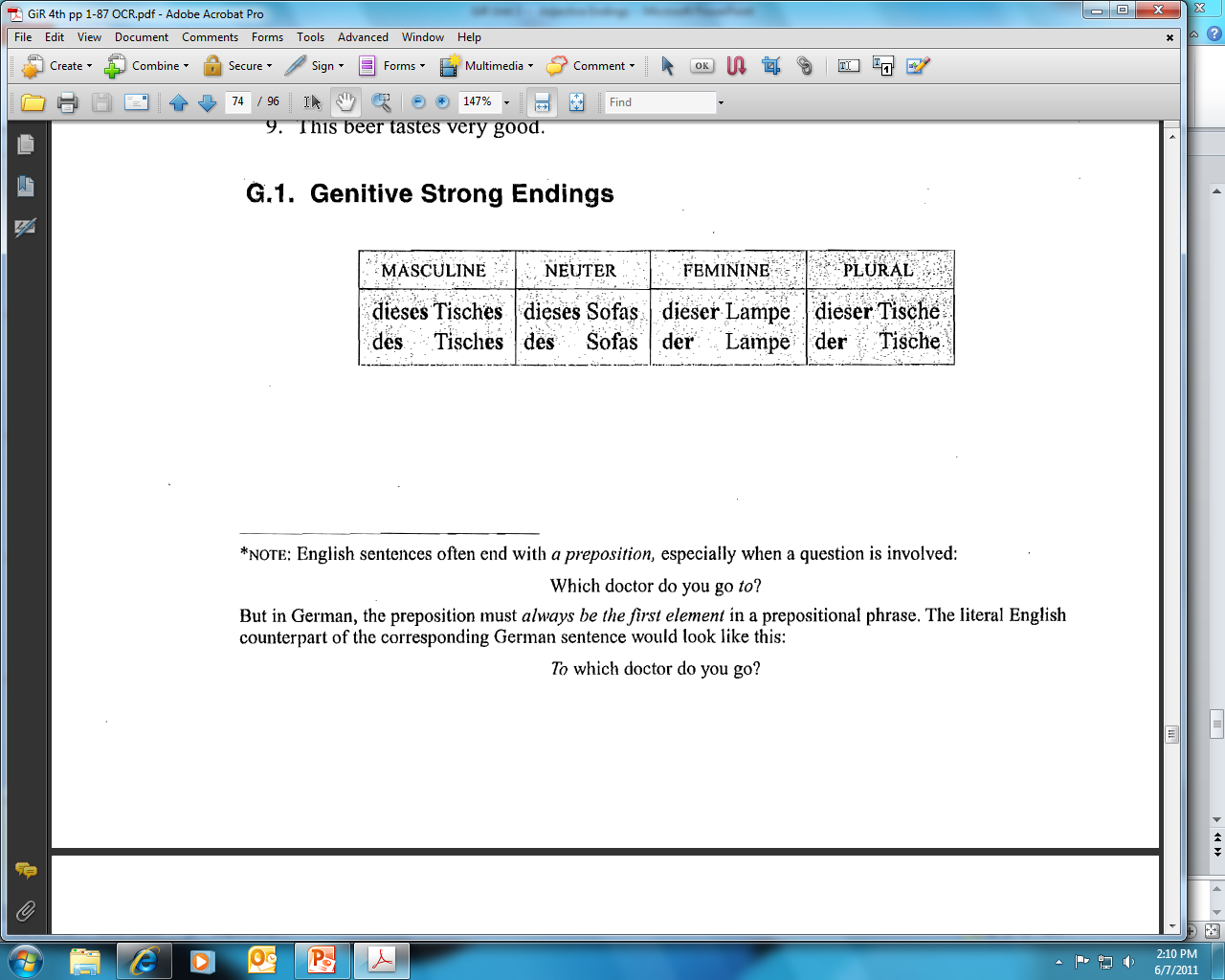 66
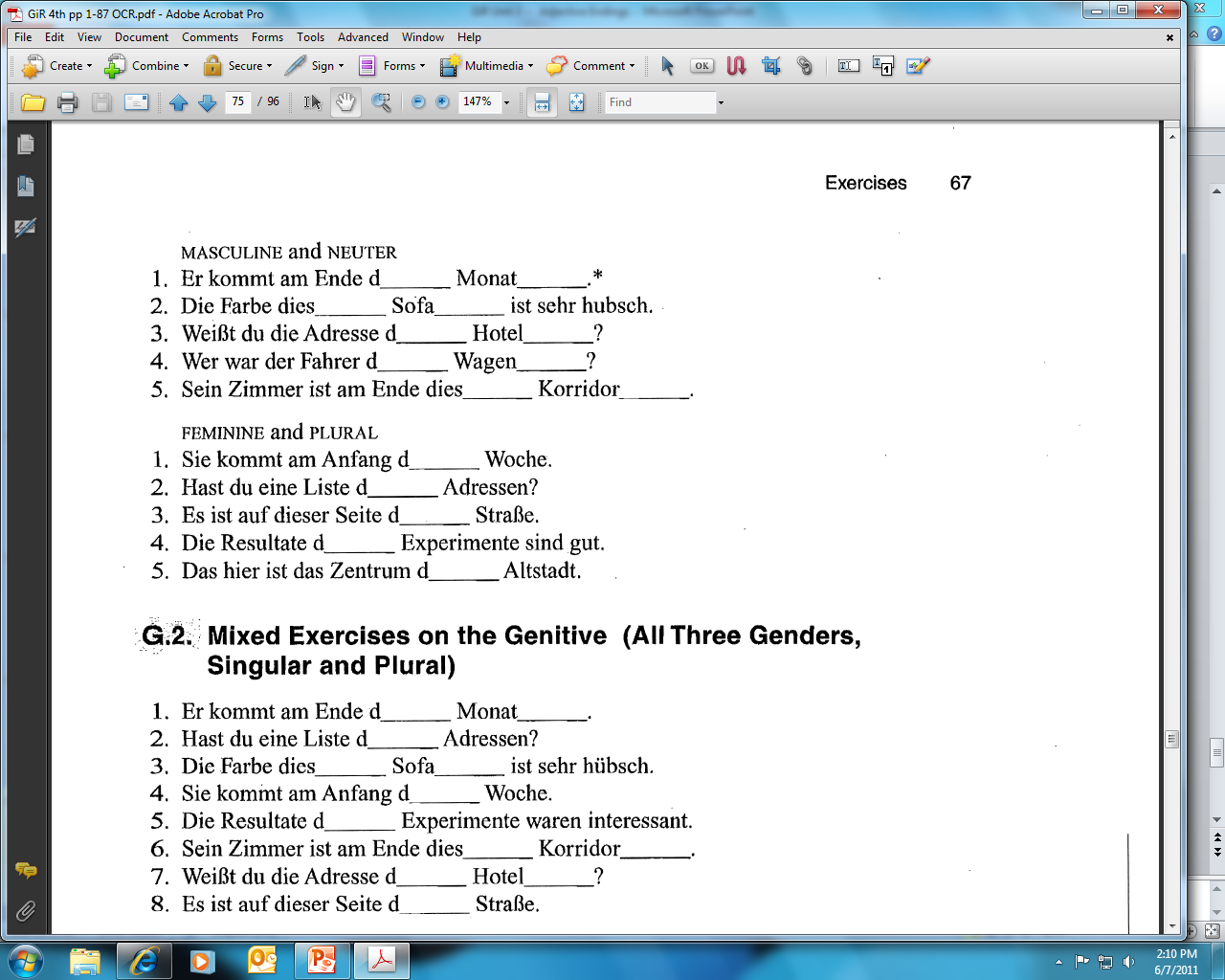 67
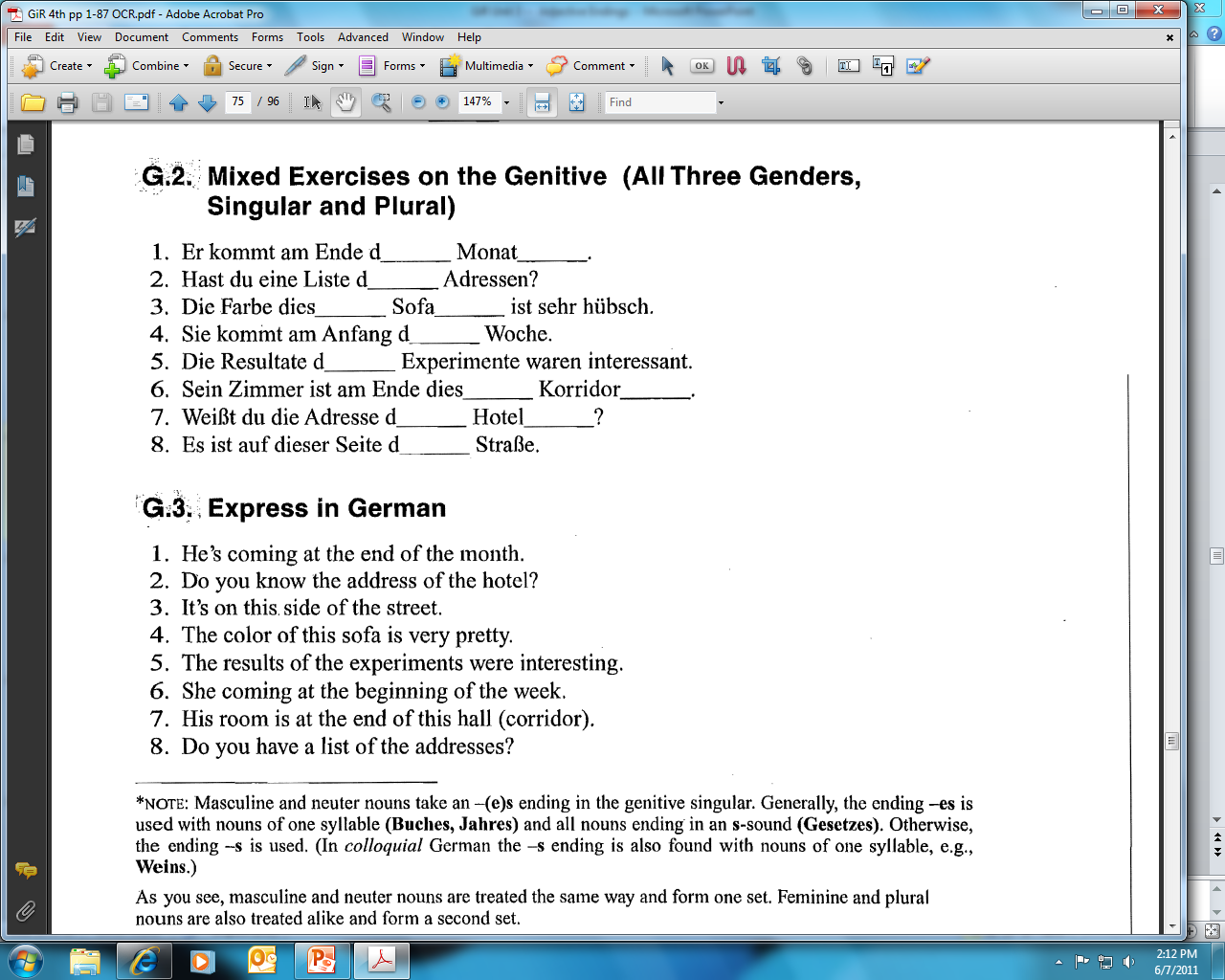 67
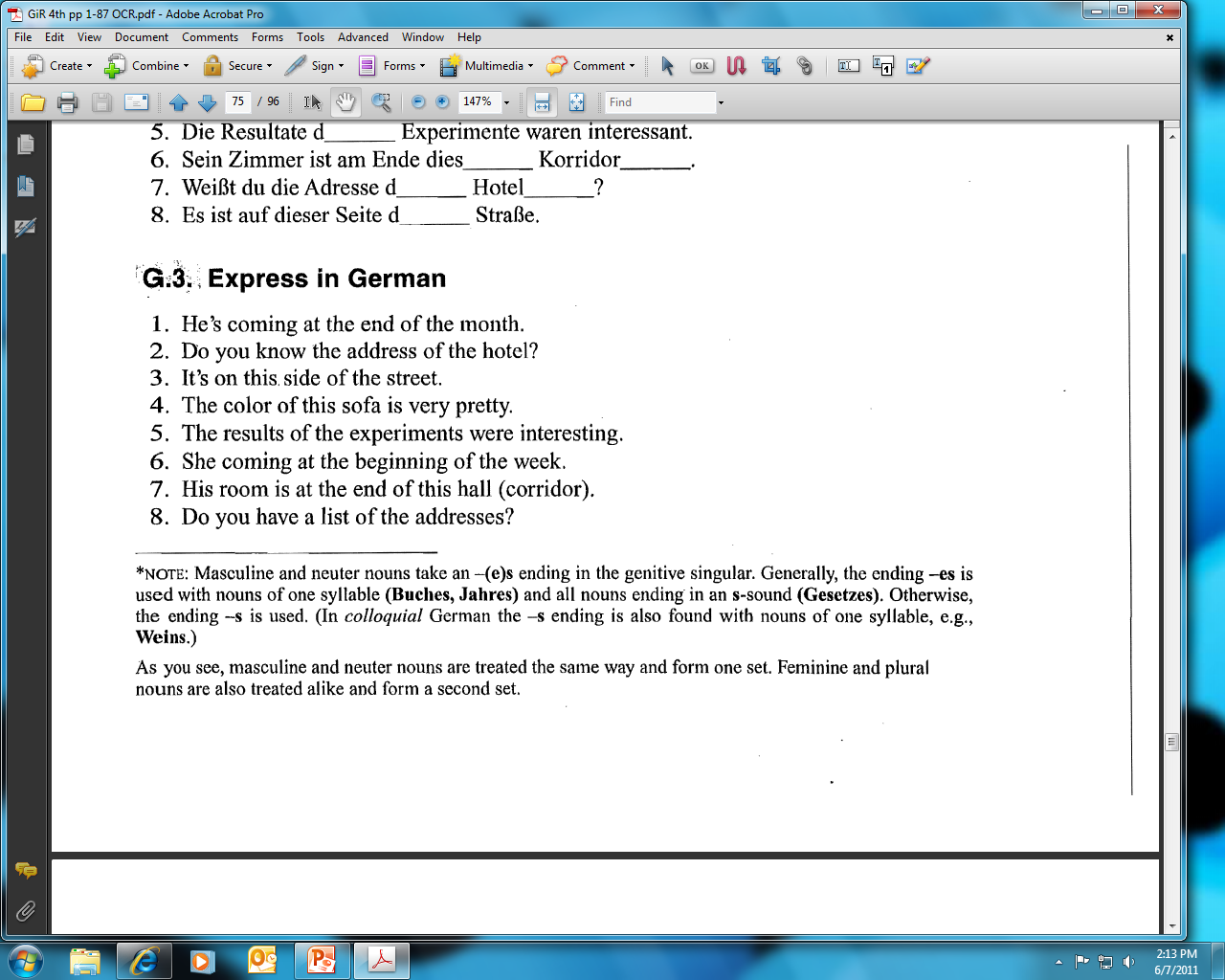 67
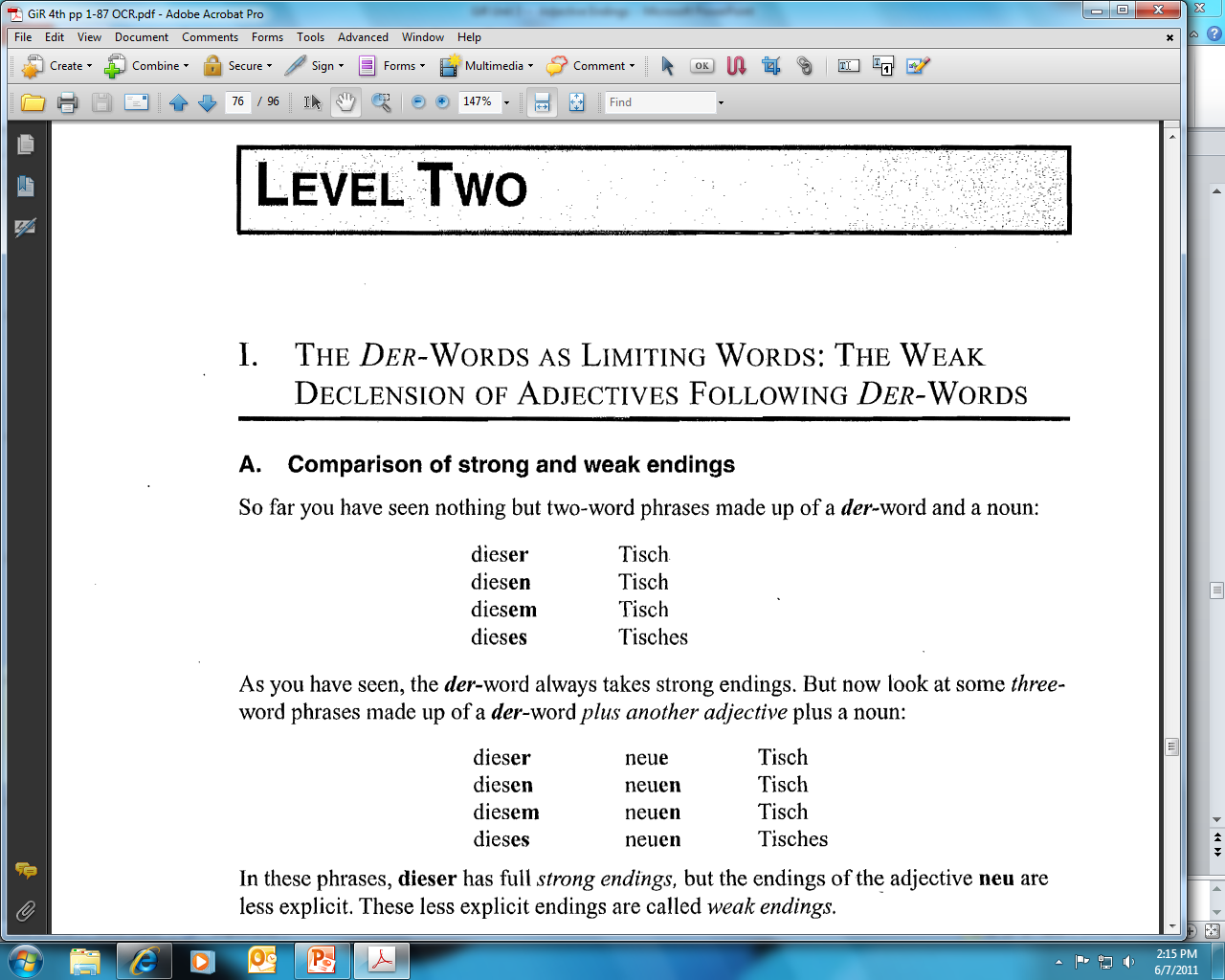 68
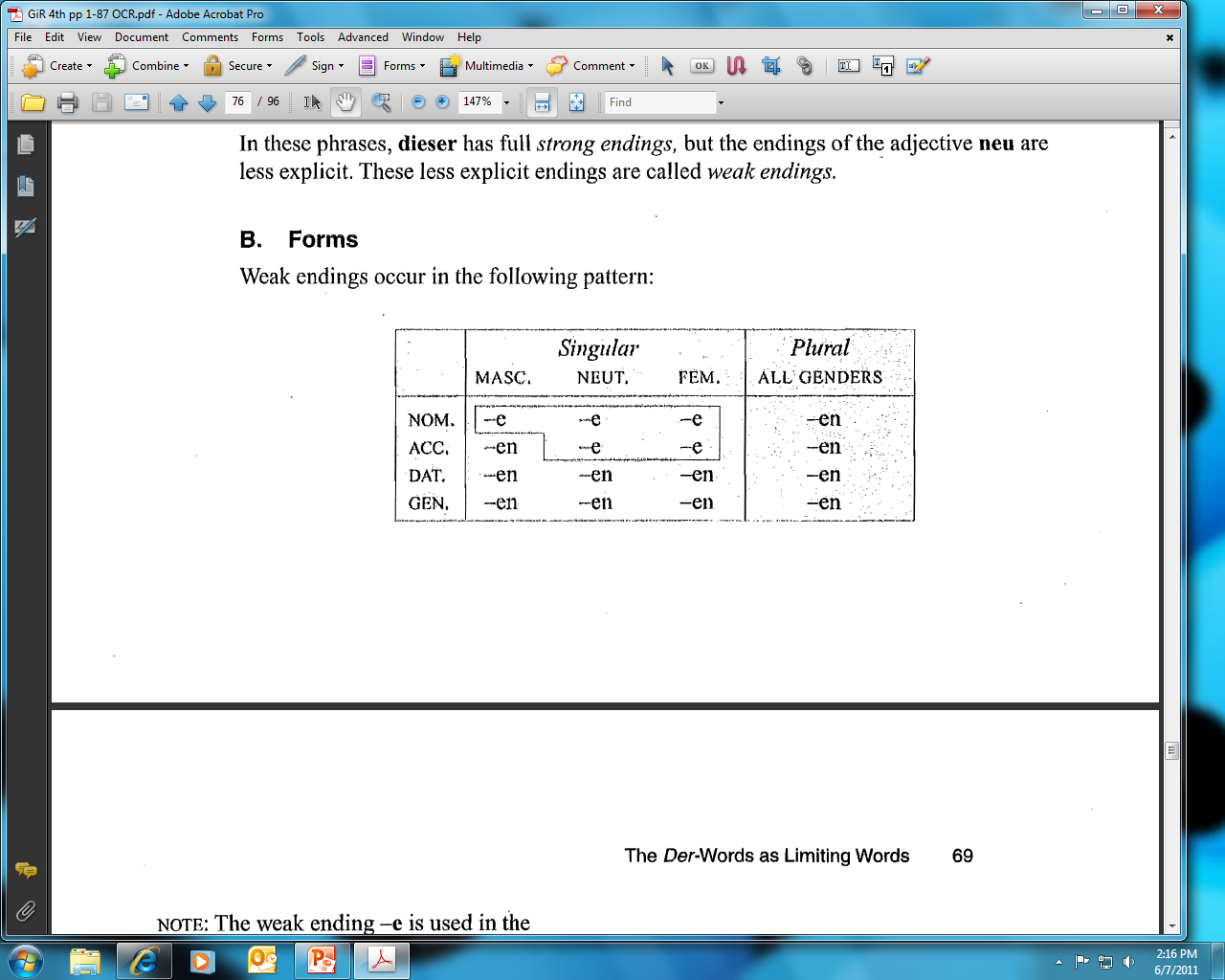 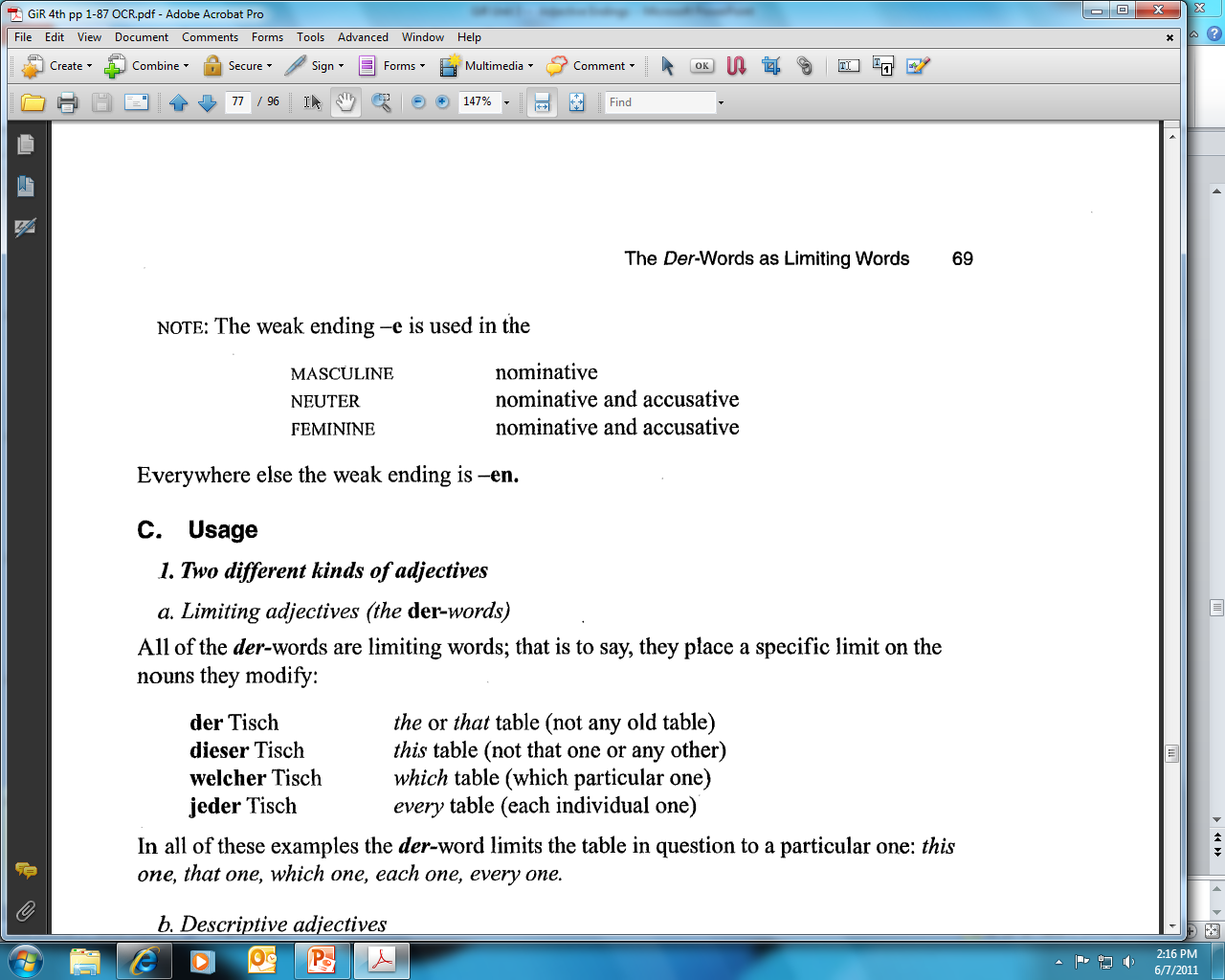 68
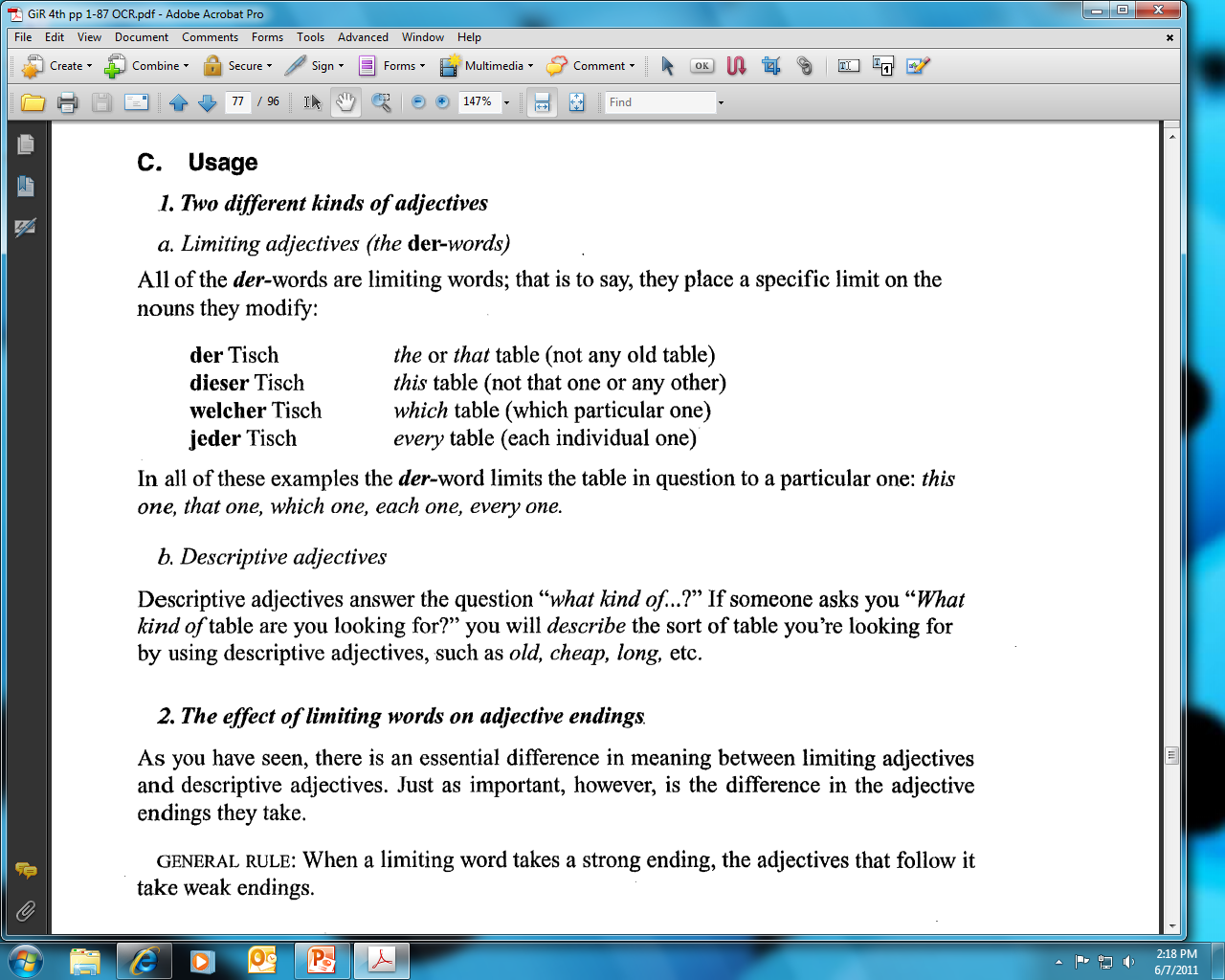 69
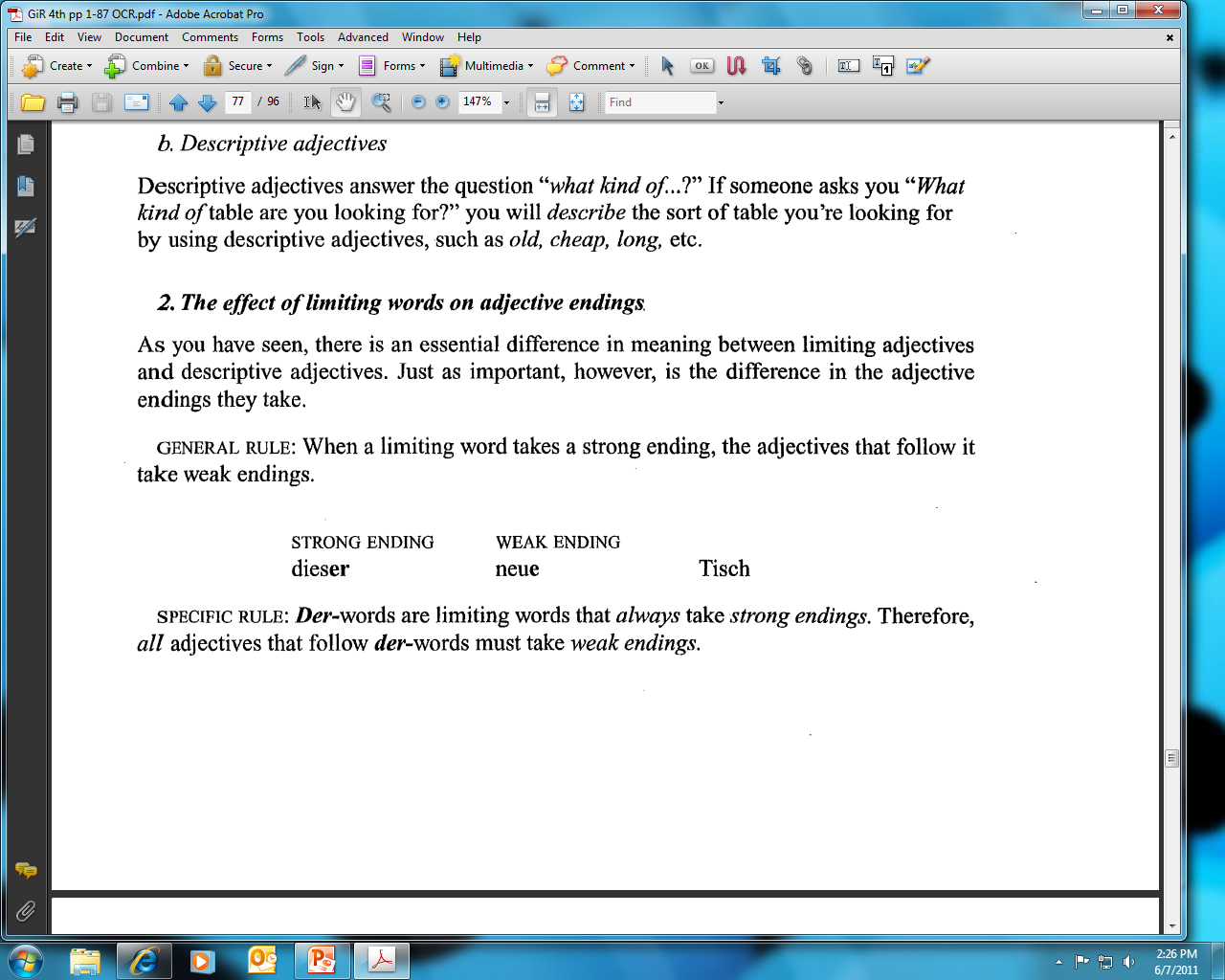 69
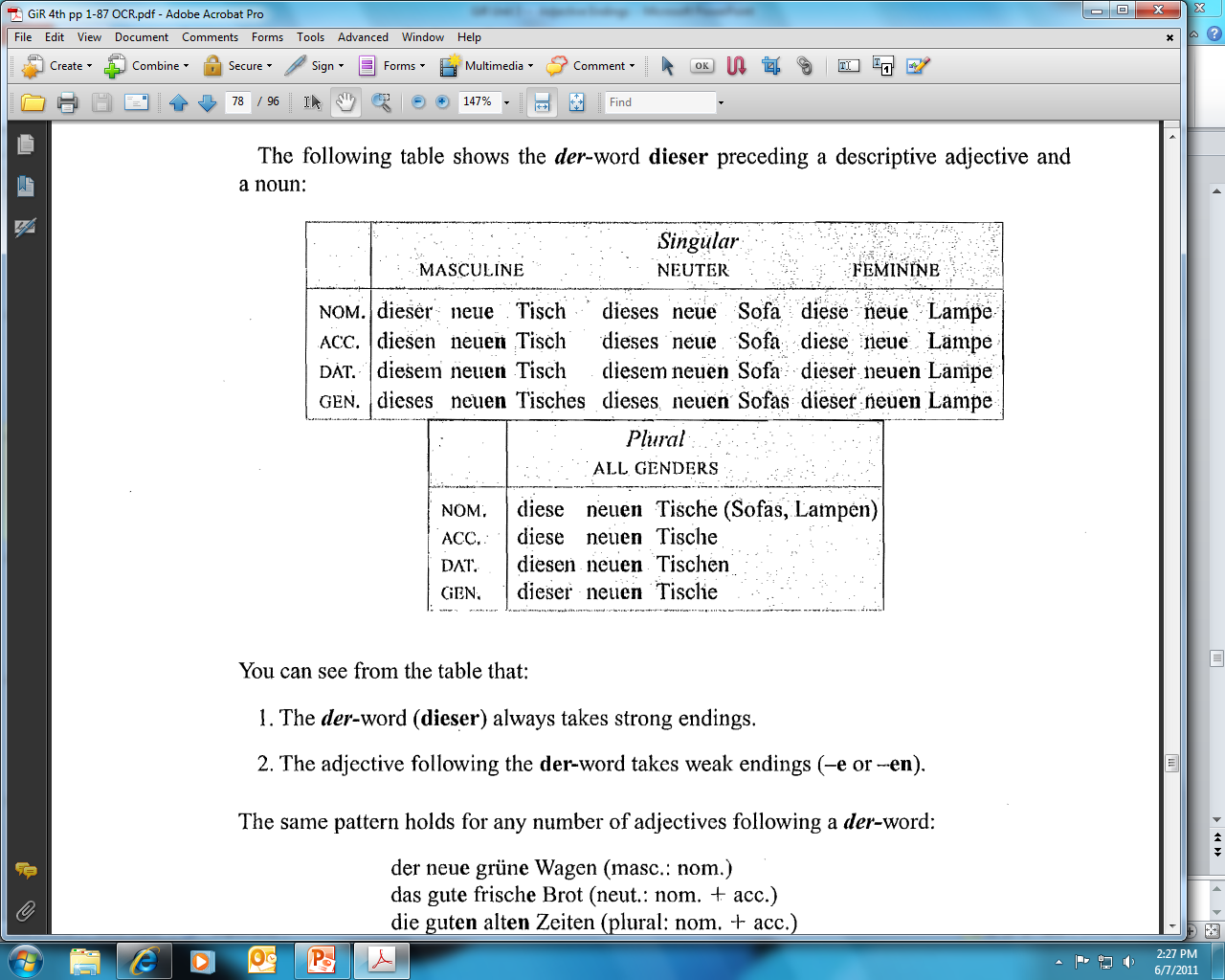 70
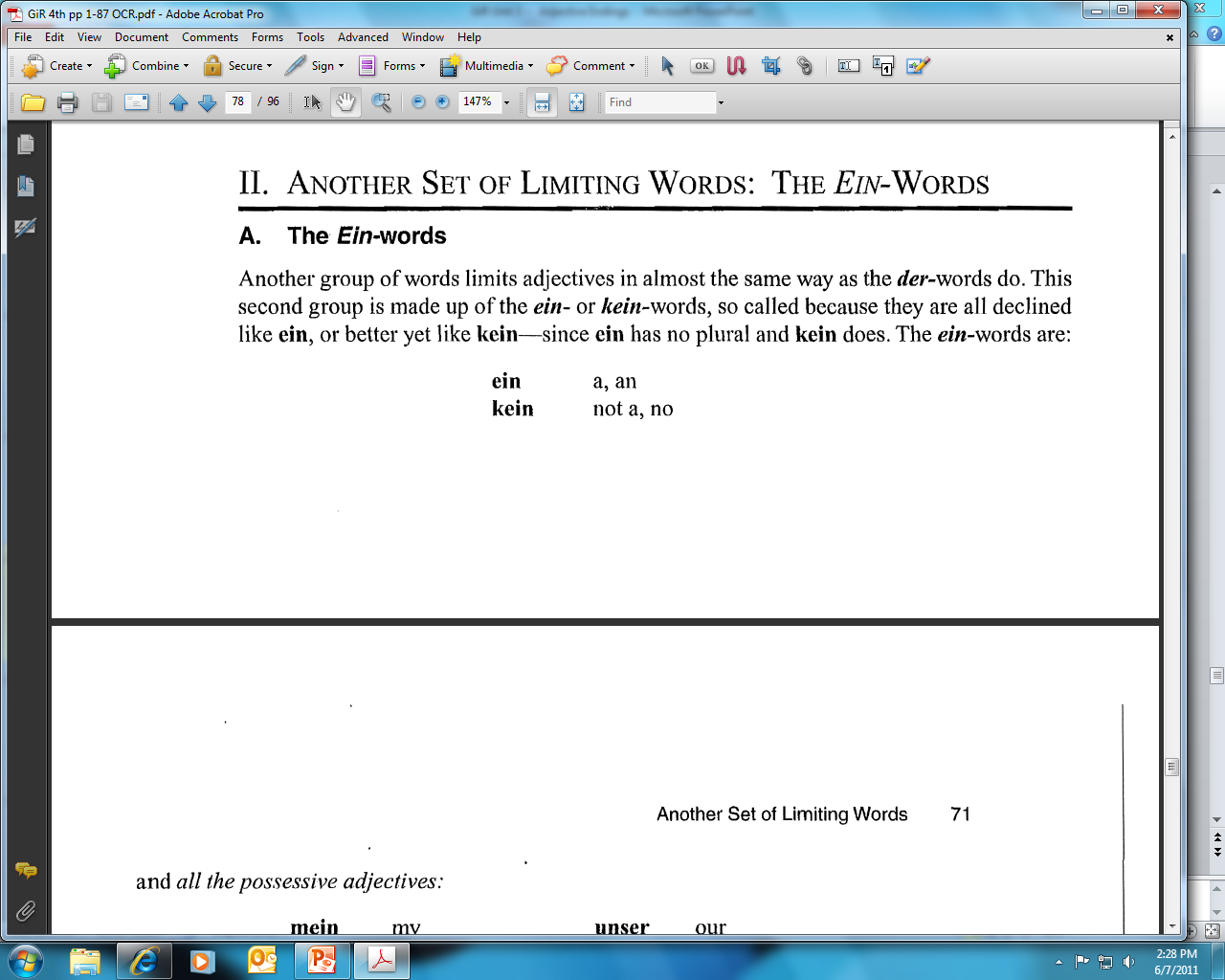 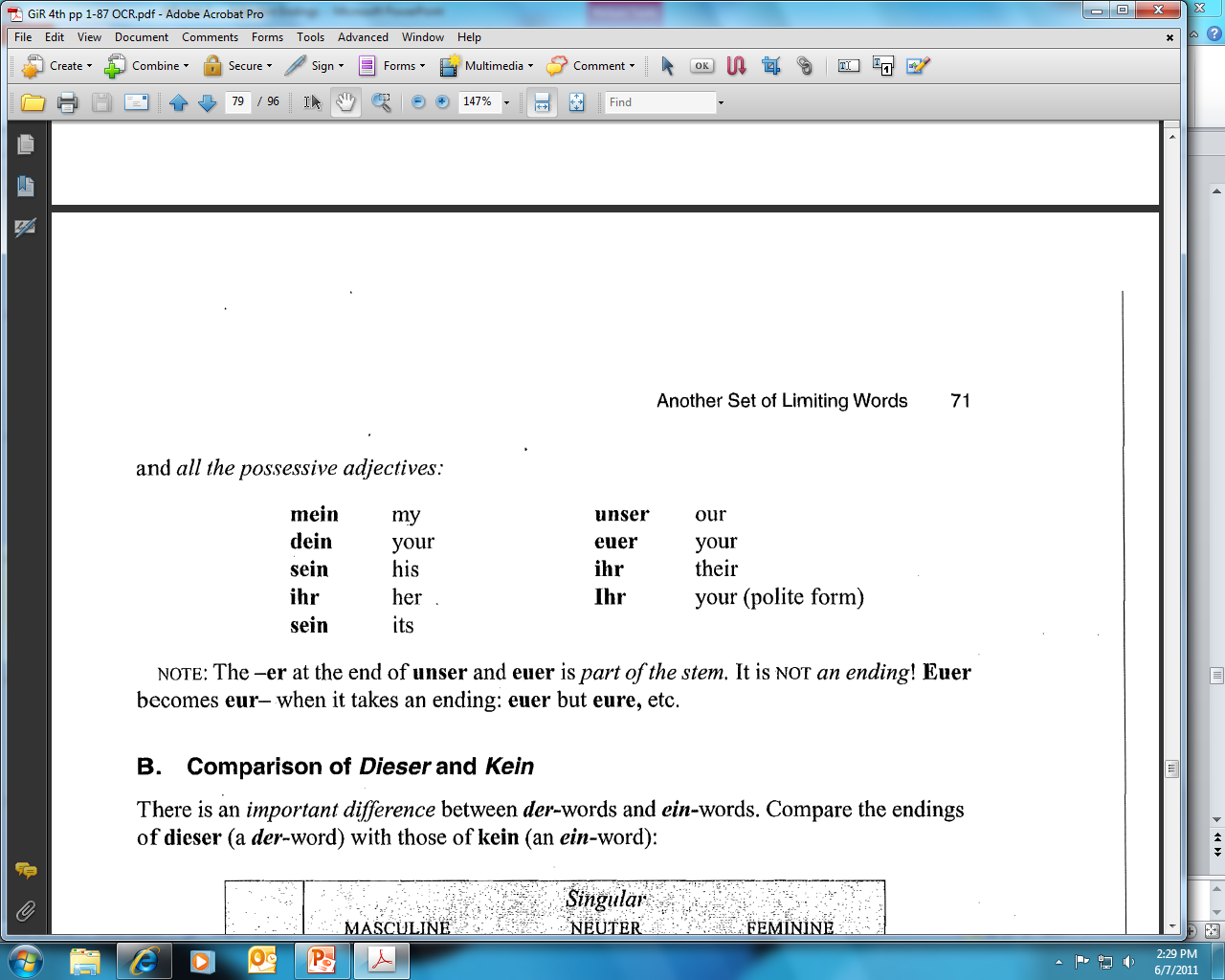 70
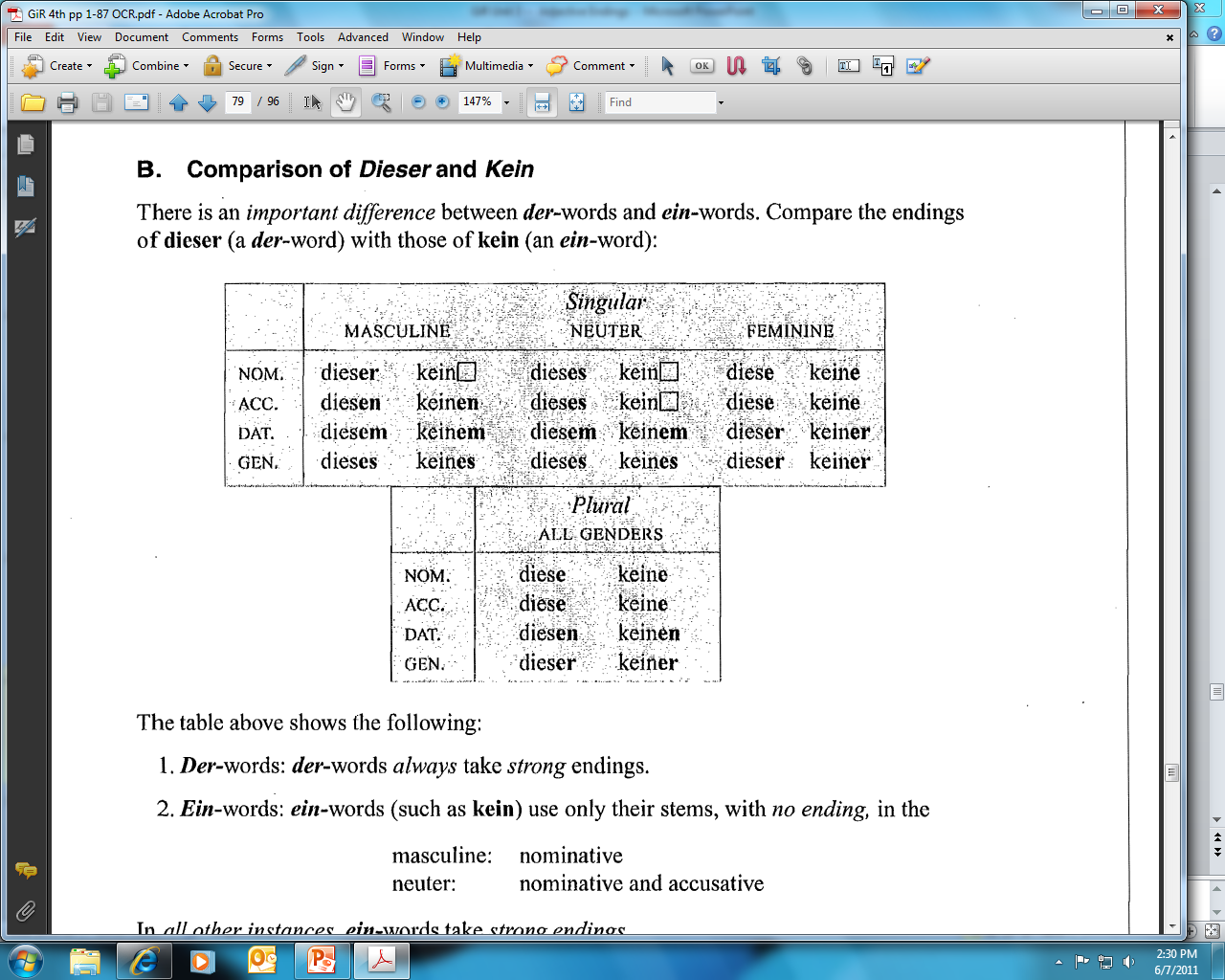 71
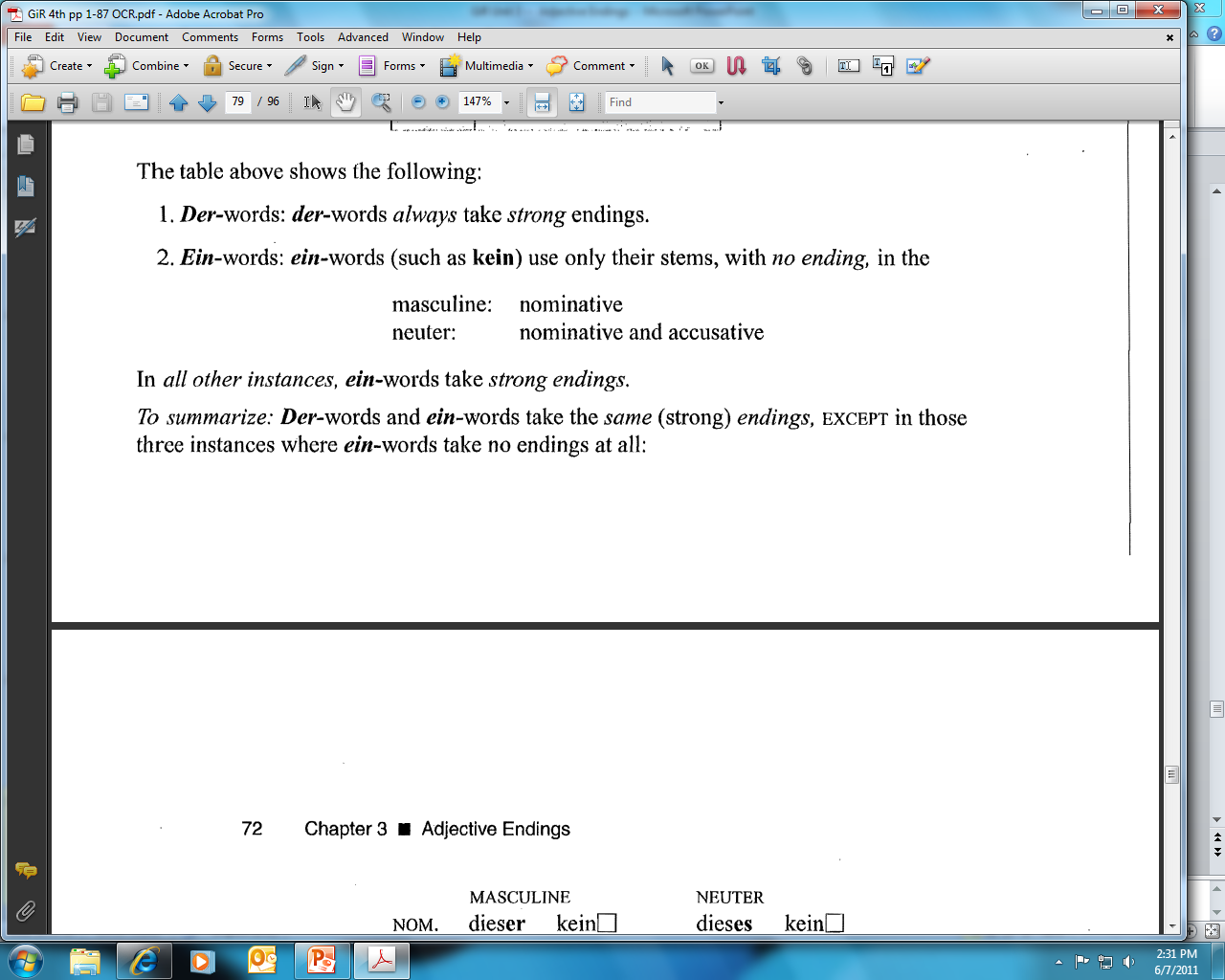 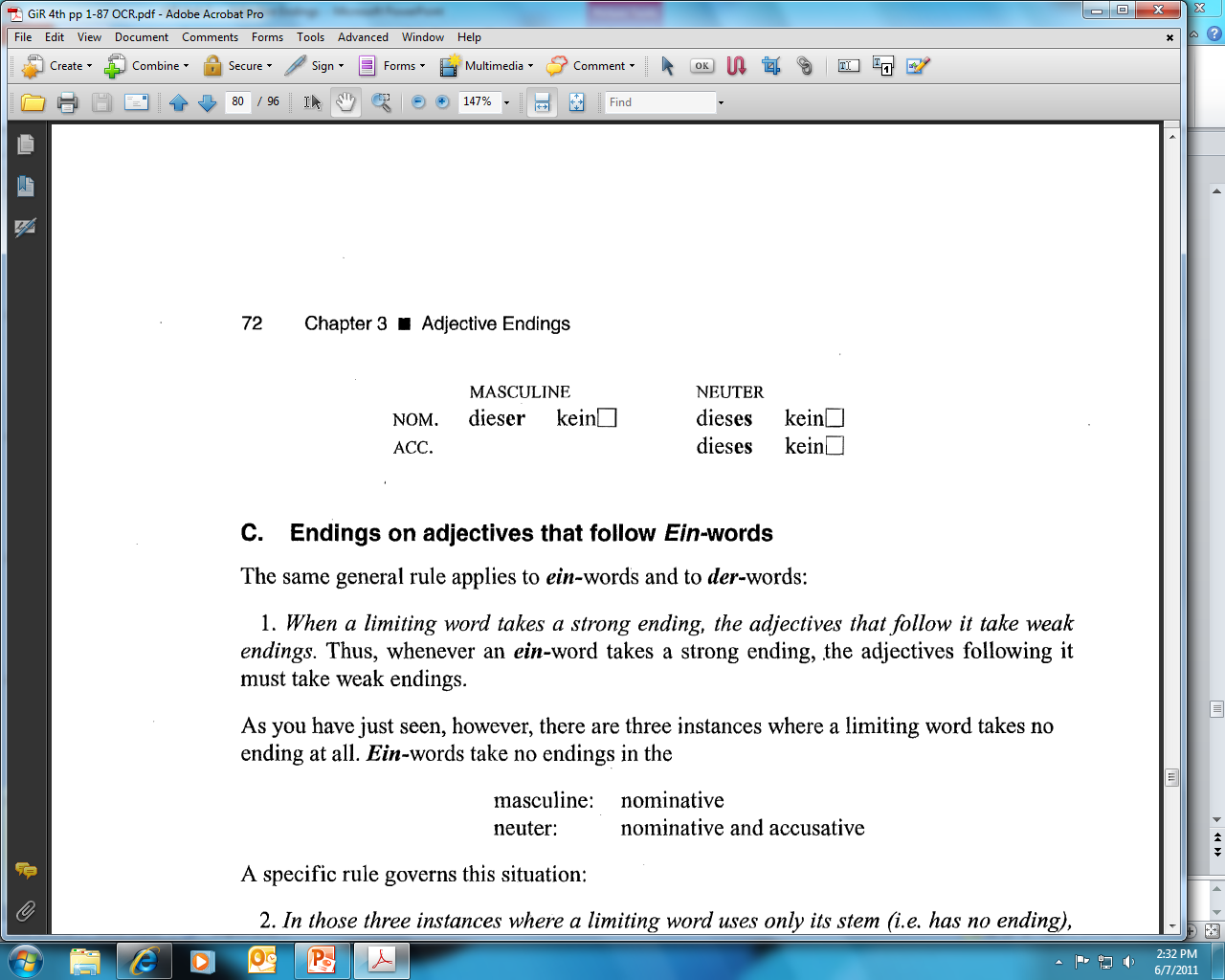 72
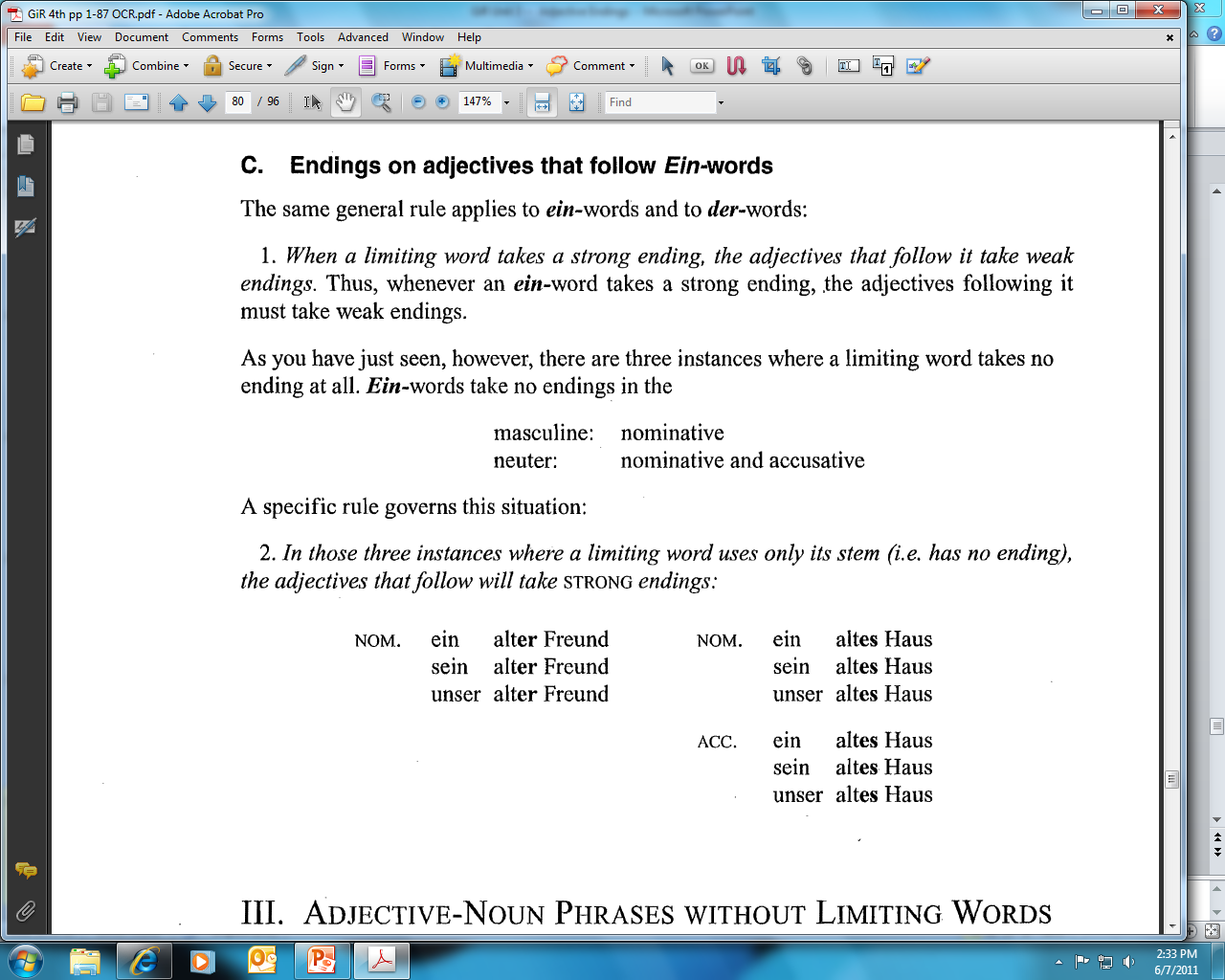 72
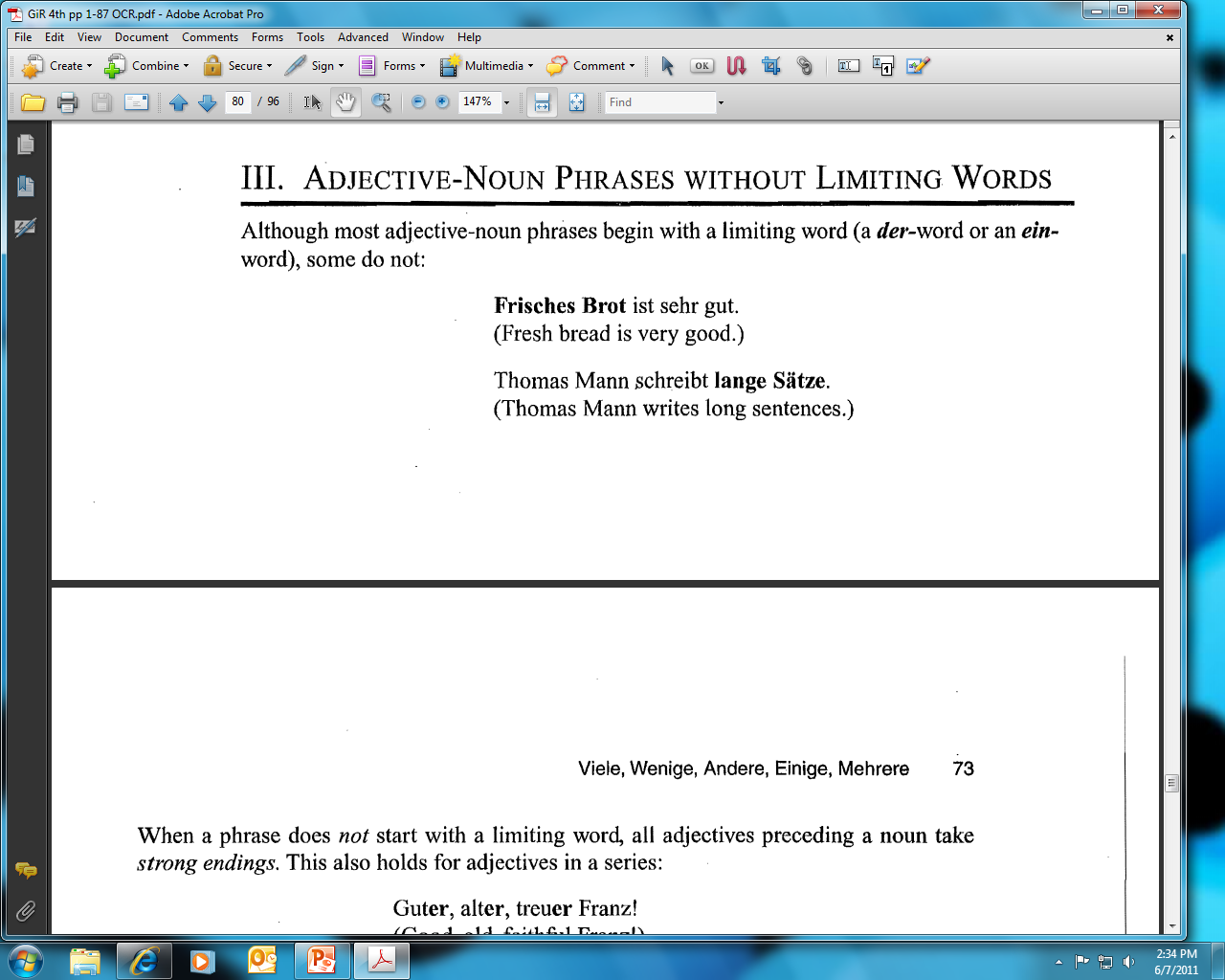 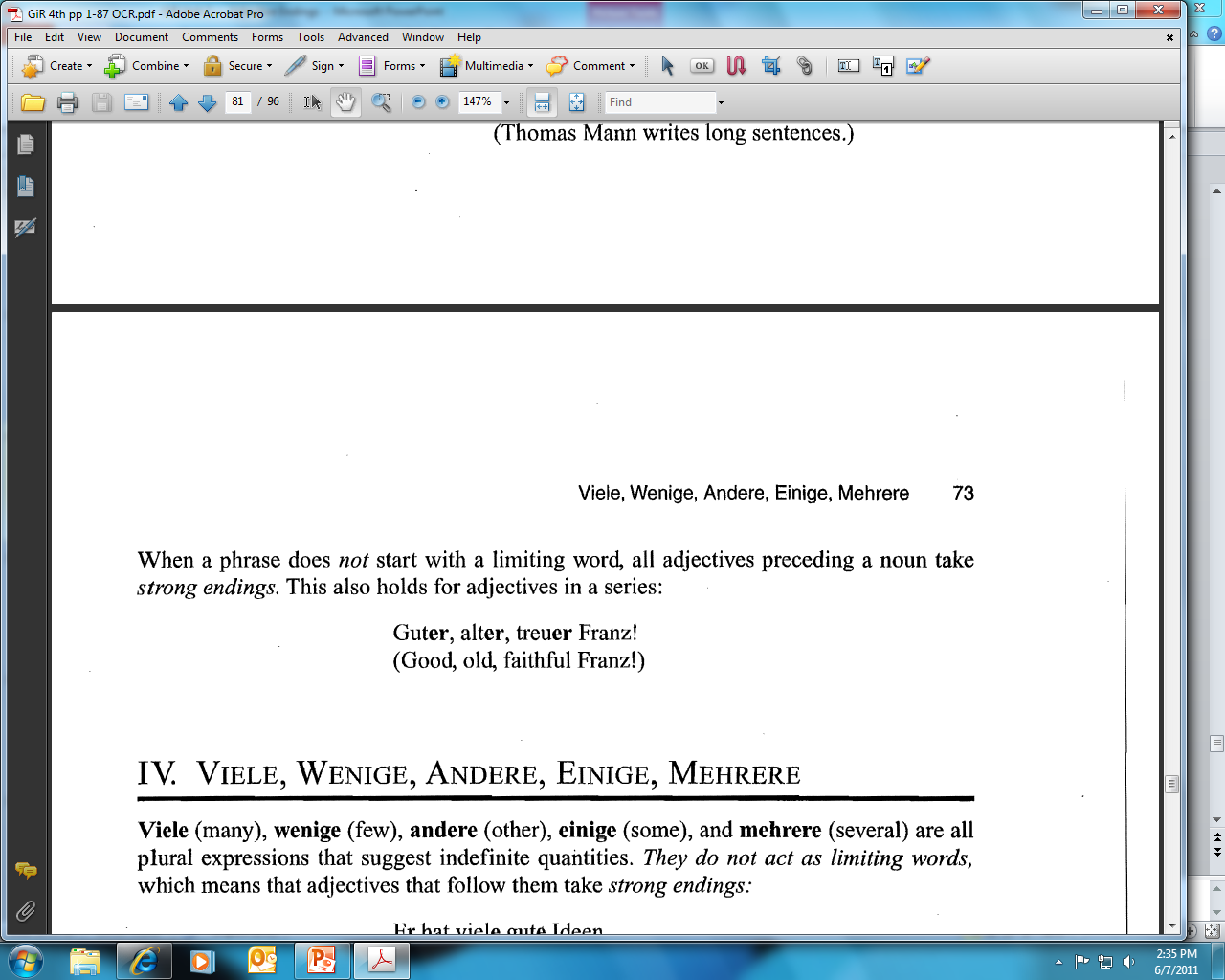 72
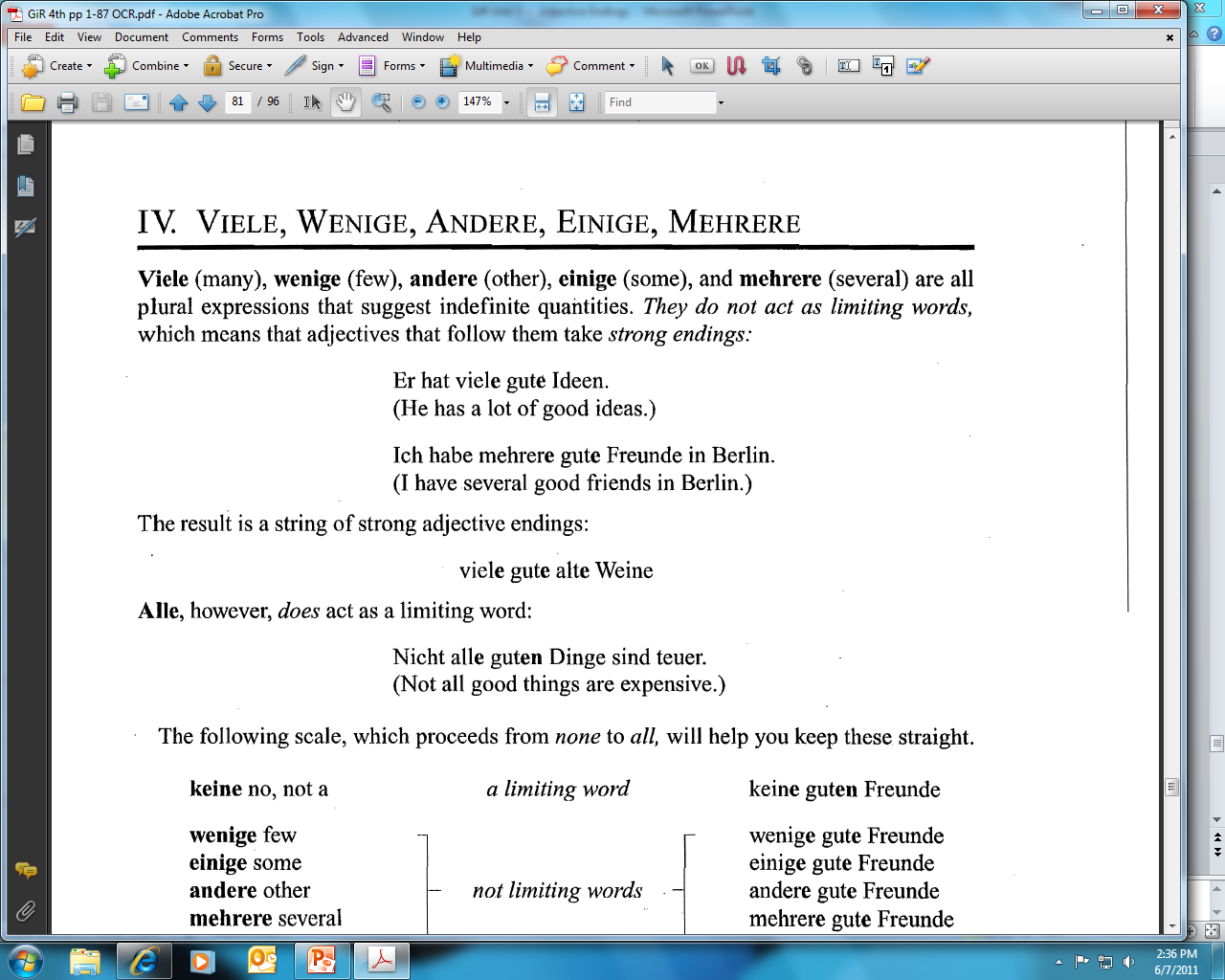 73
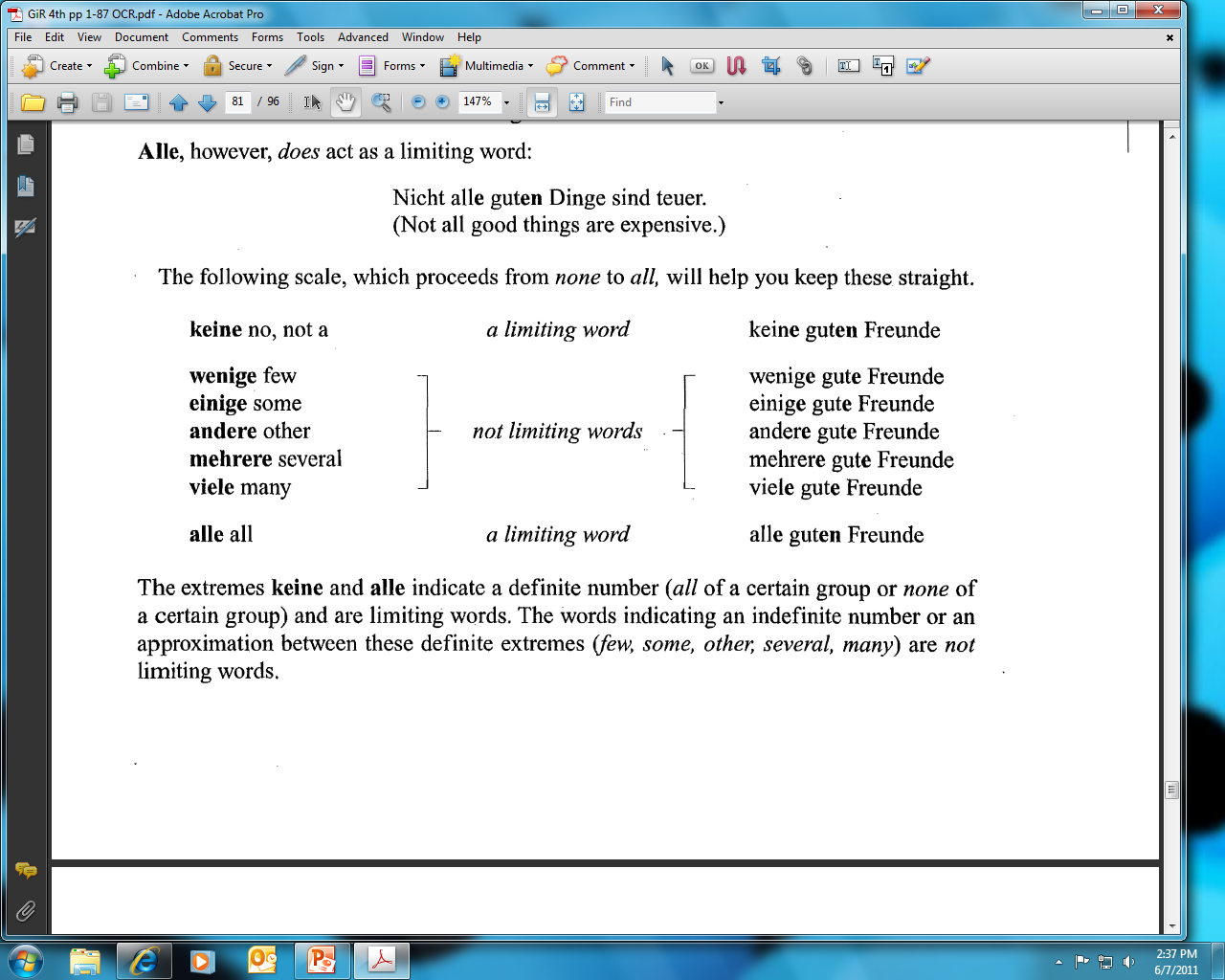 73
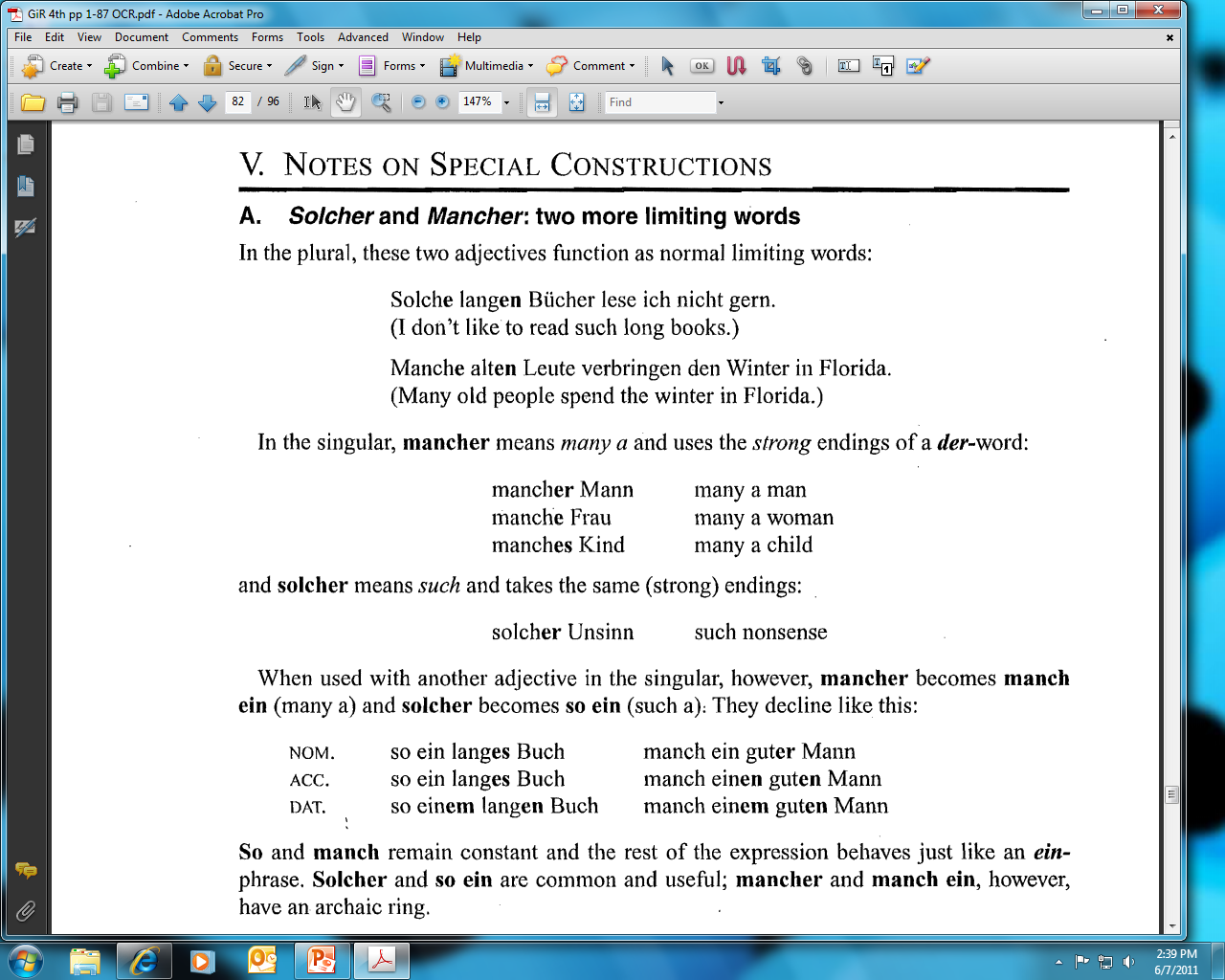 74
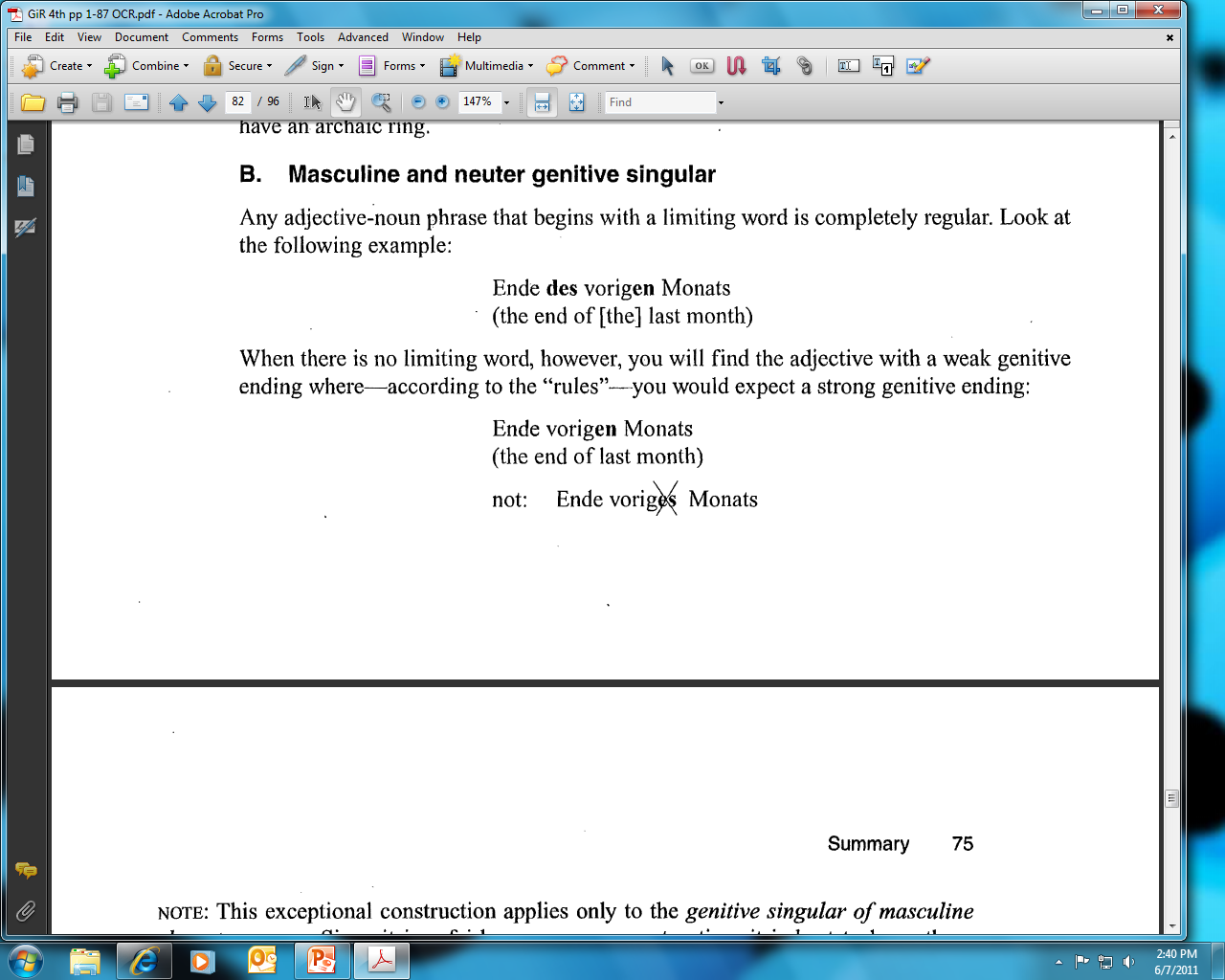 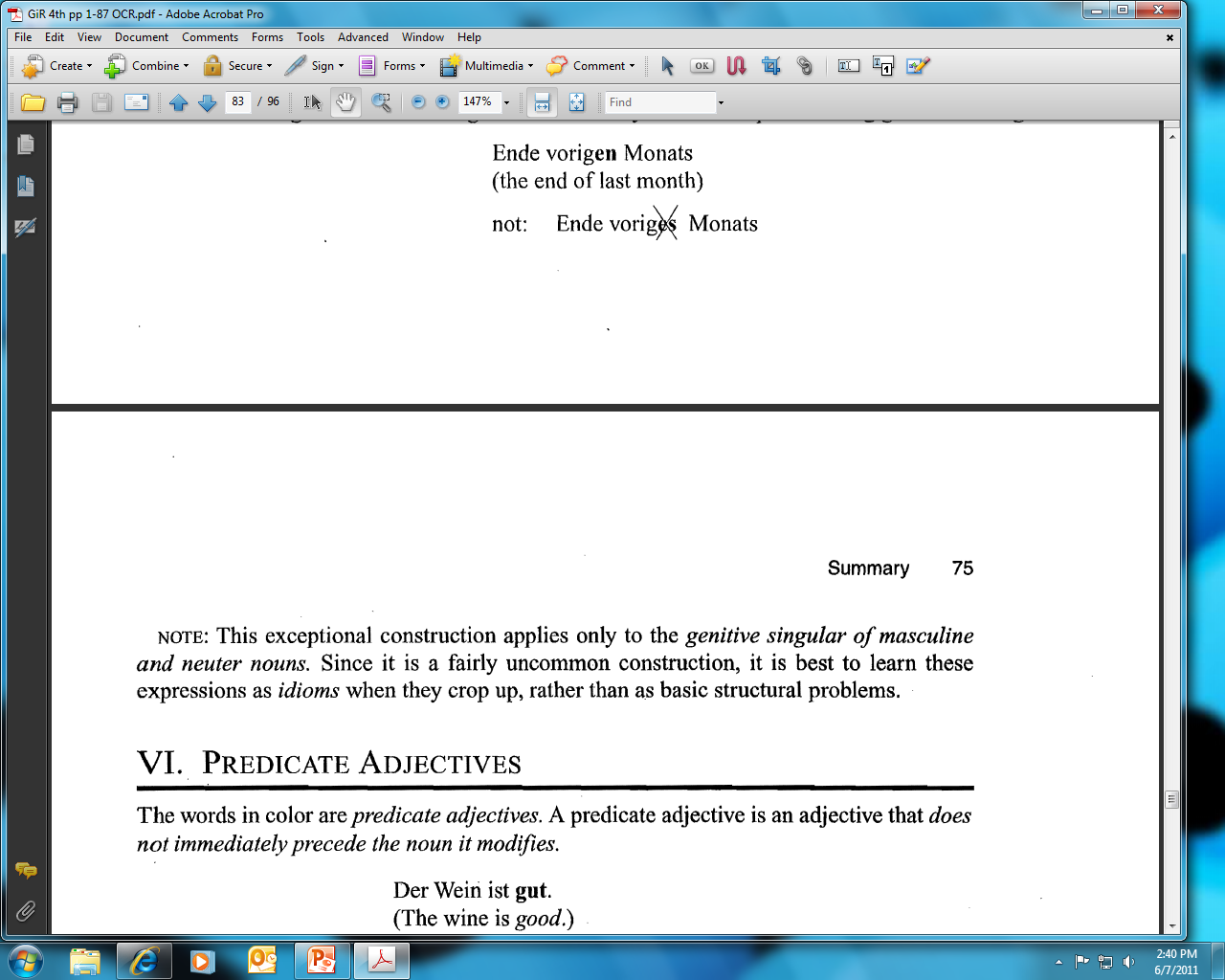 74
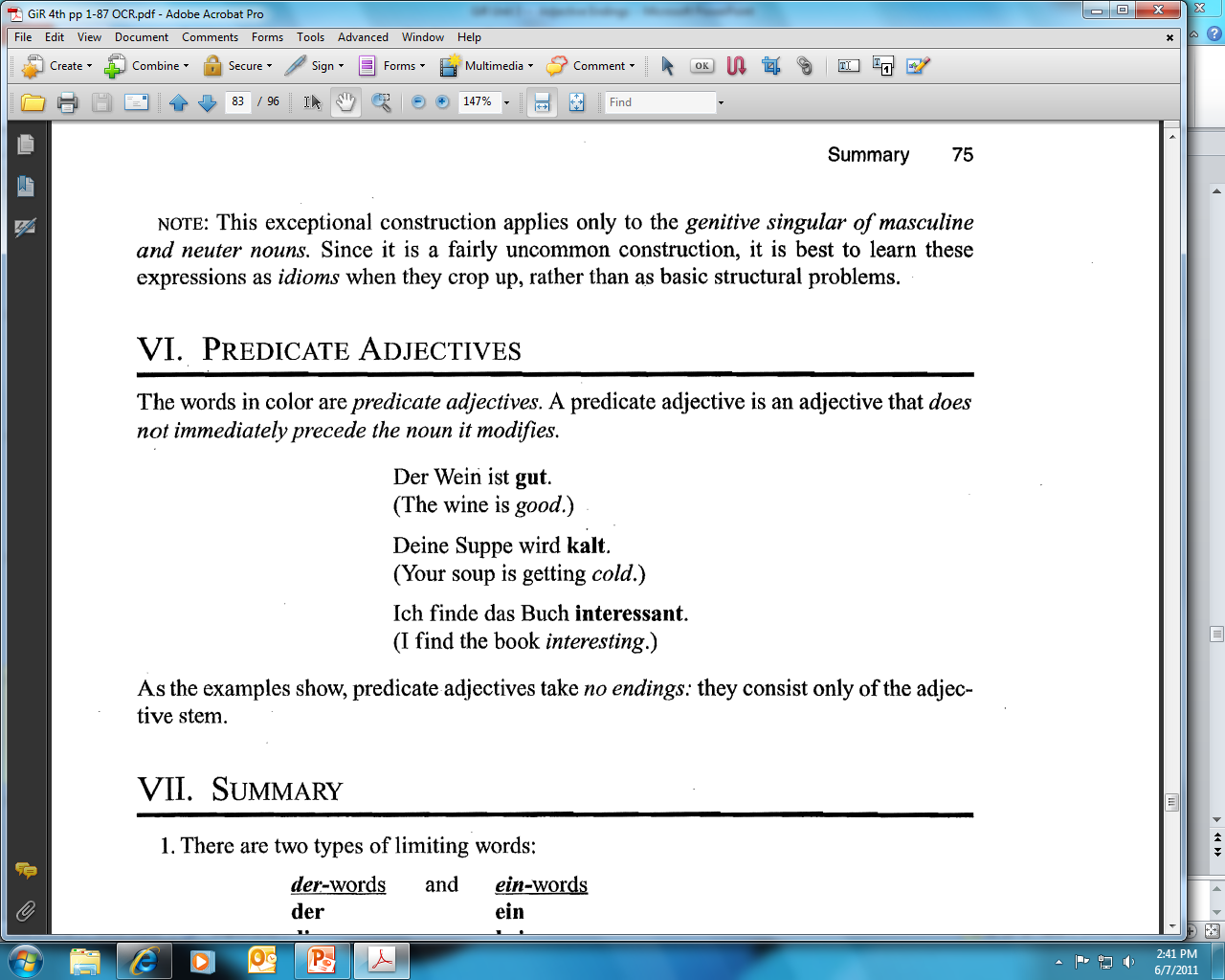 75
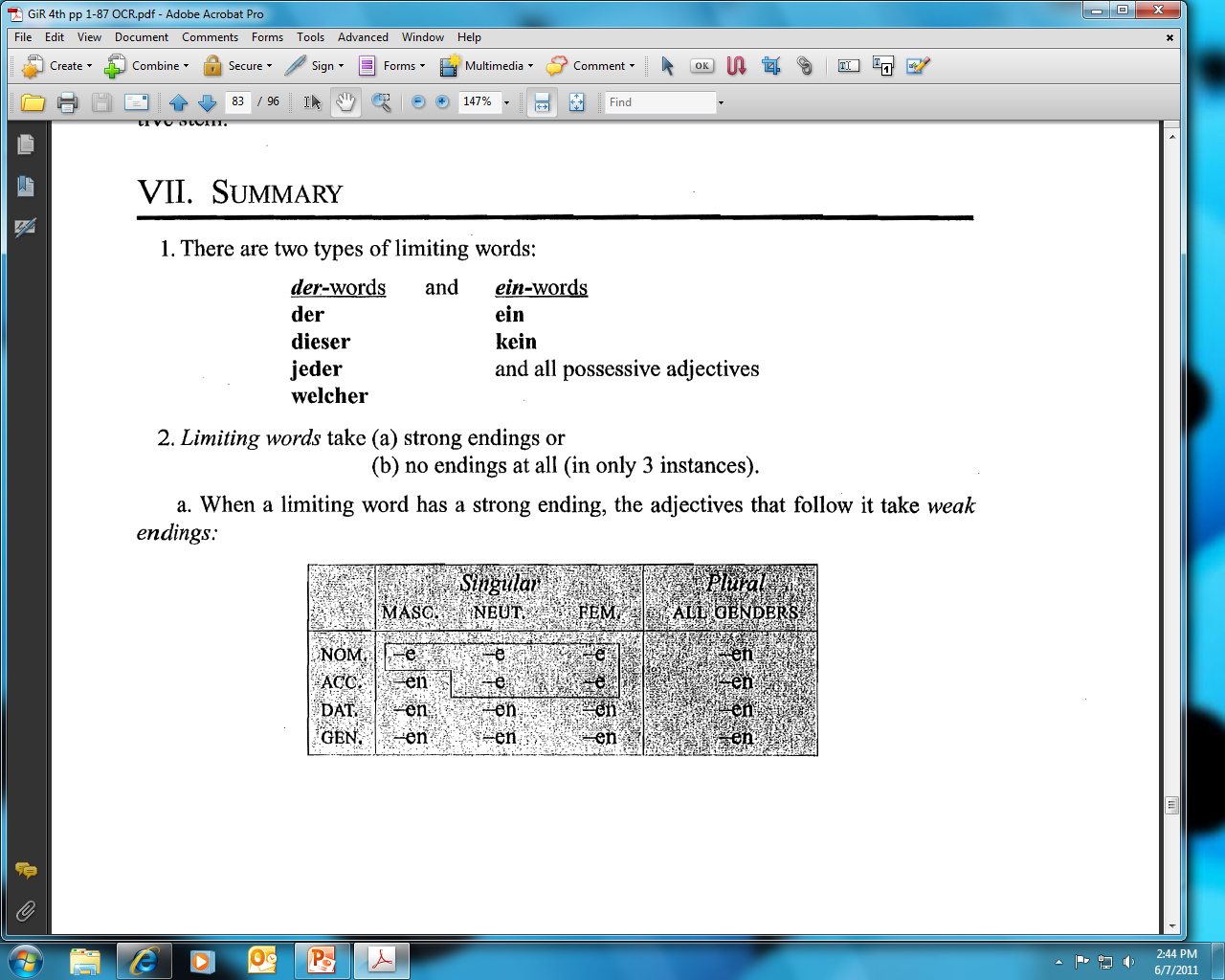 75
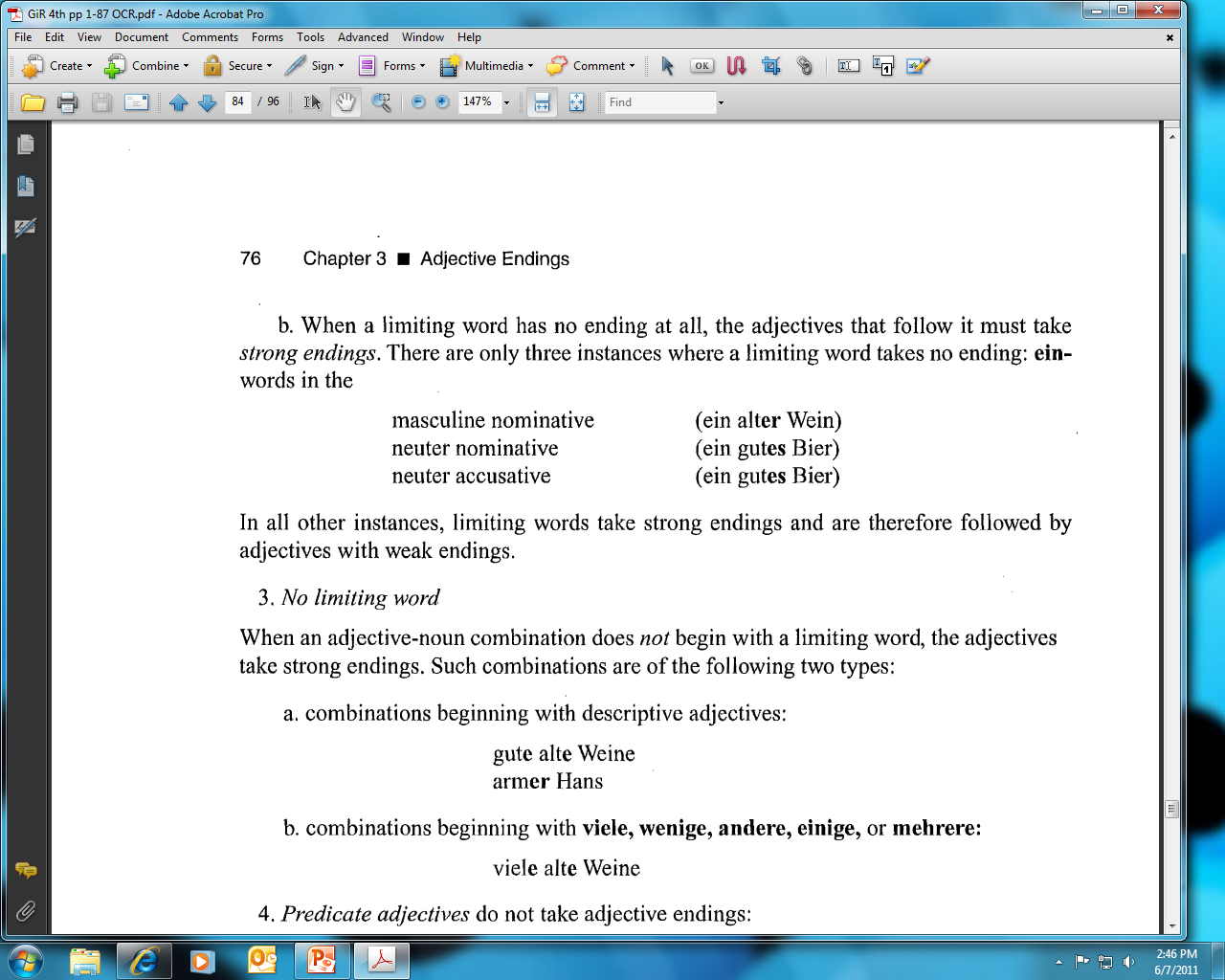 76
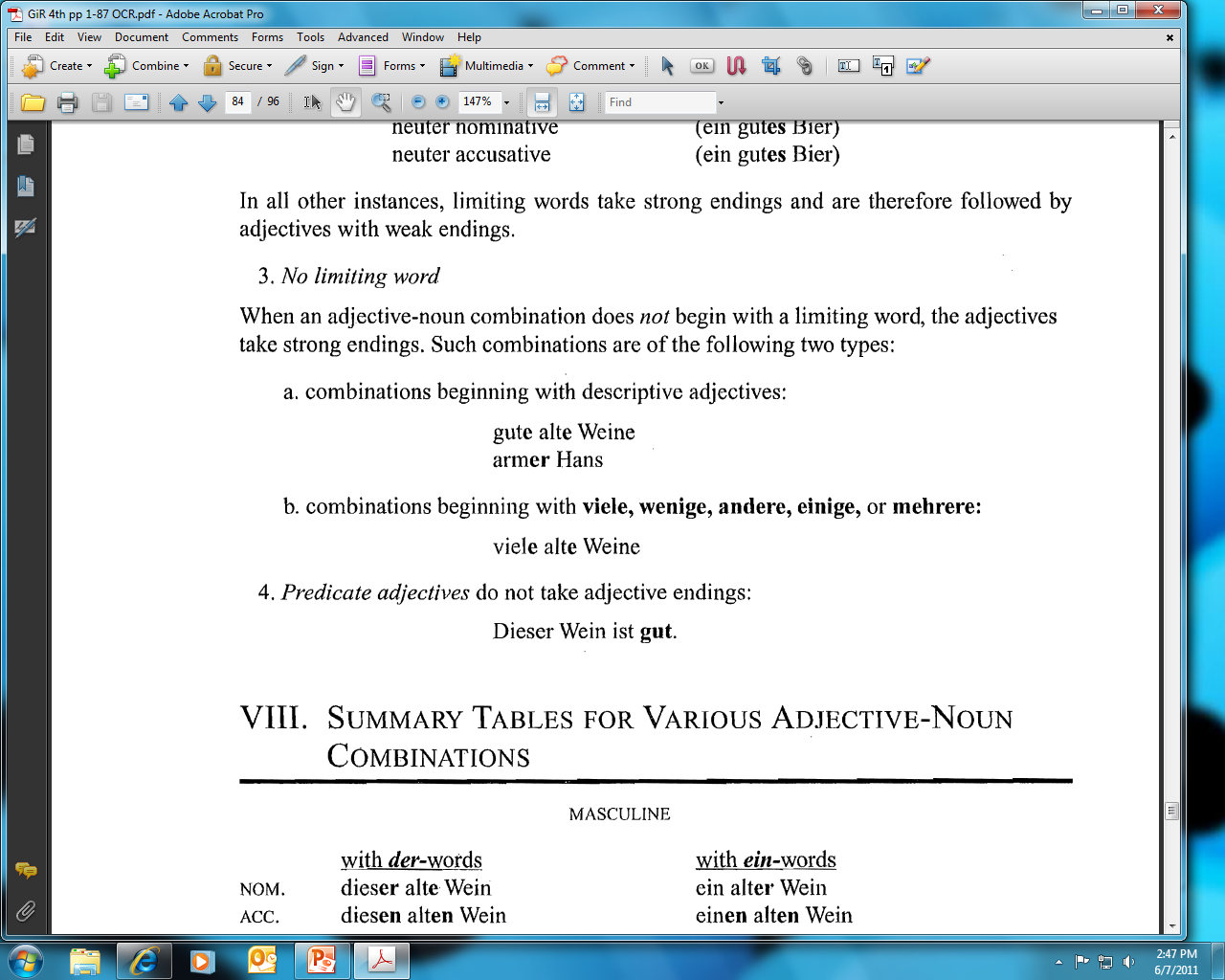 76
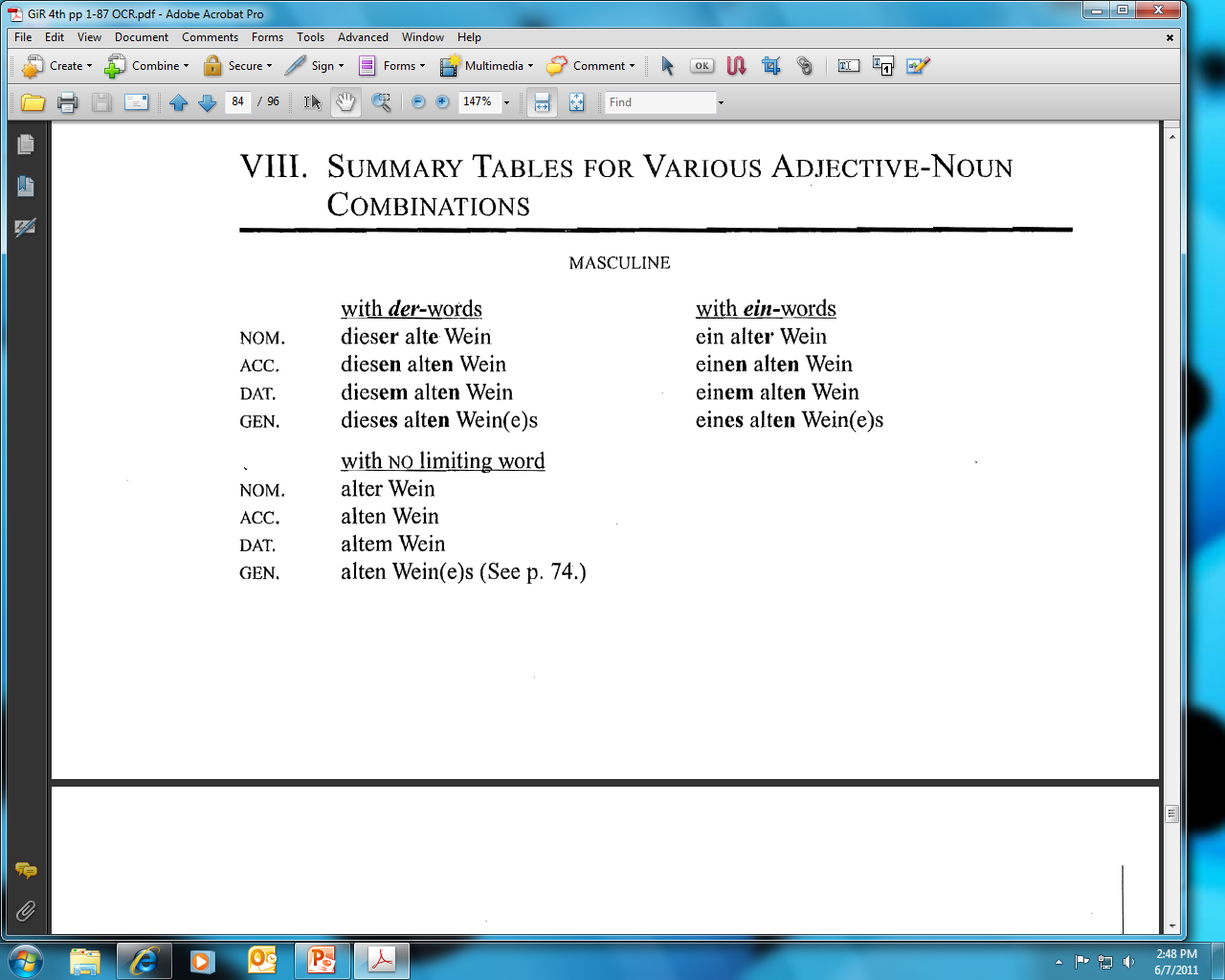 76
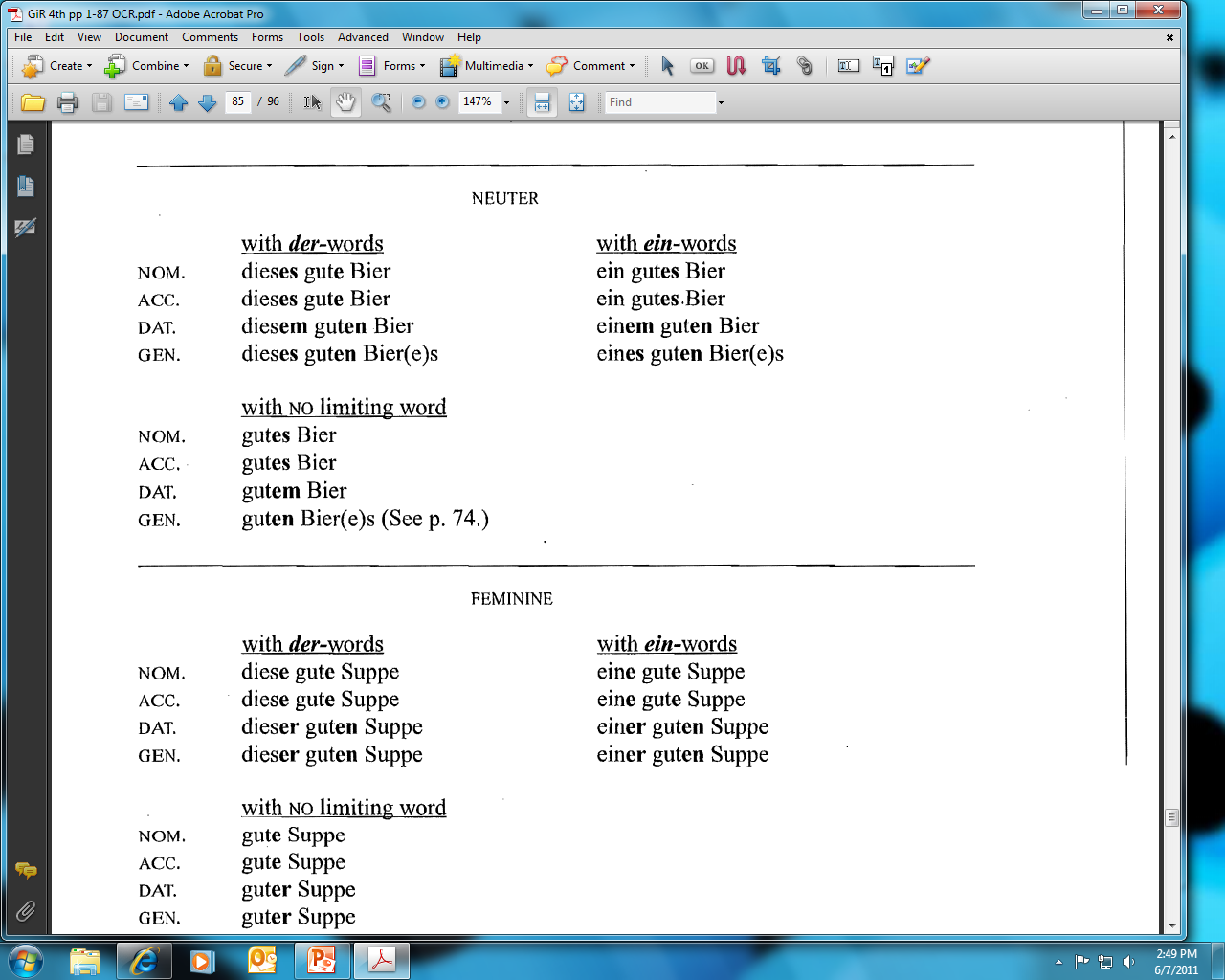 77
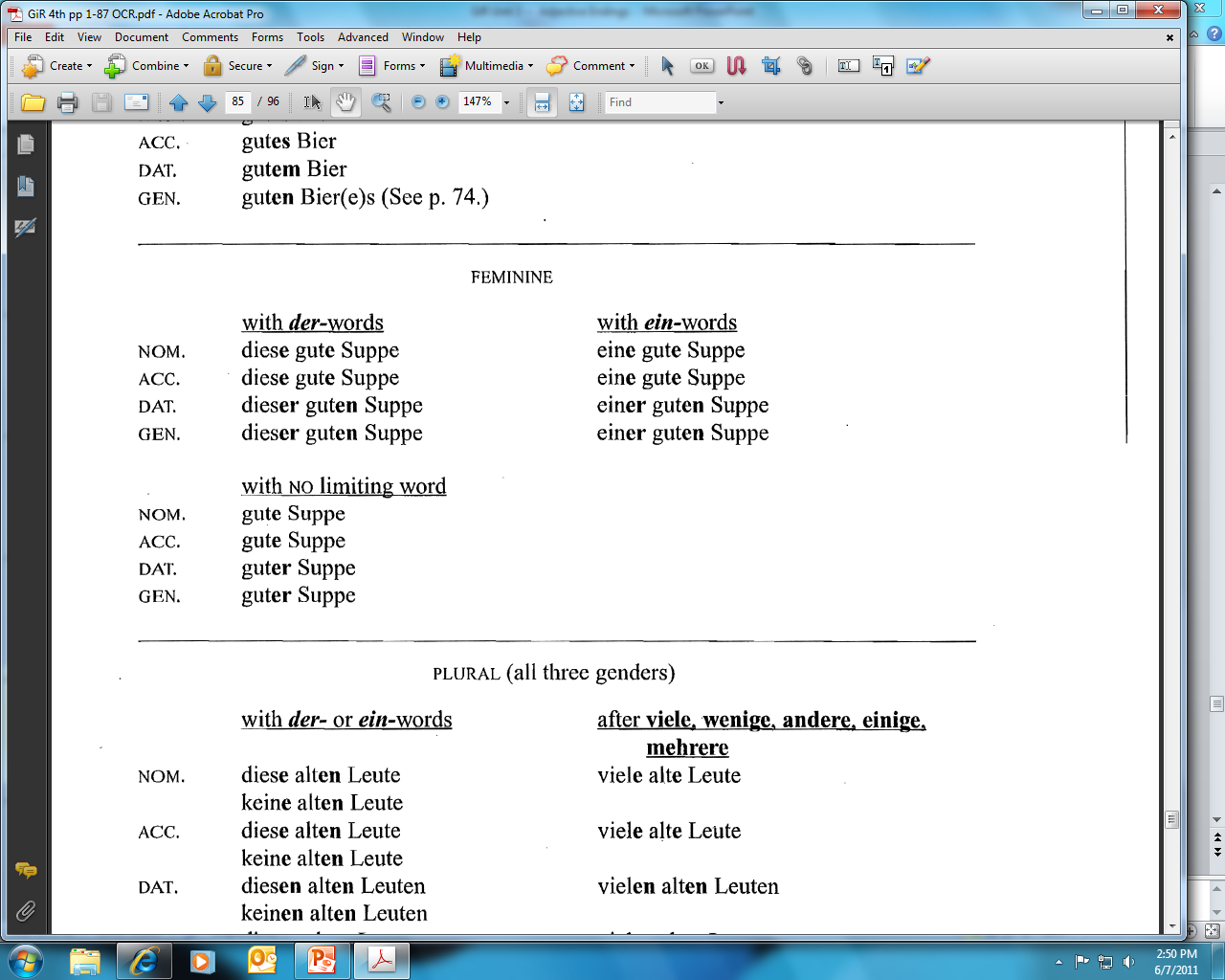 77
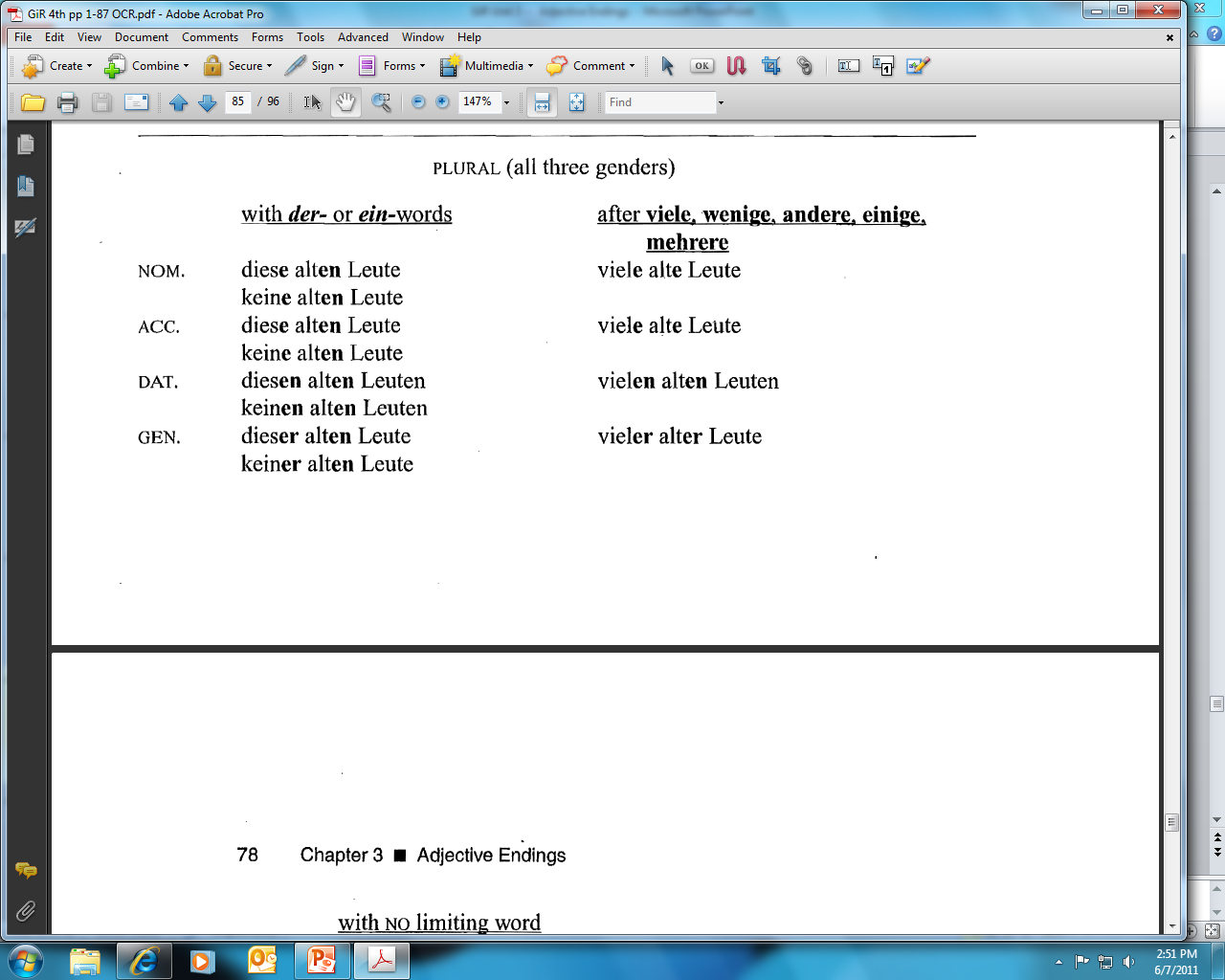 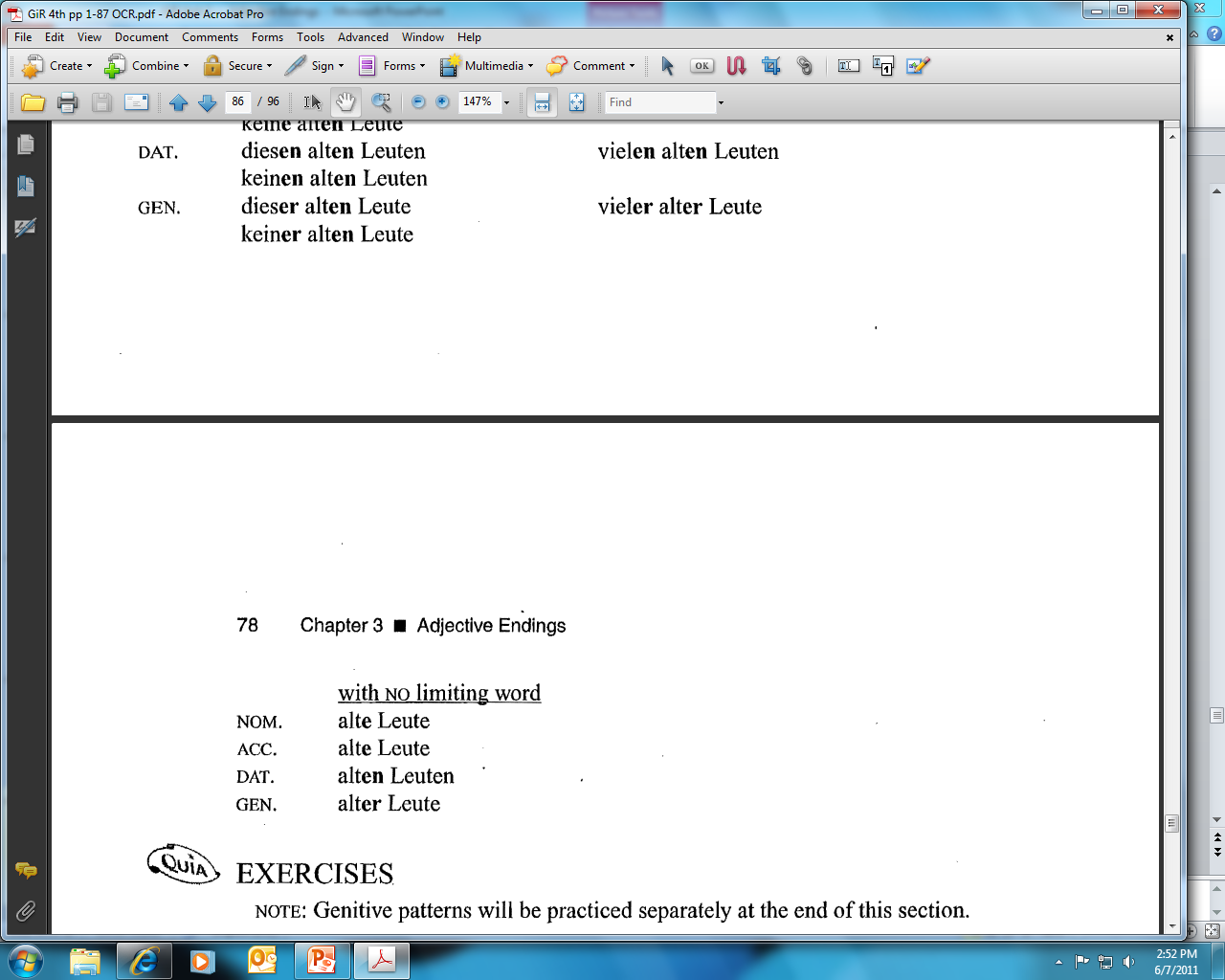 77
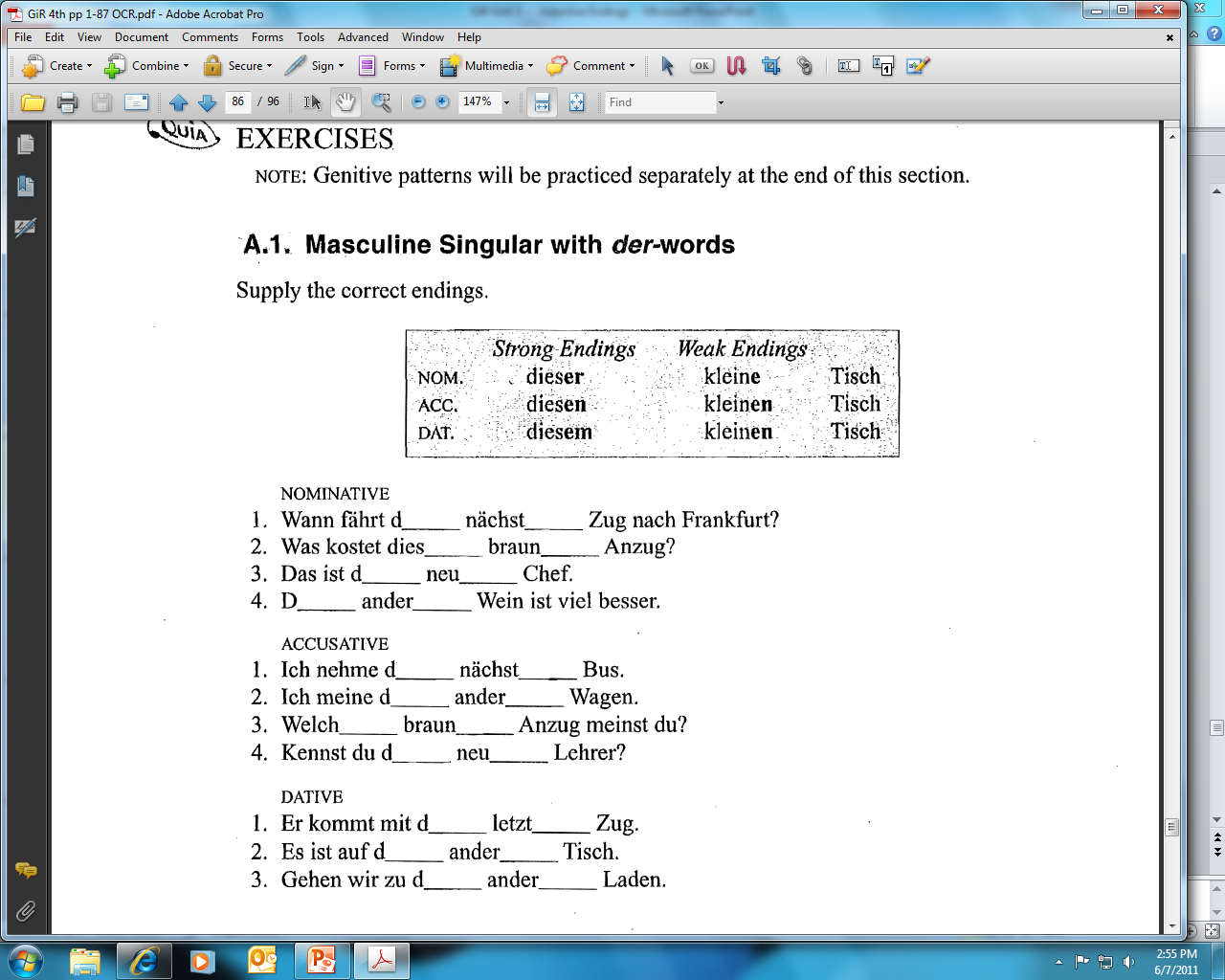 78
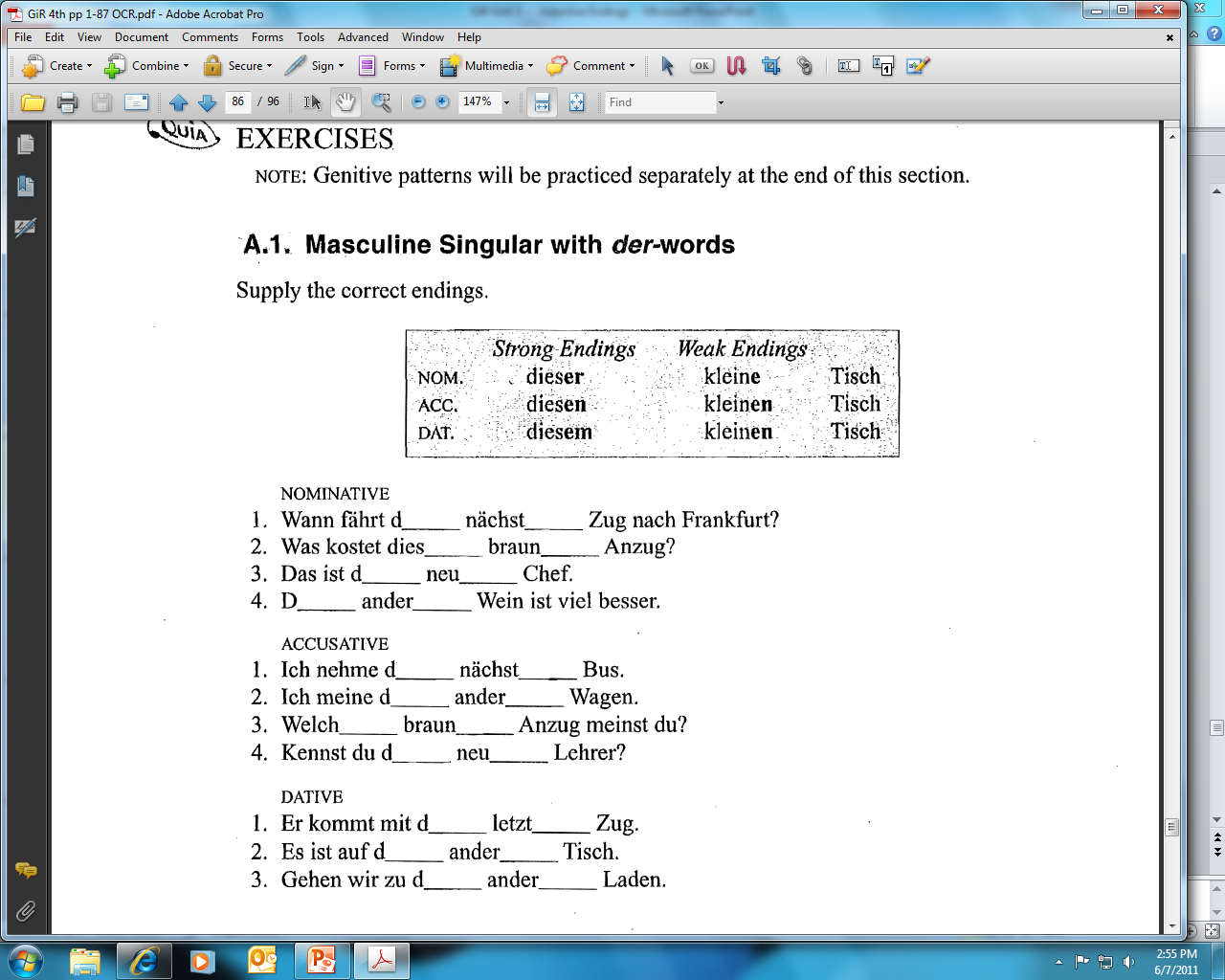 78
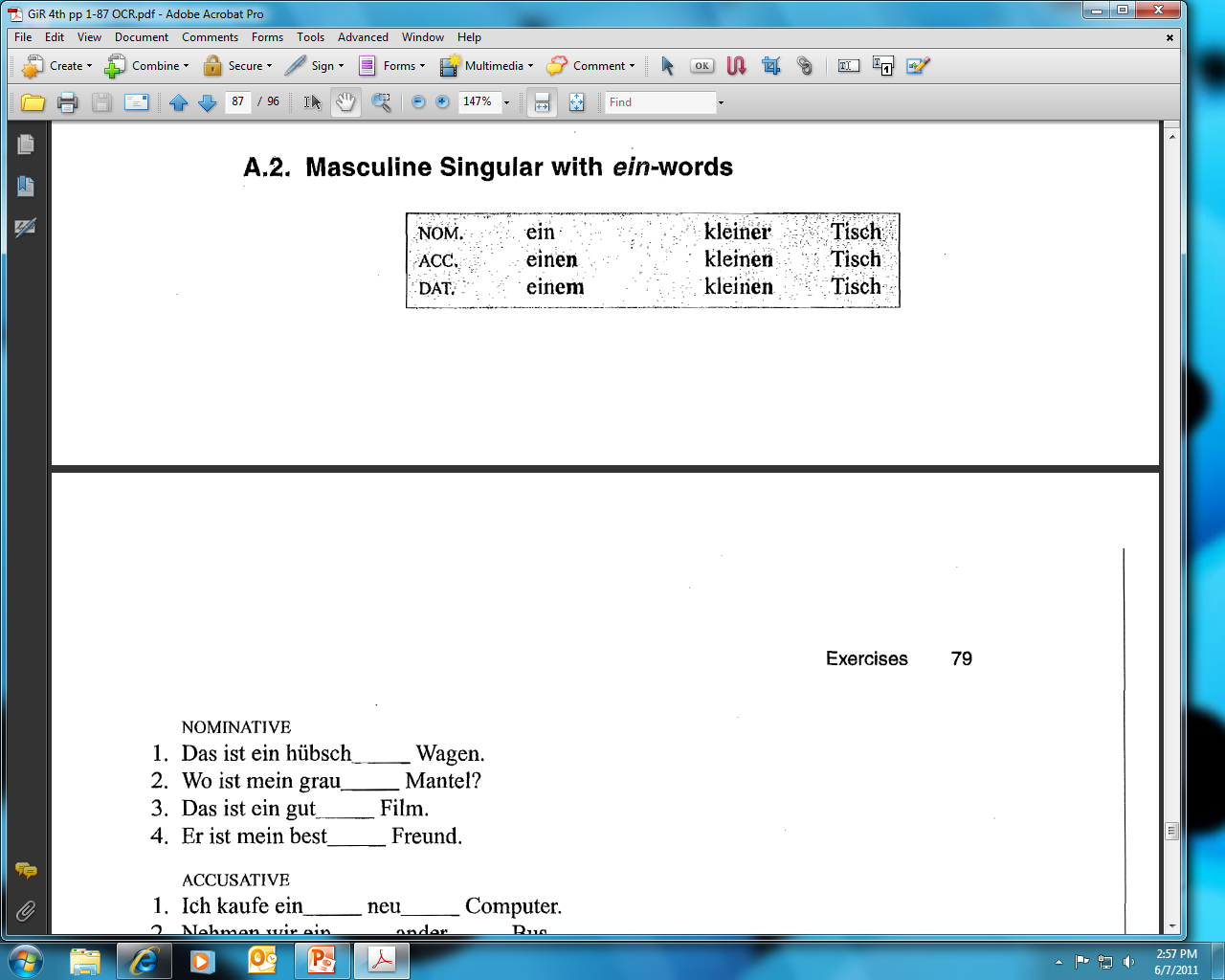 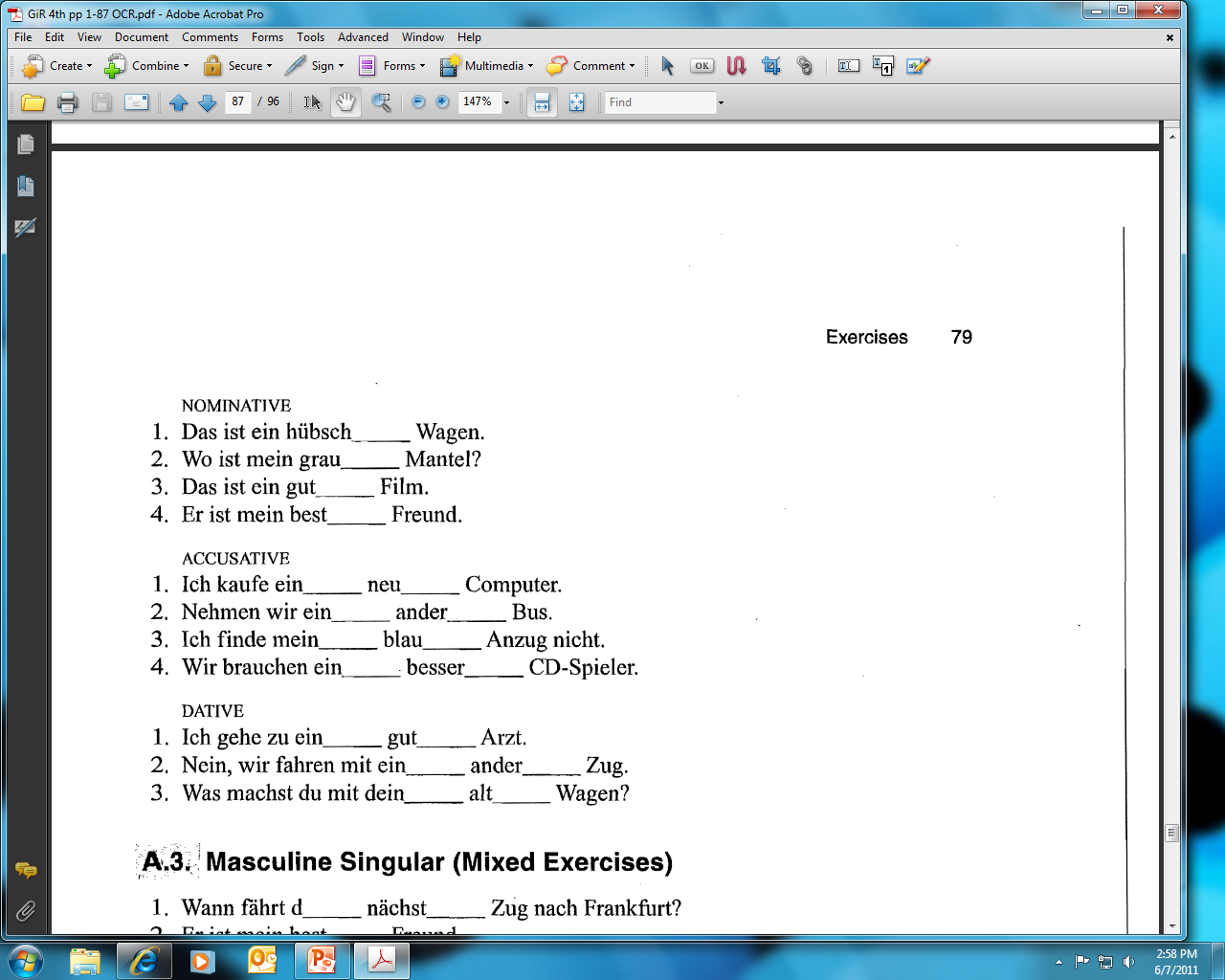 79
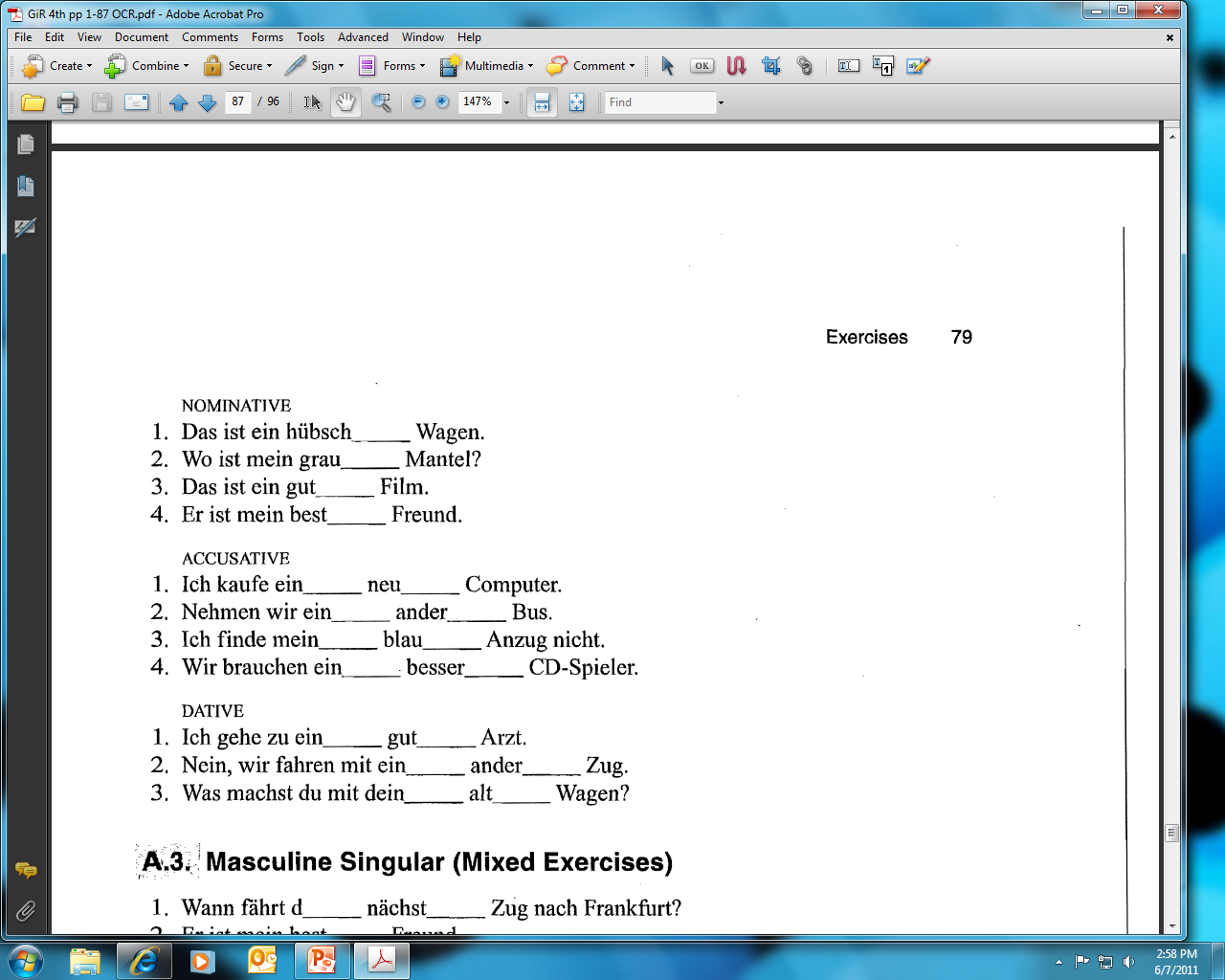 79
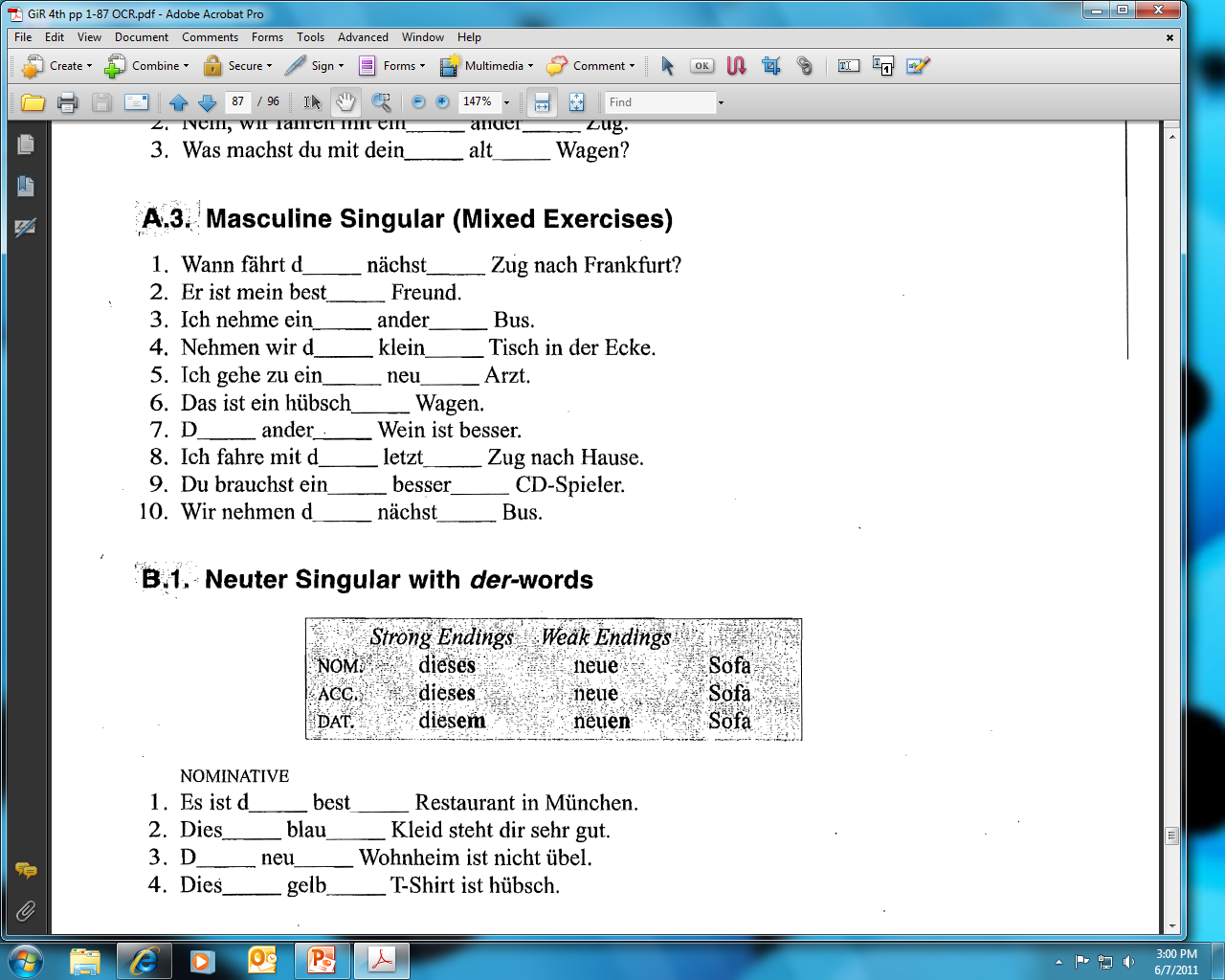 79
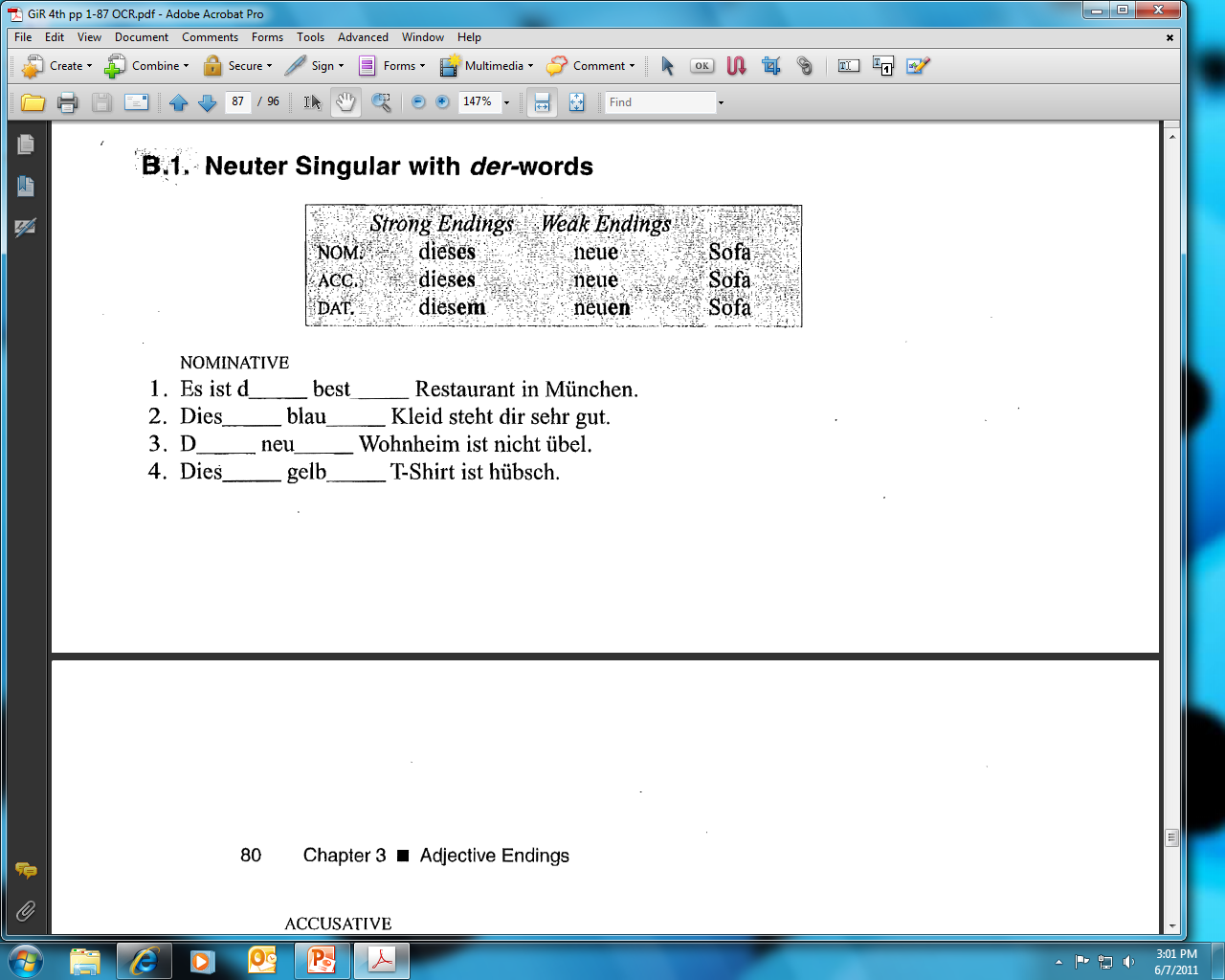 79
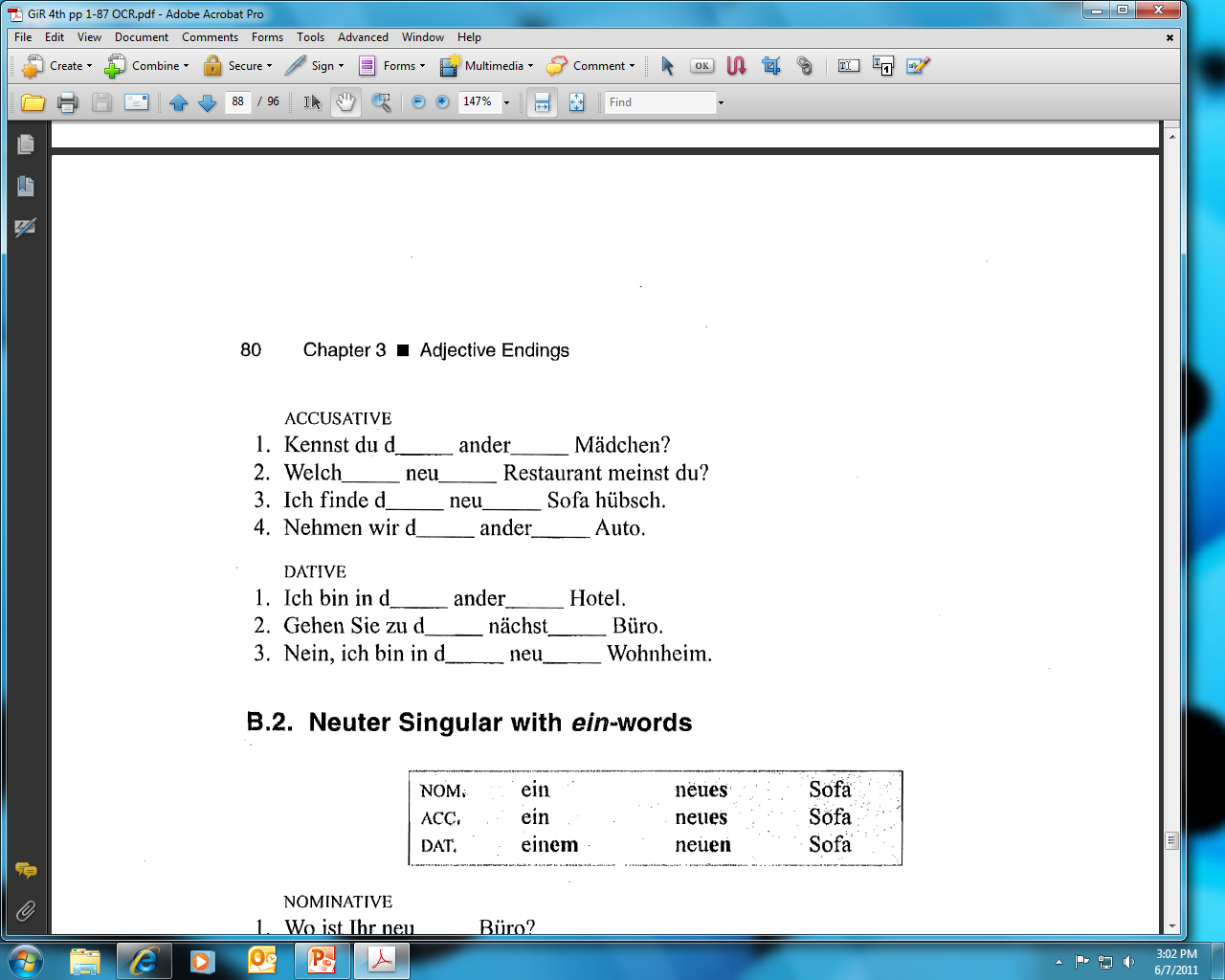 80
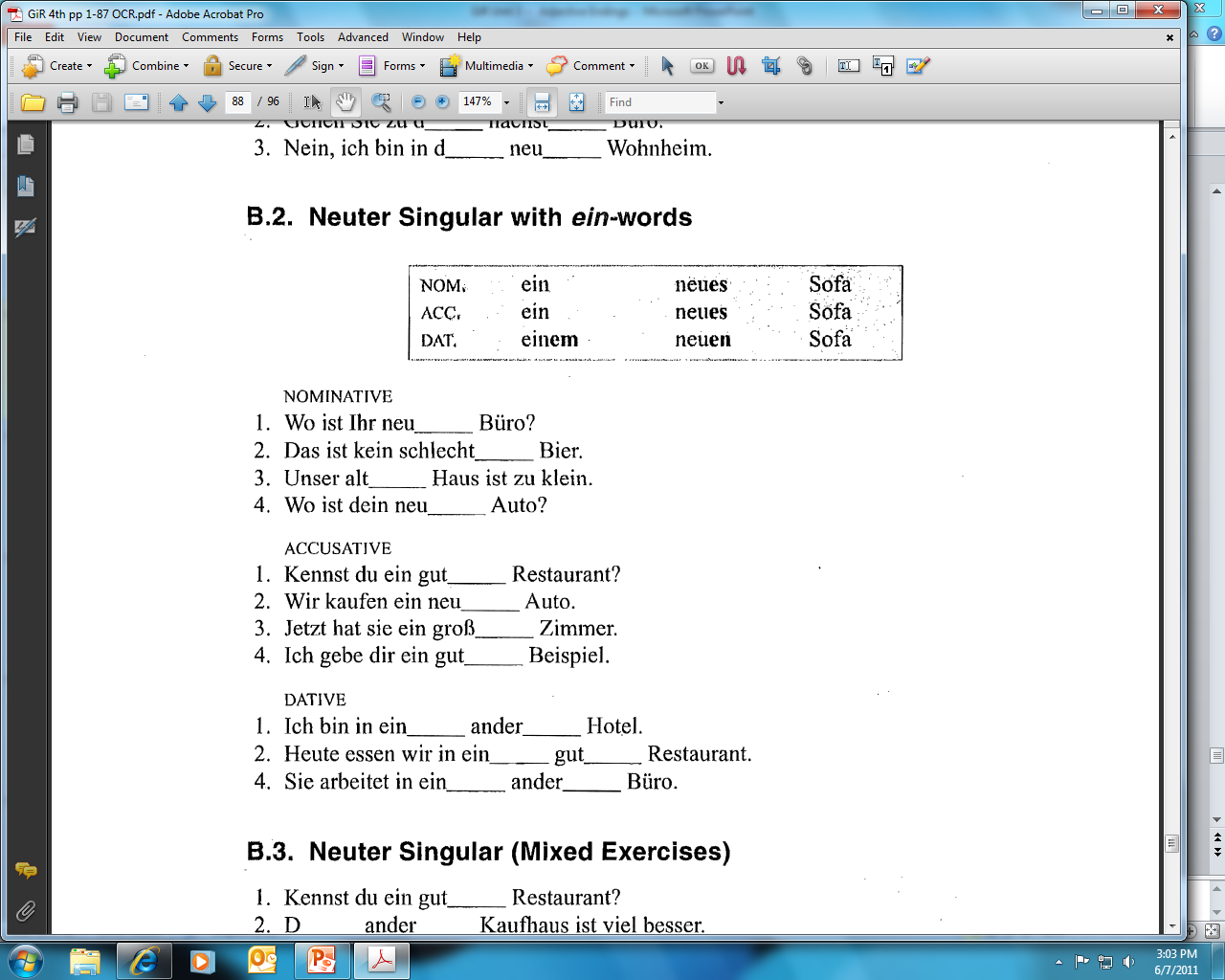 80
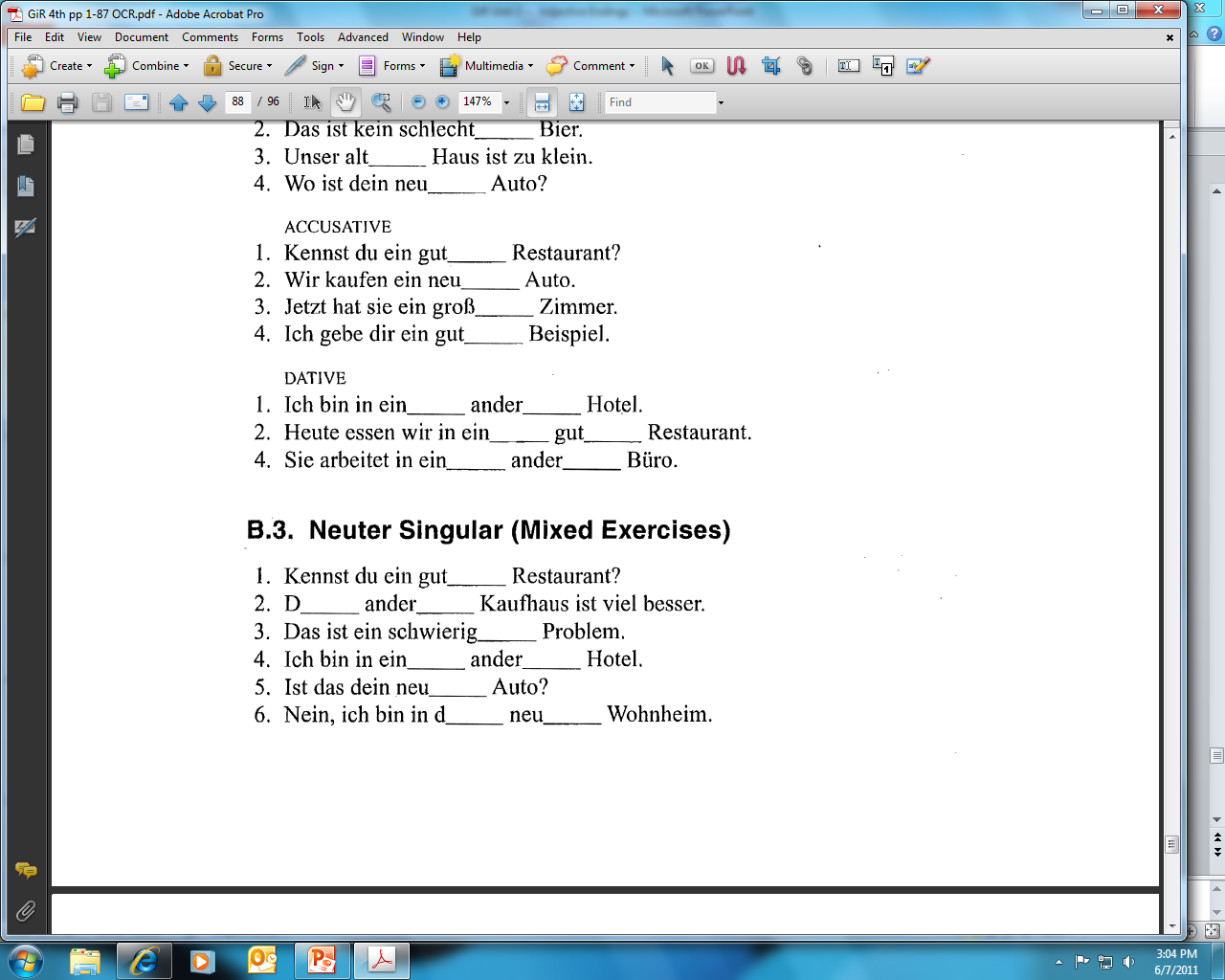 80
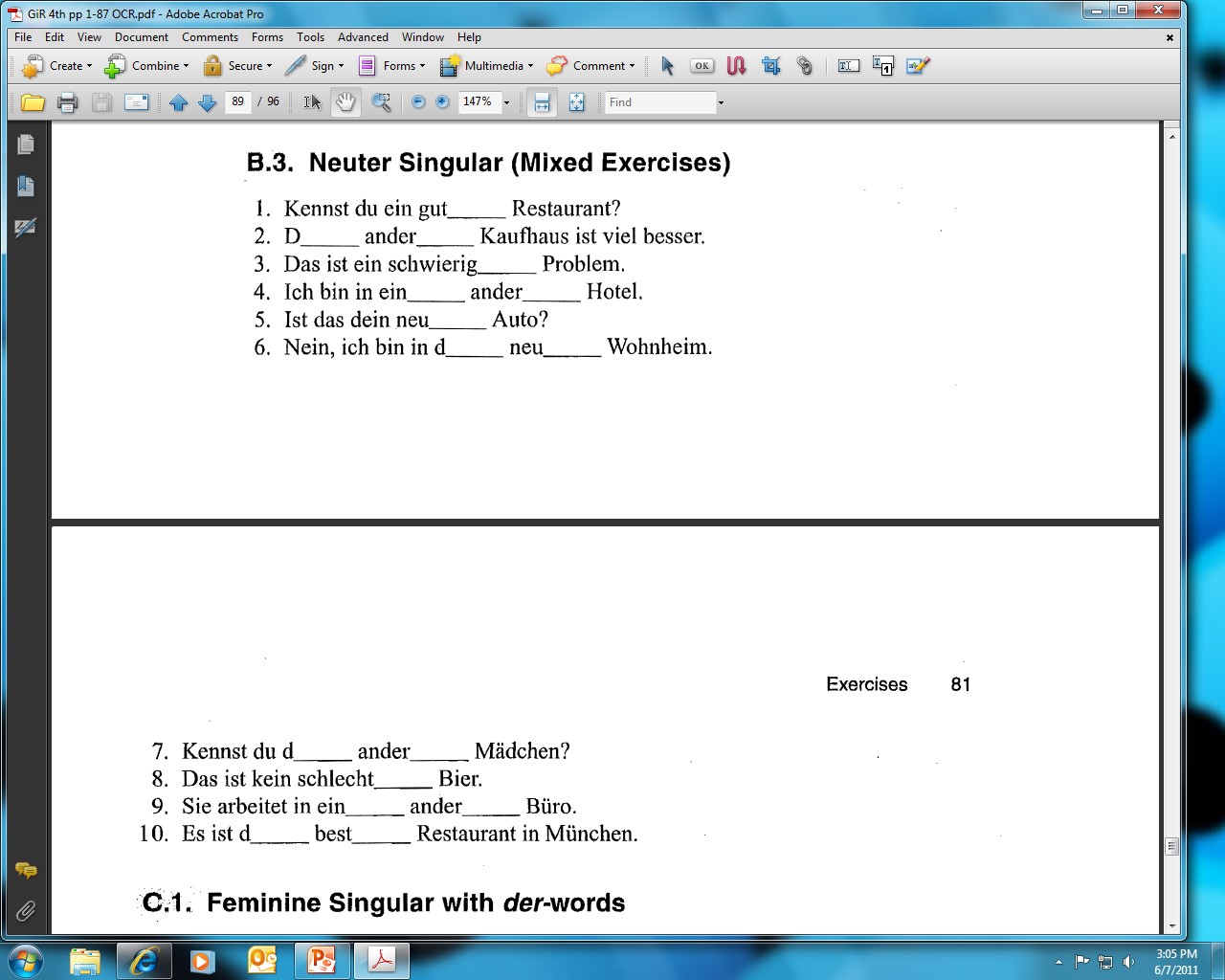 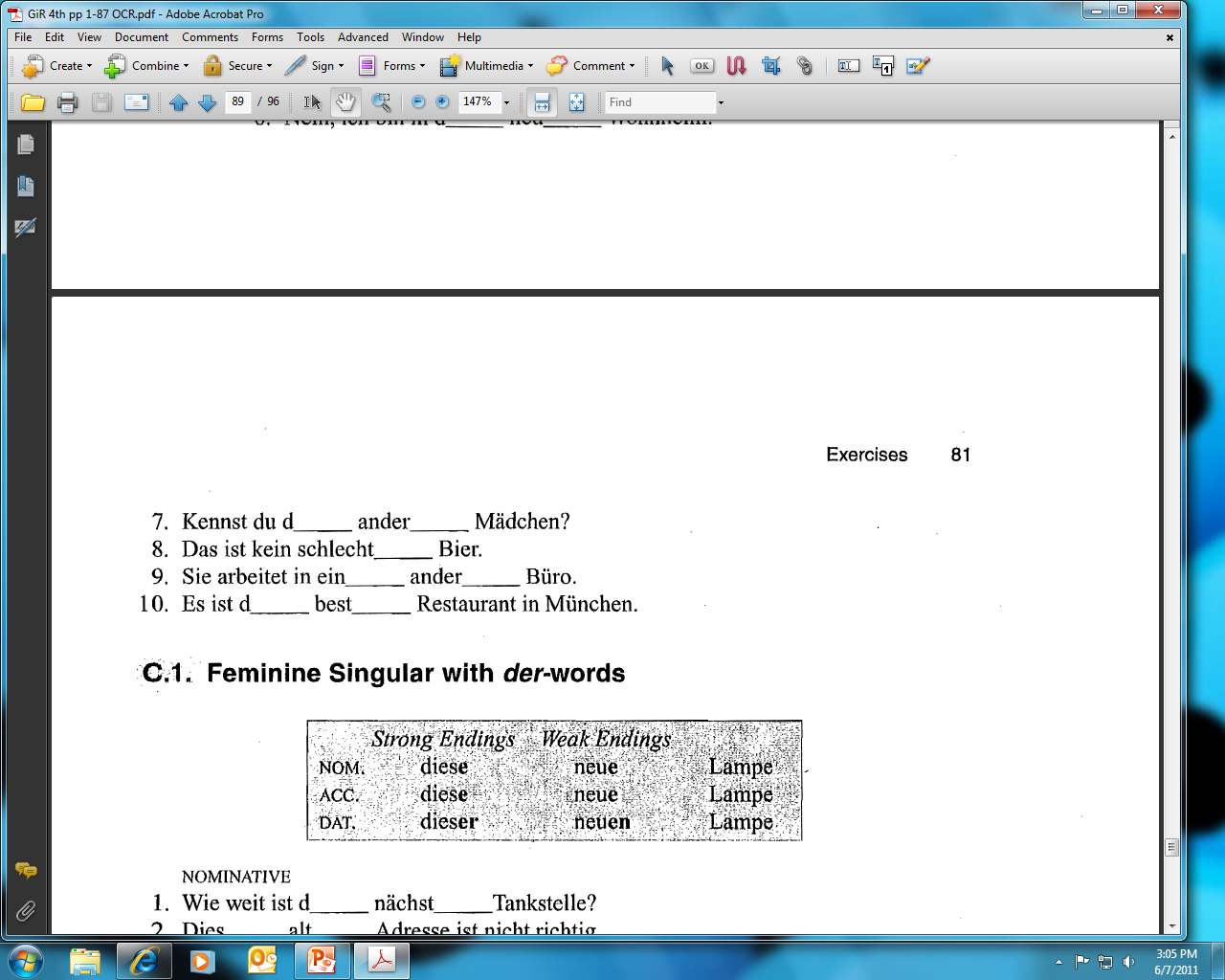 80
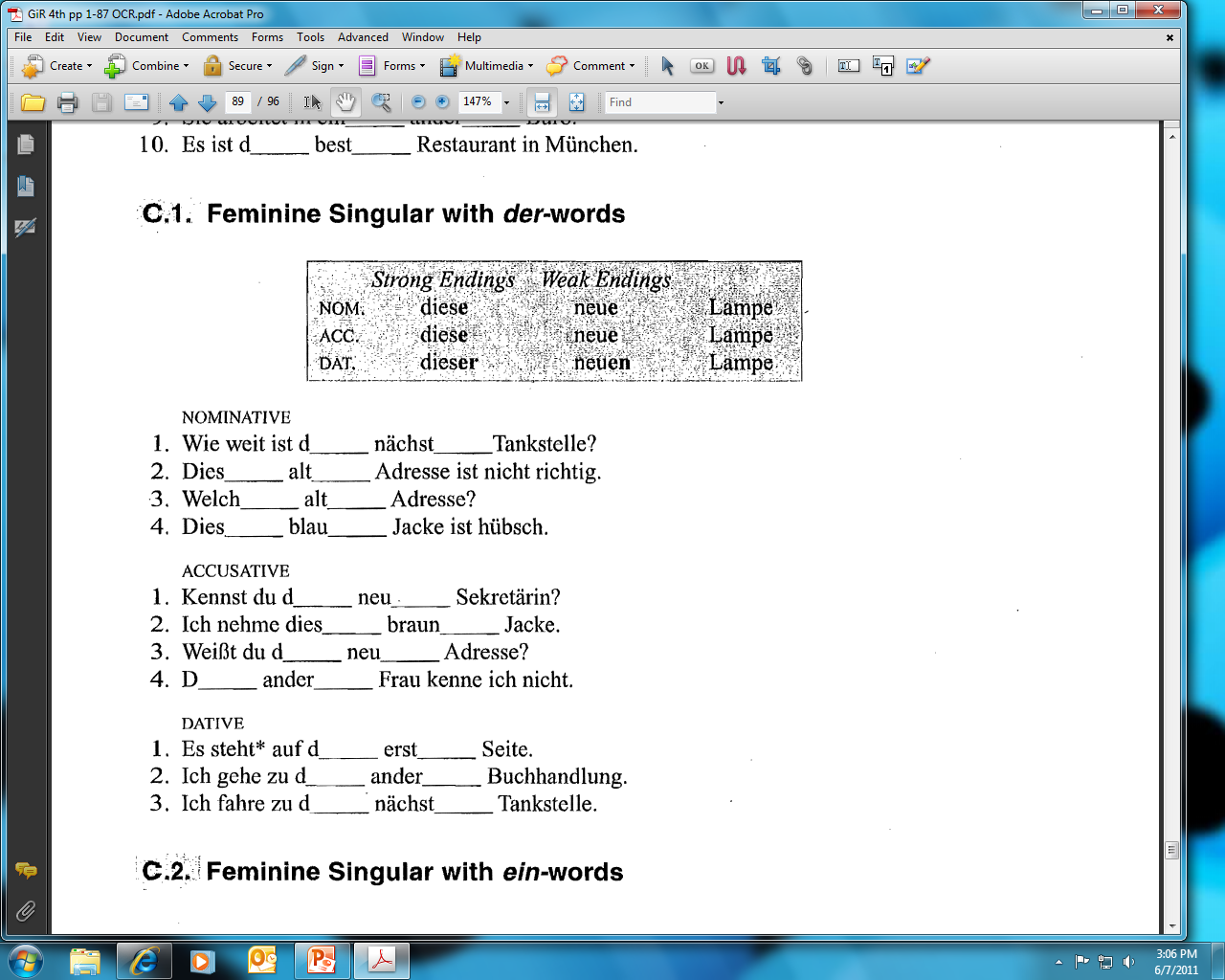 81
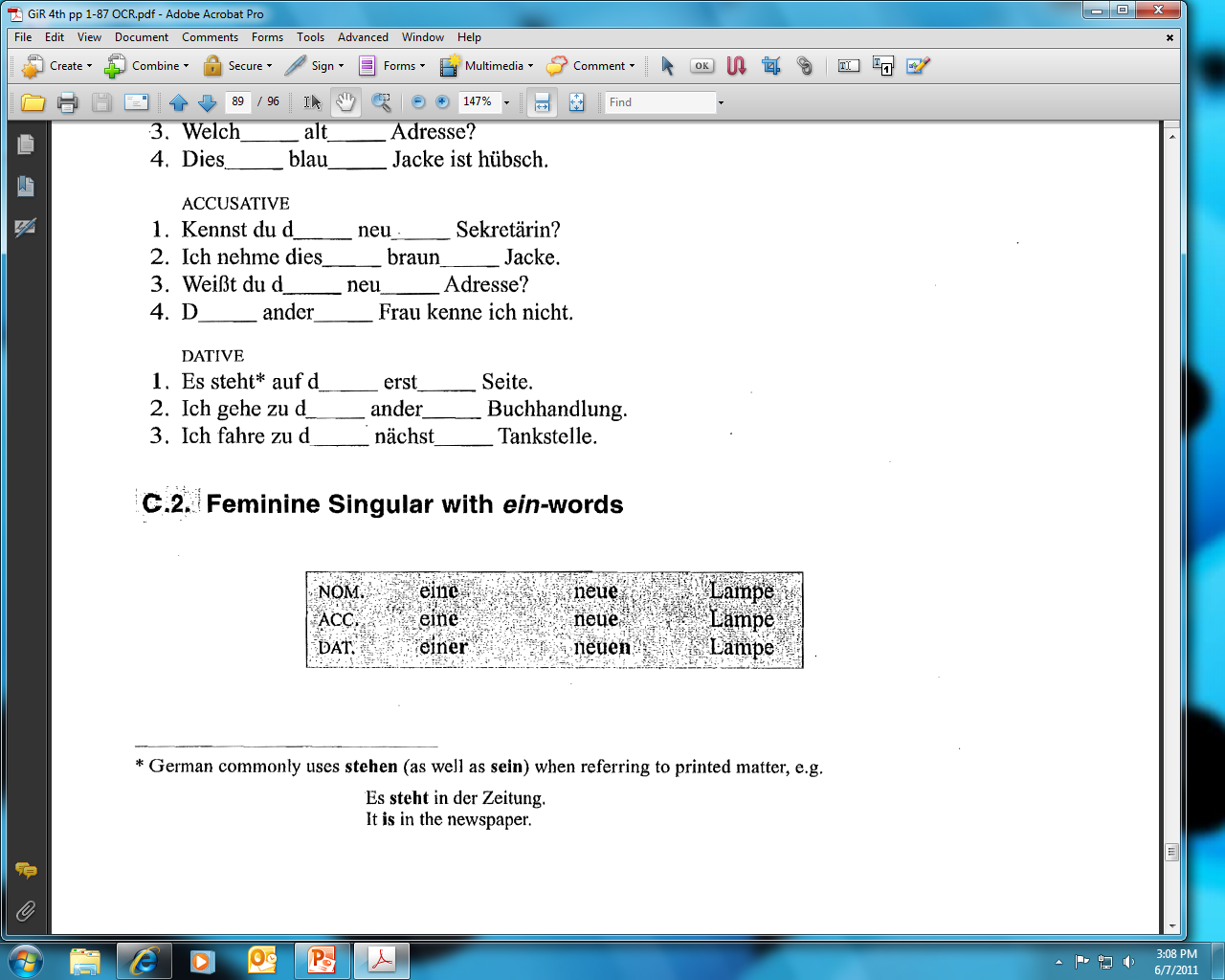 81
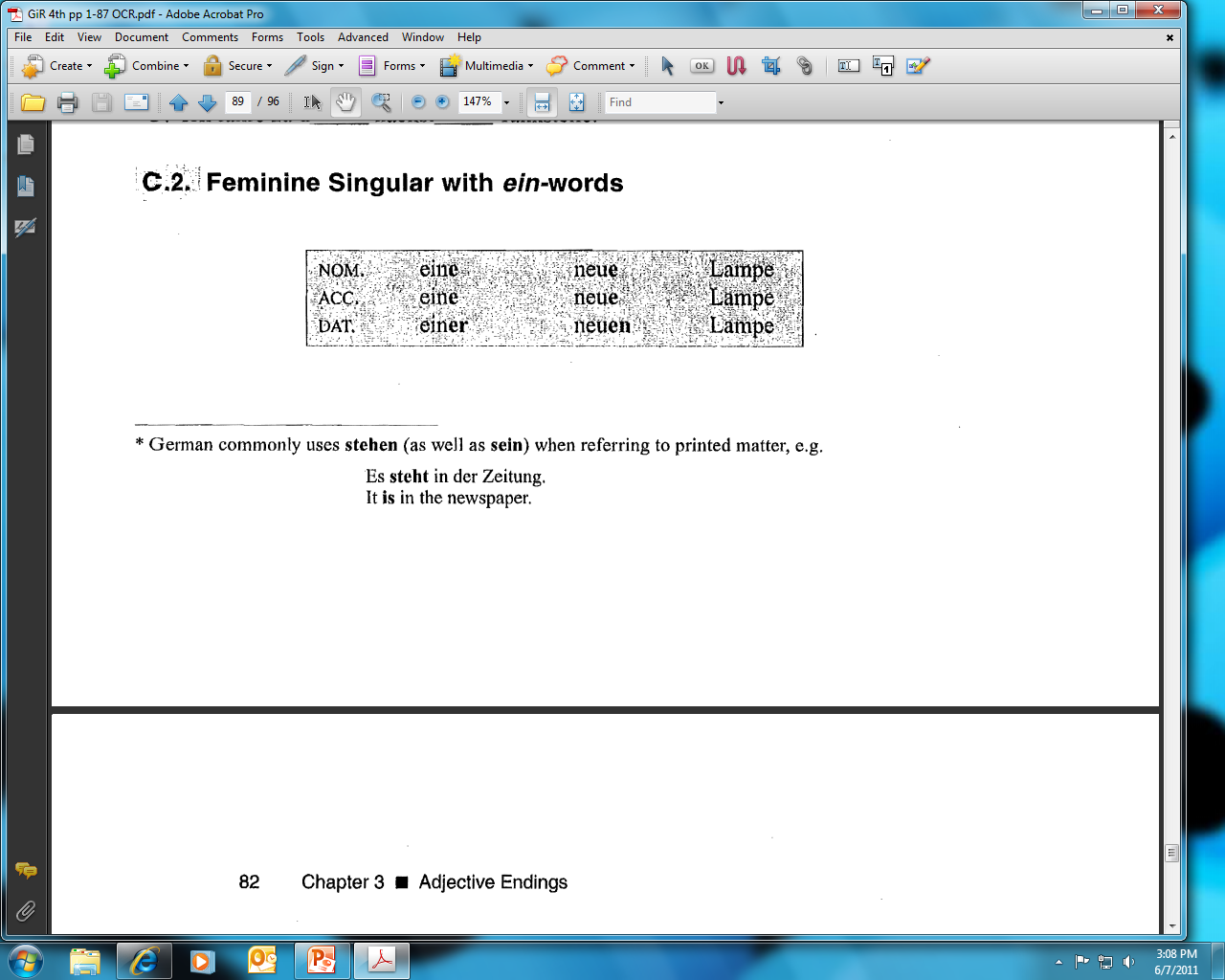 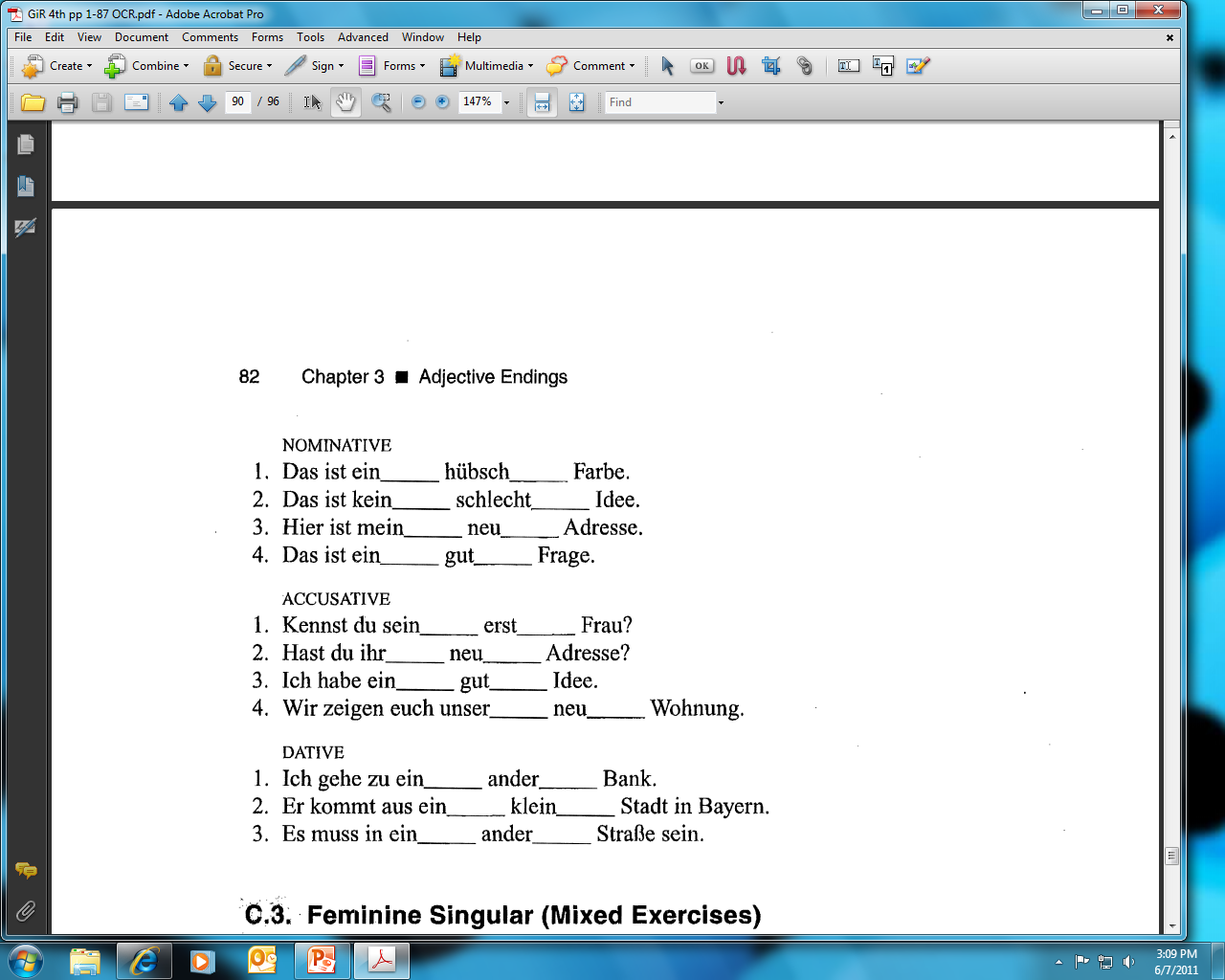 82
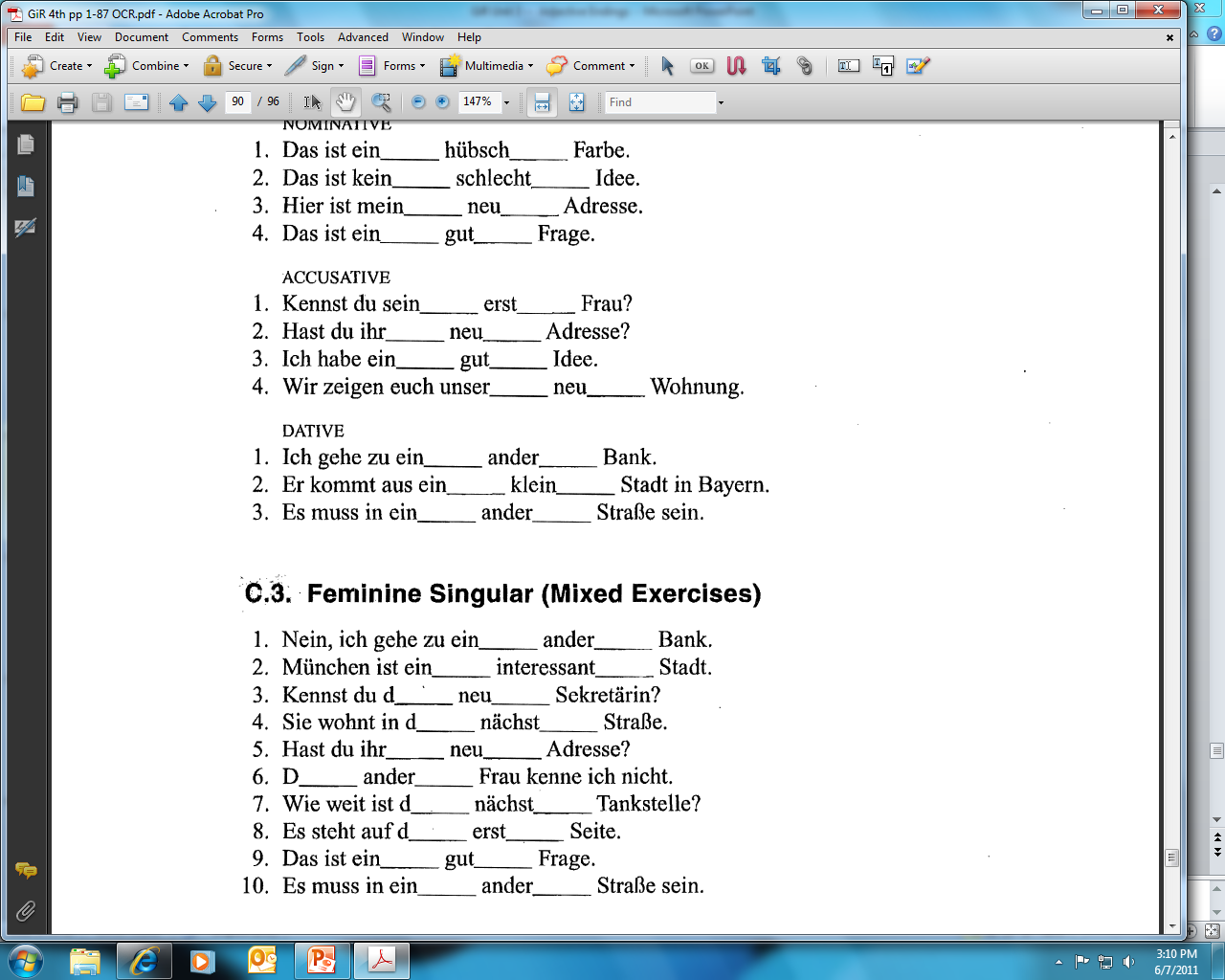 82
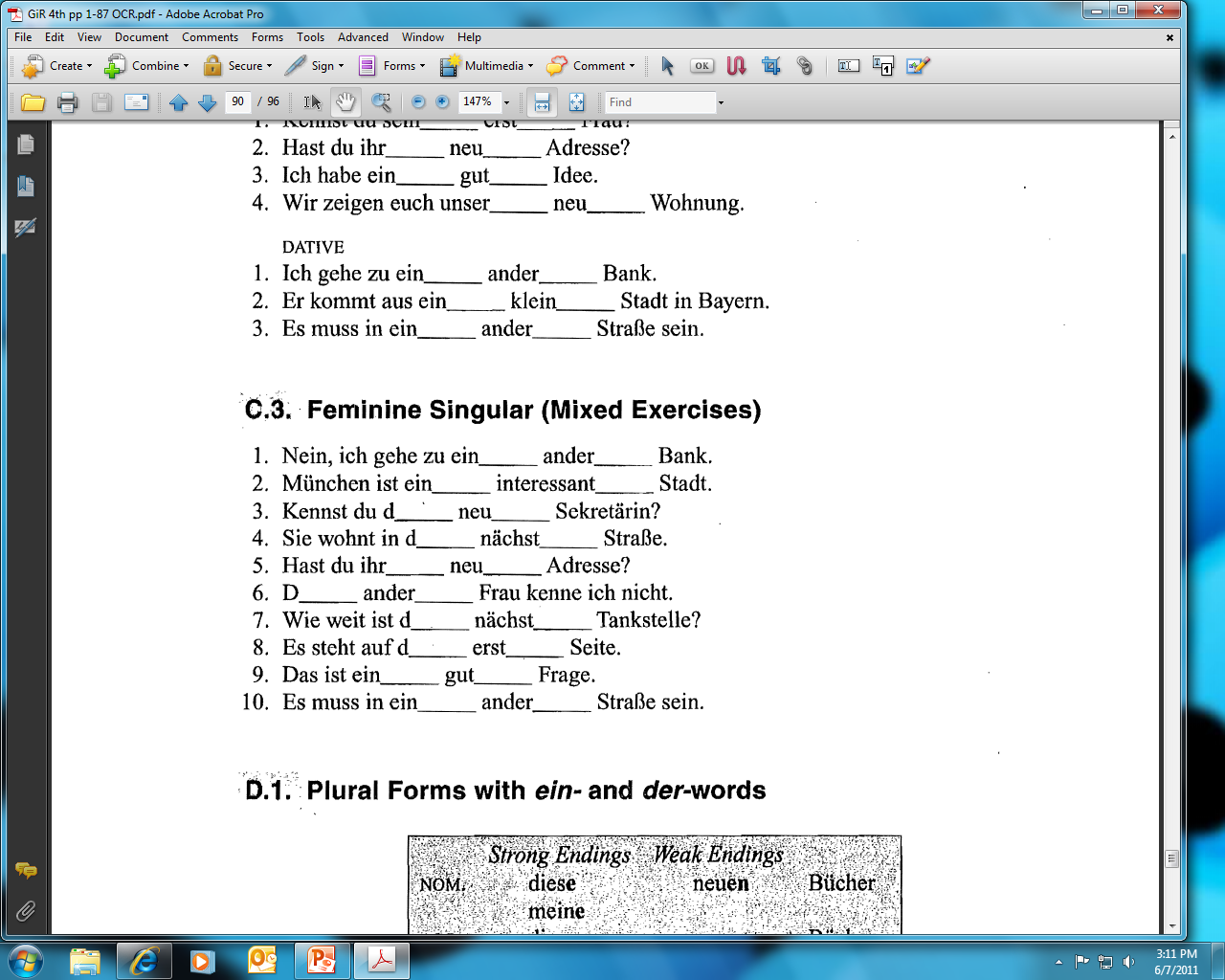 82
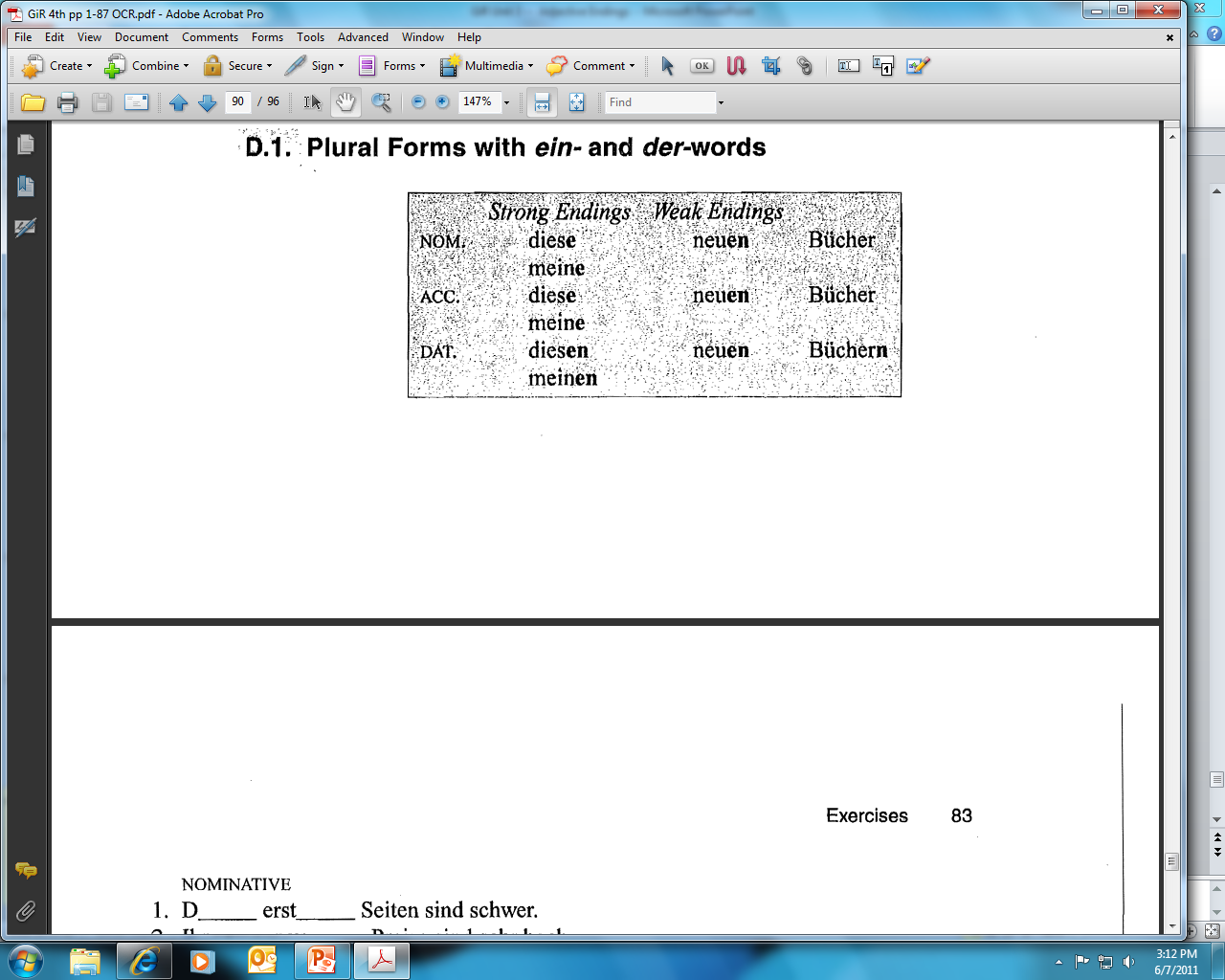 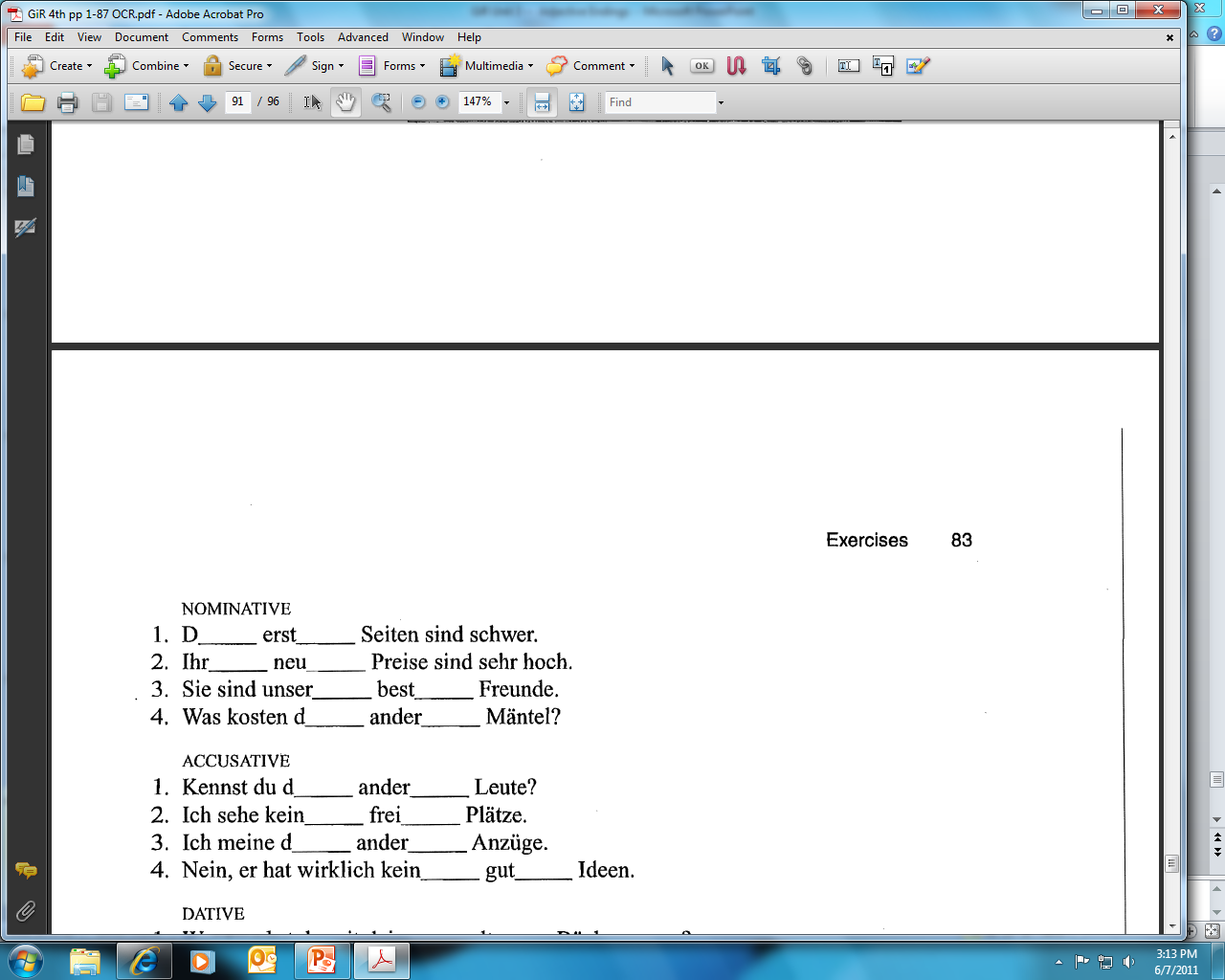 83
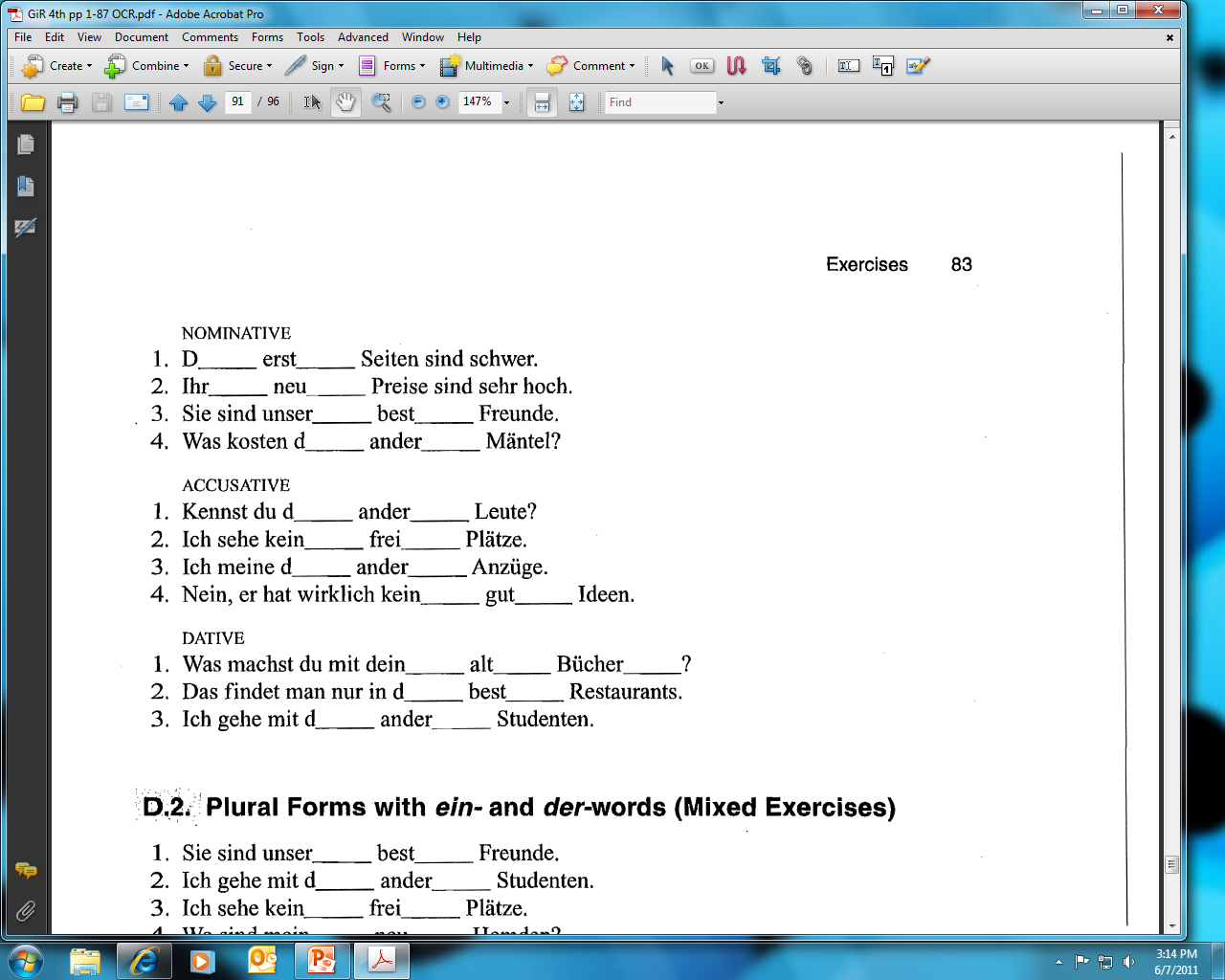 83
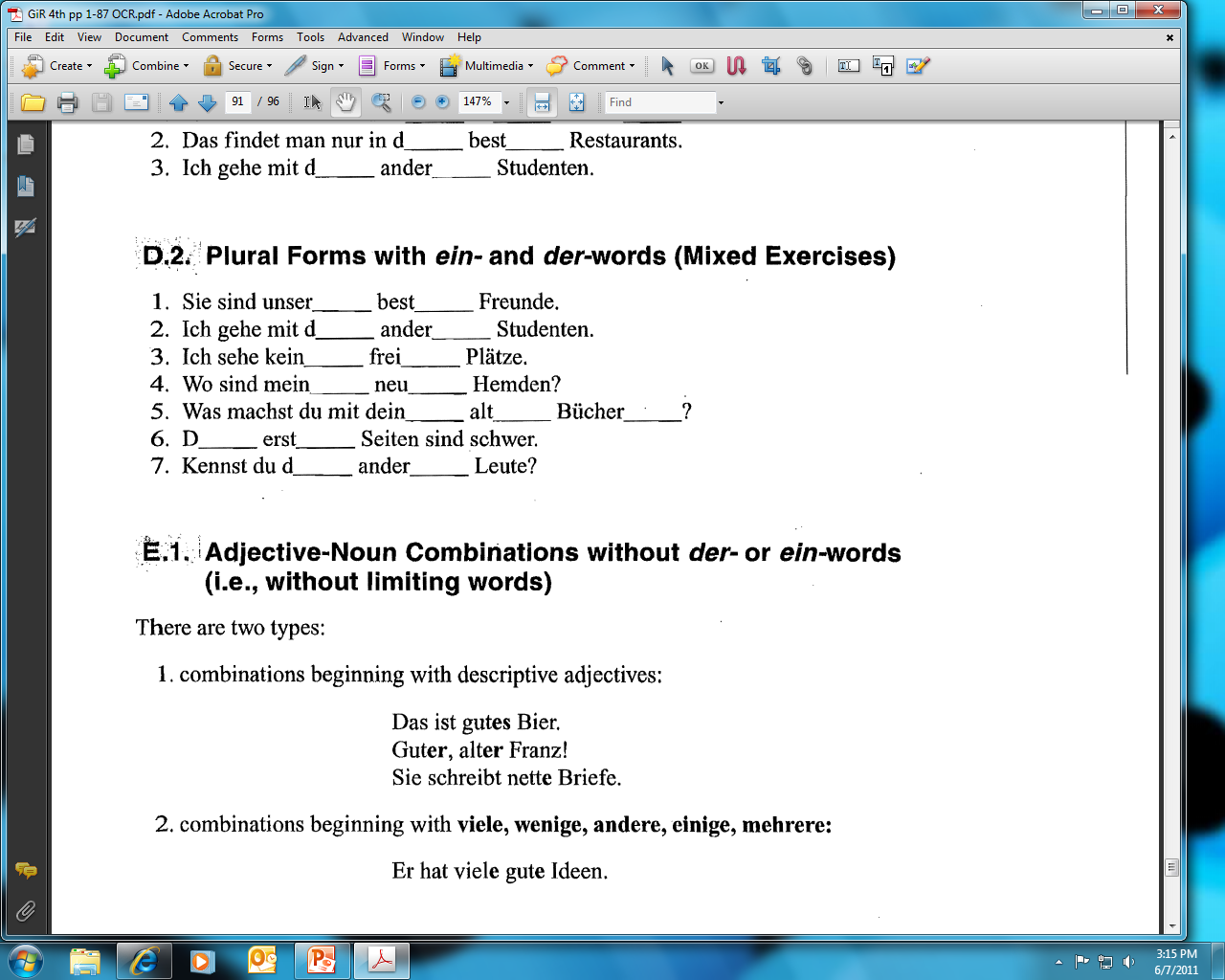 83
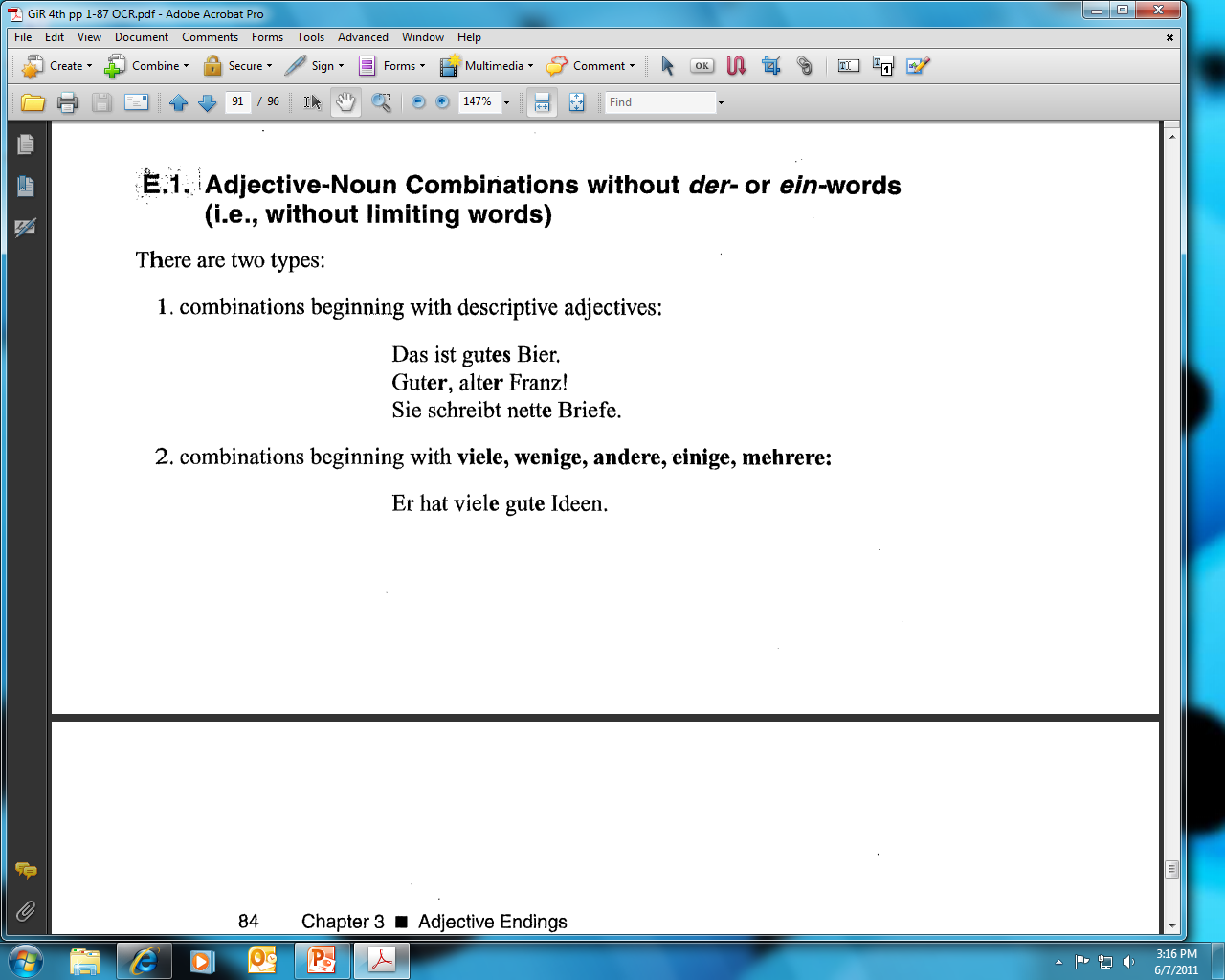 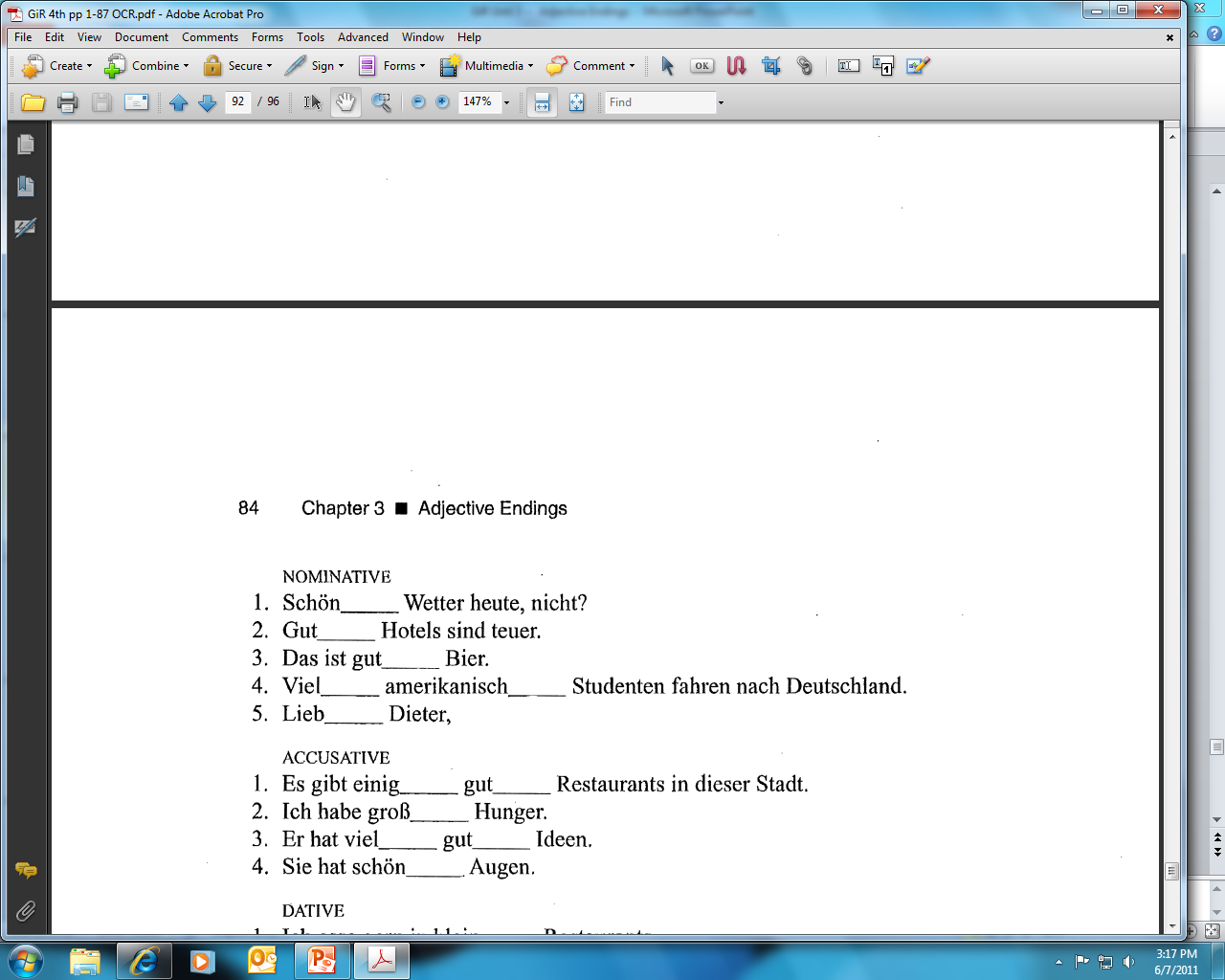 83
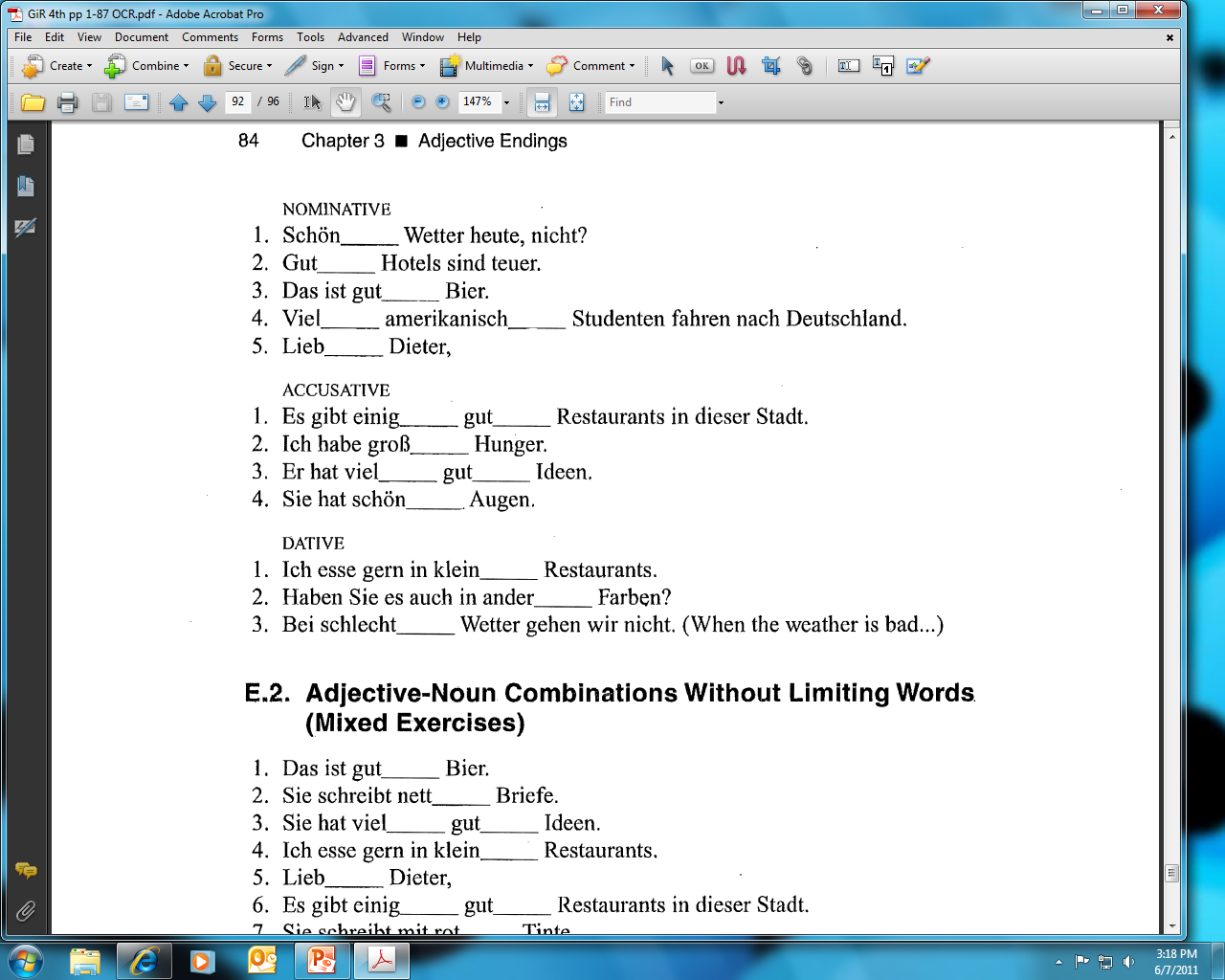 84
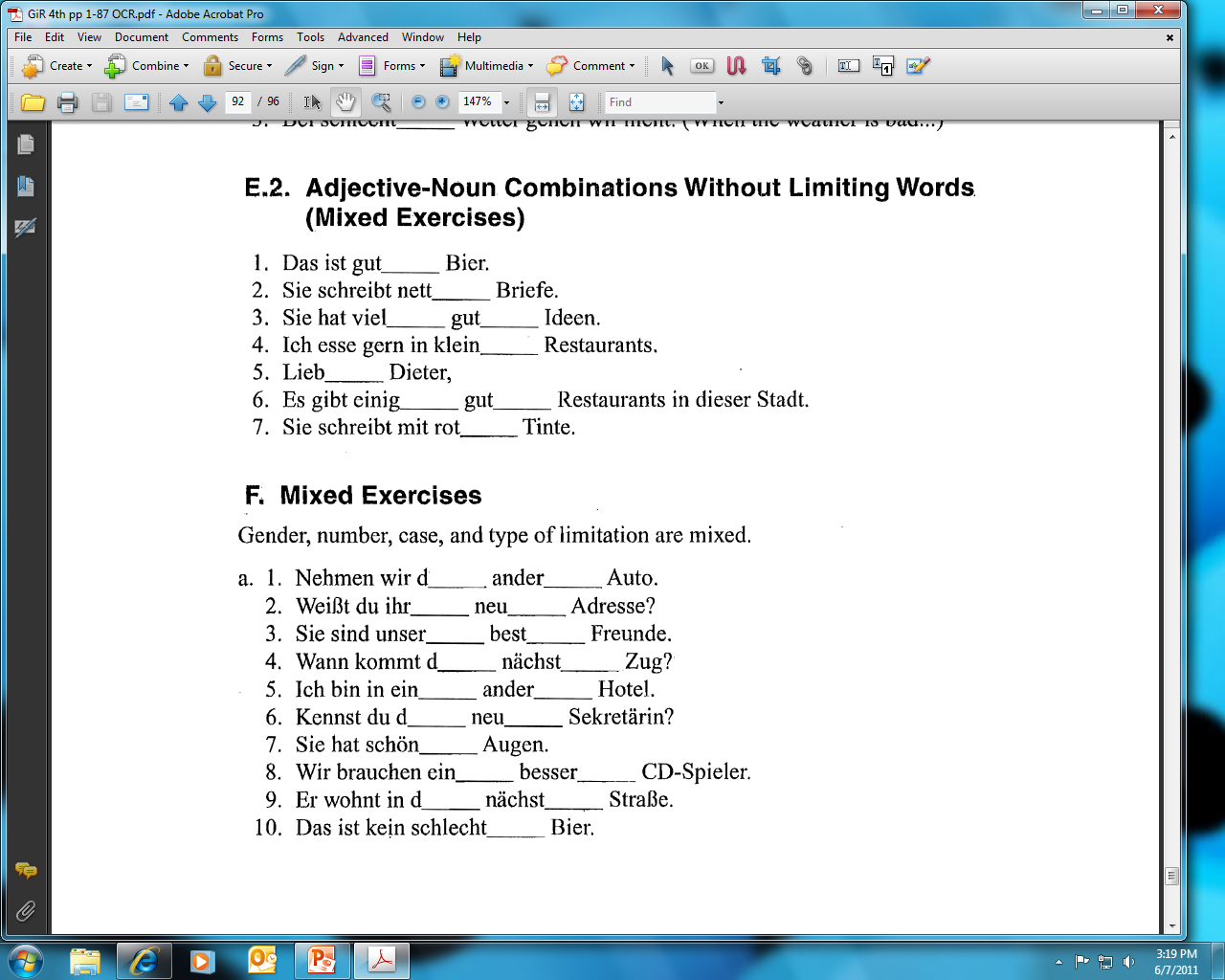 84
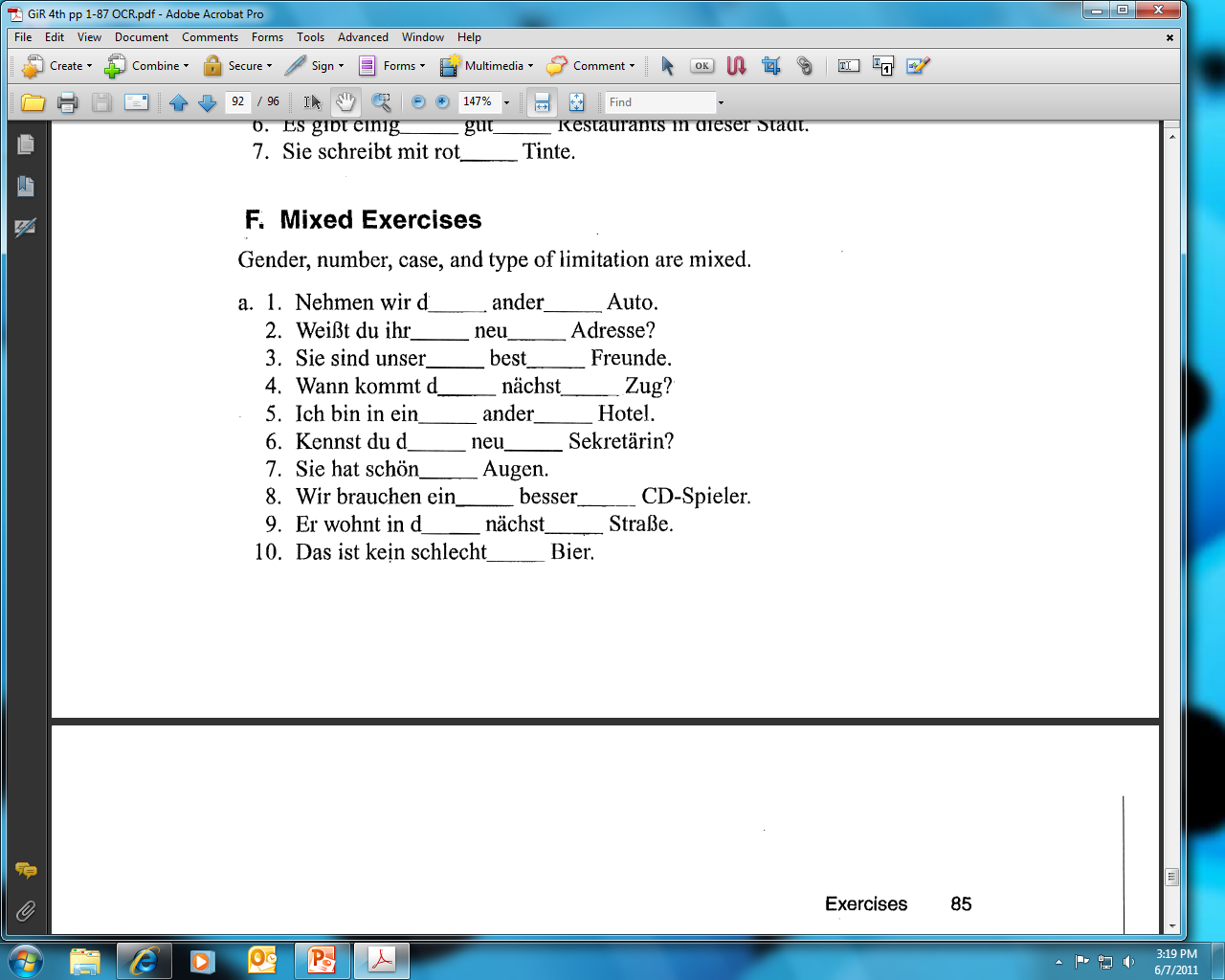 84
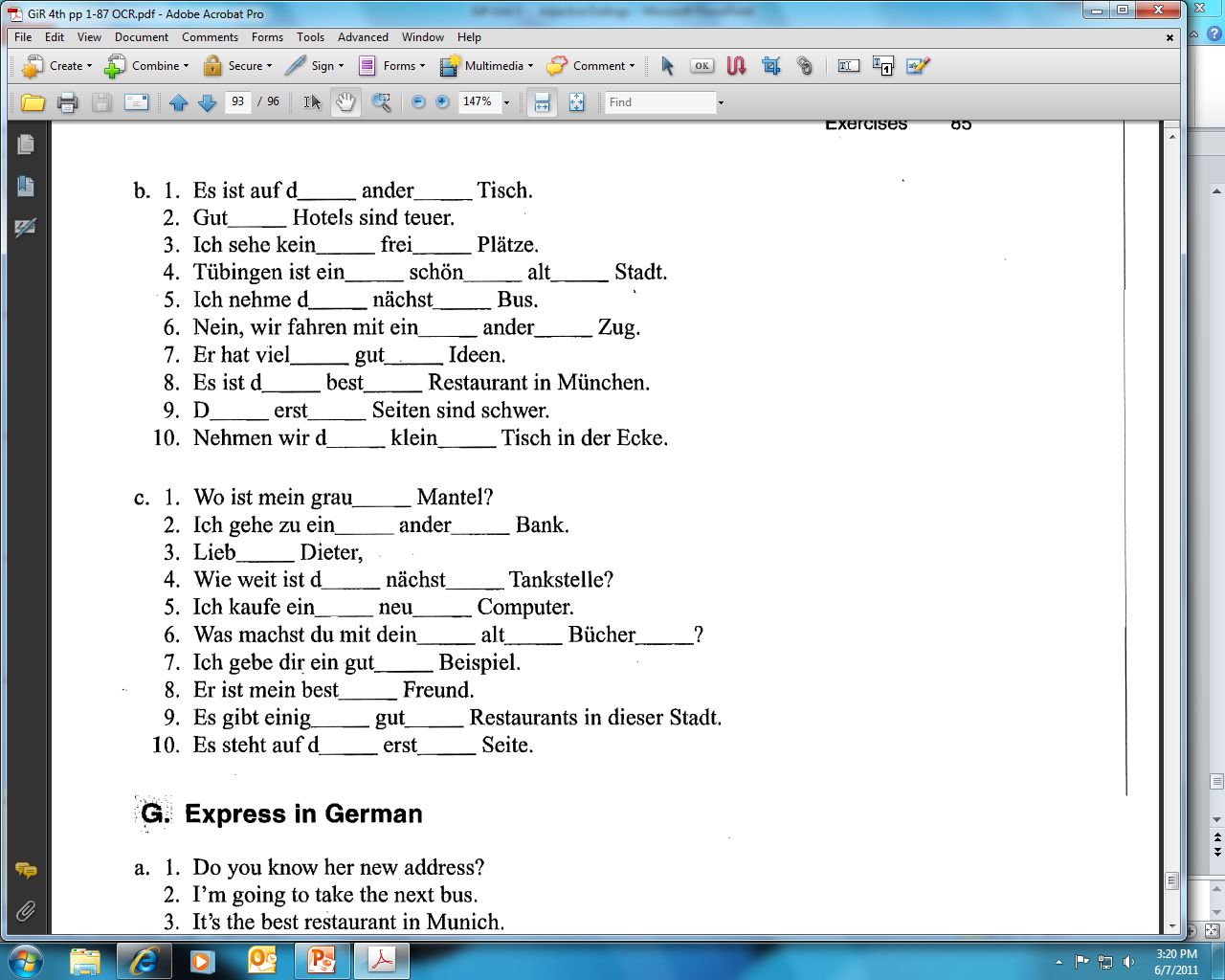 85
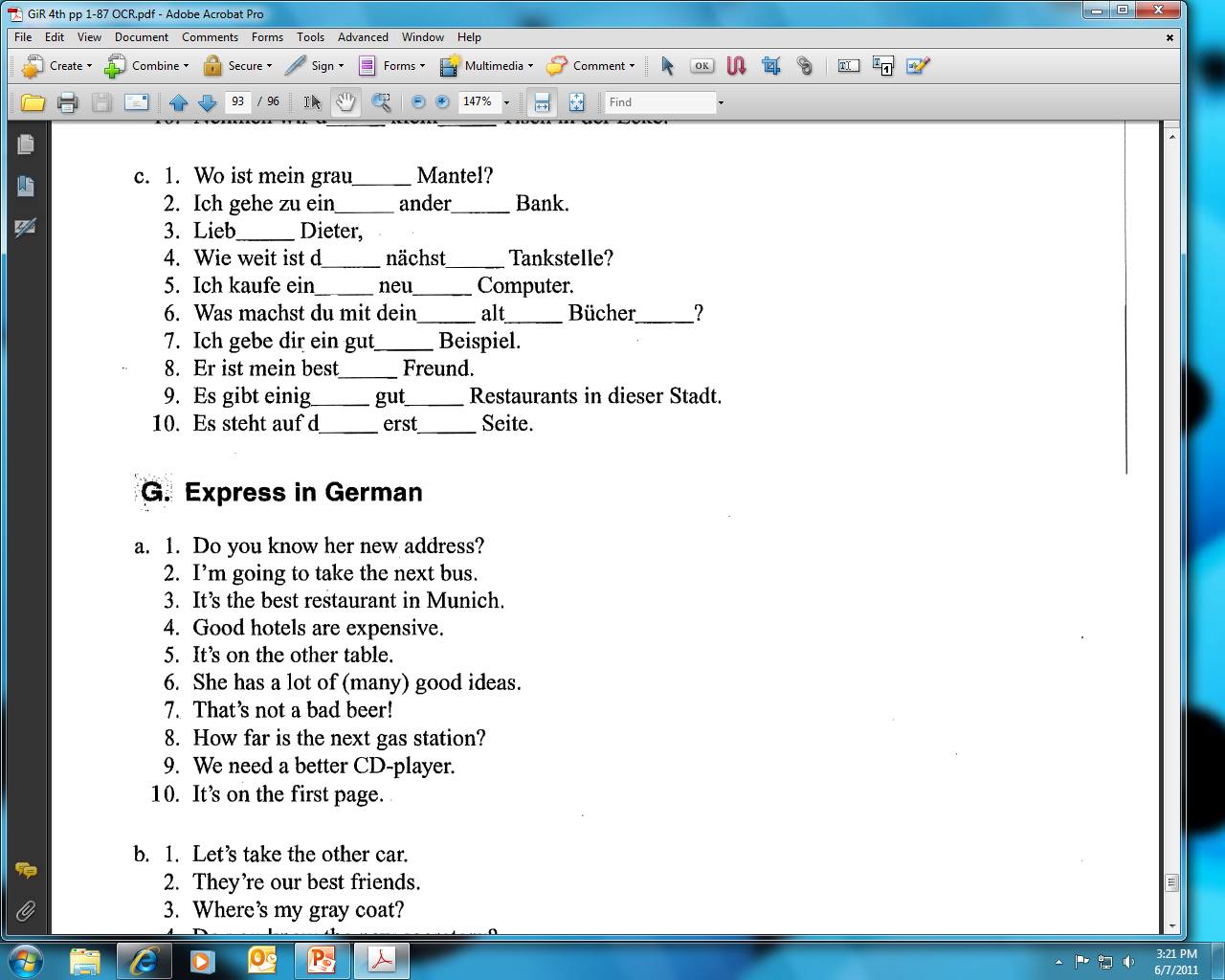 85
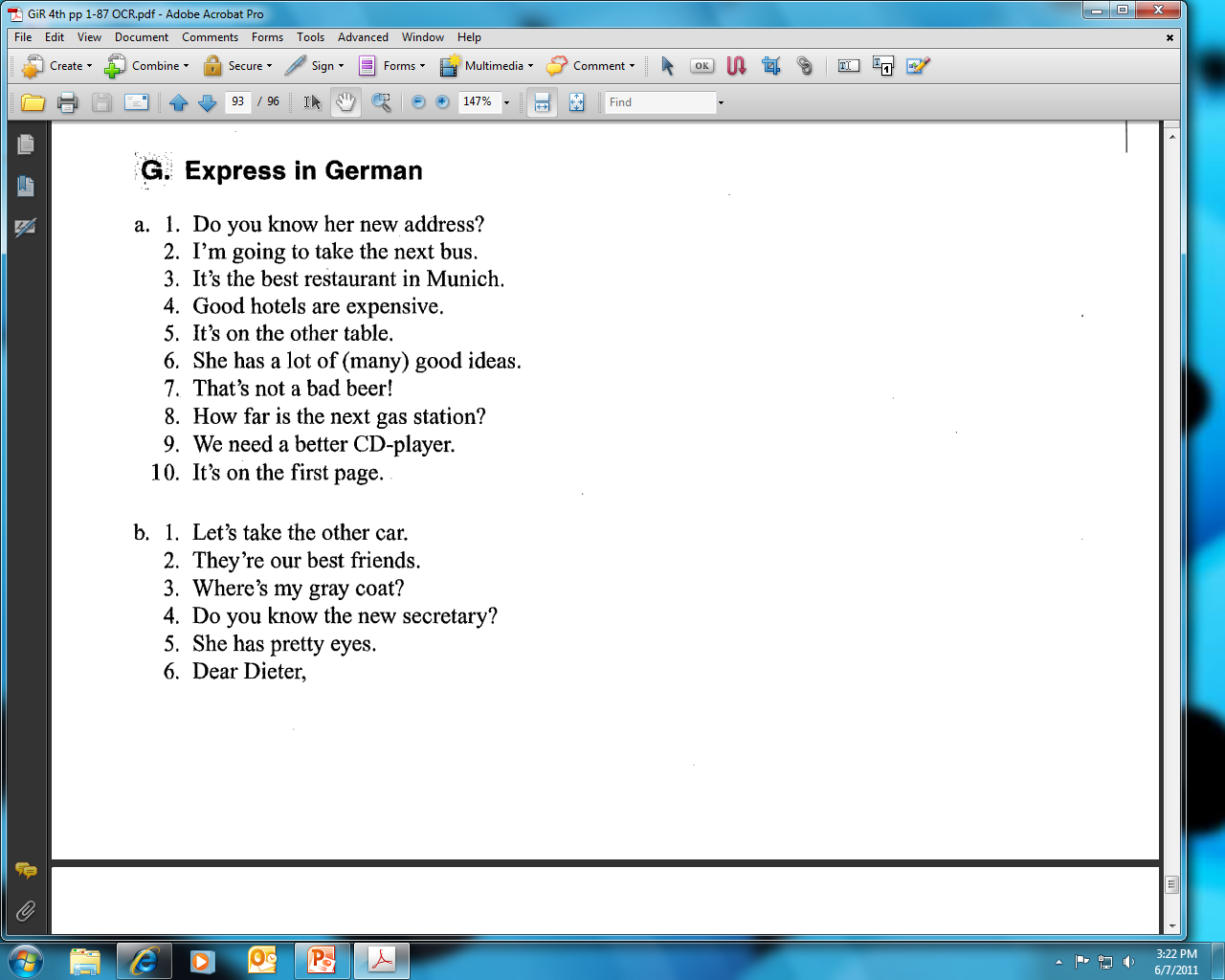 85
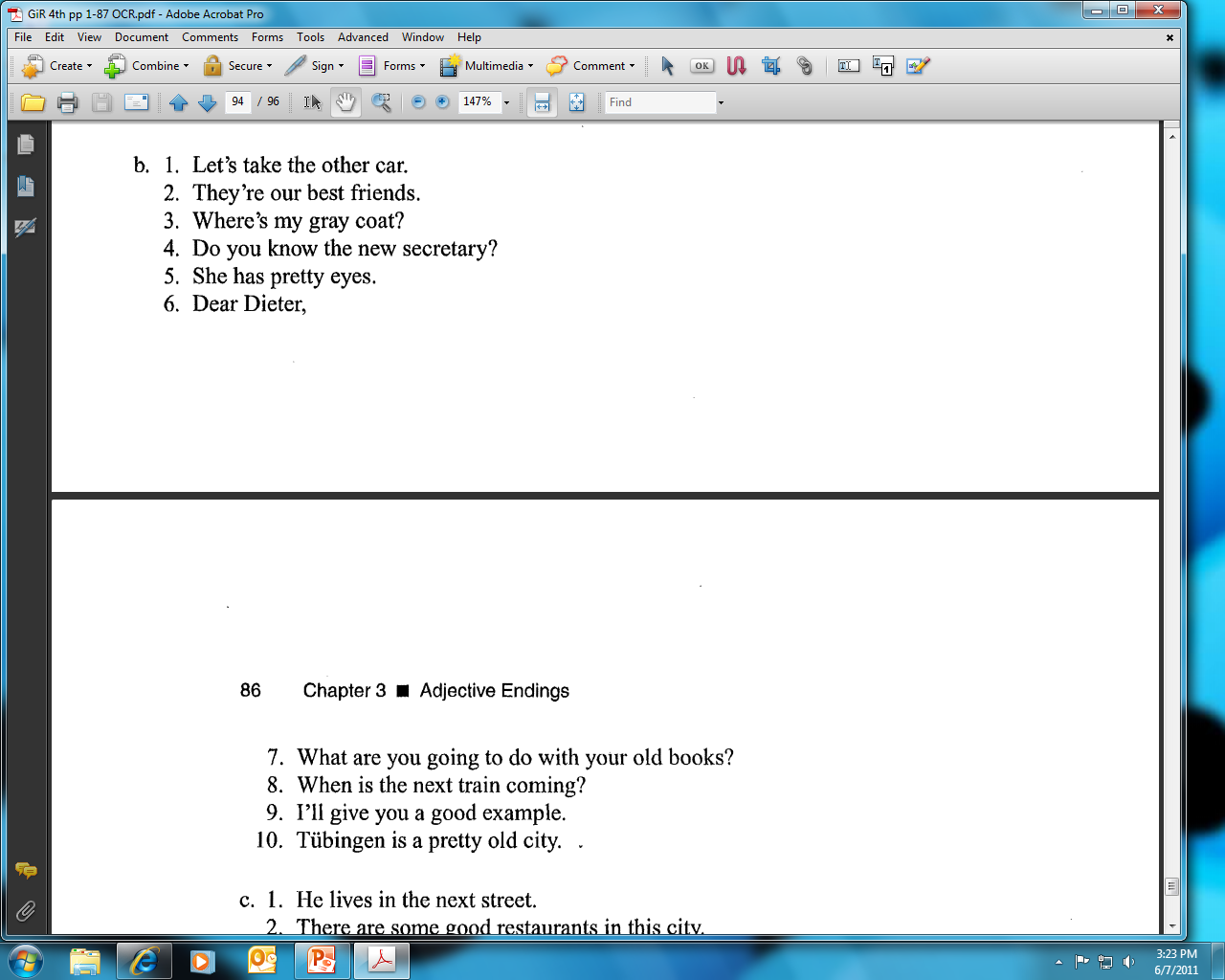 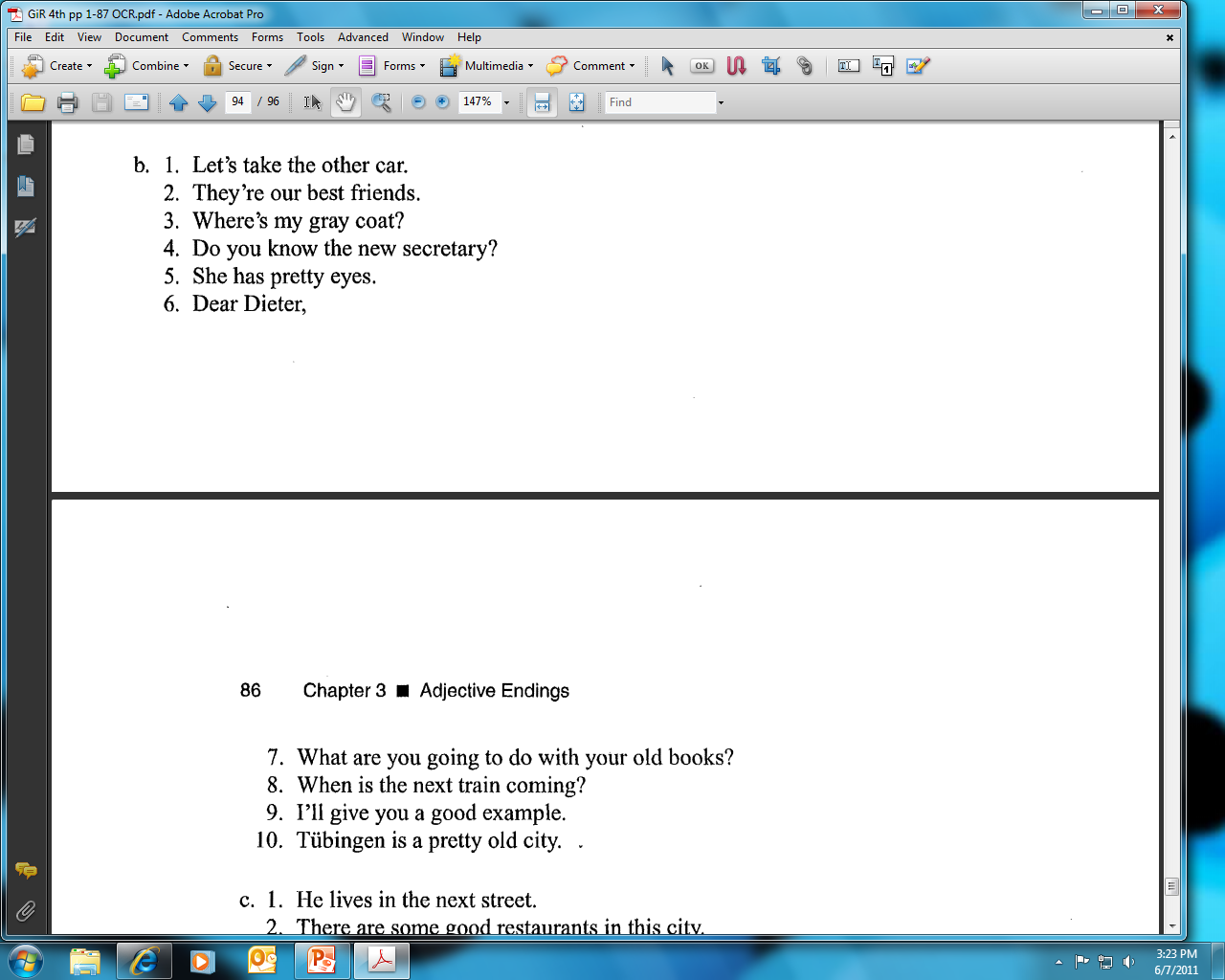 86
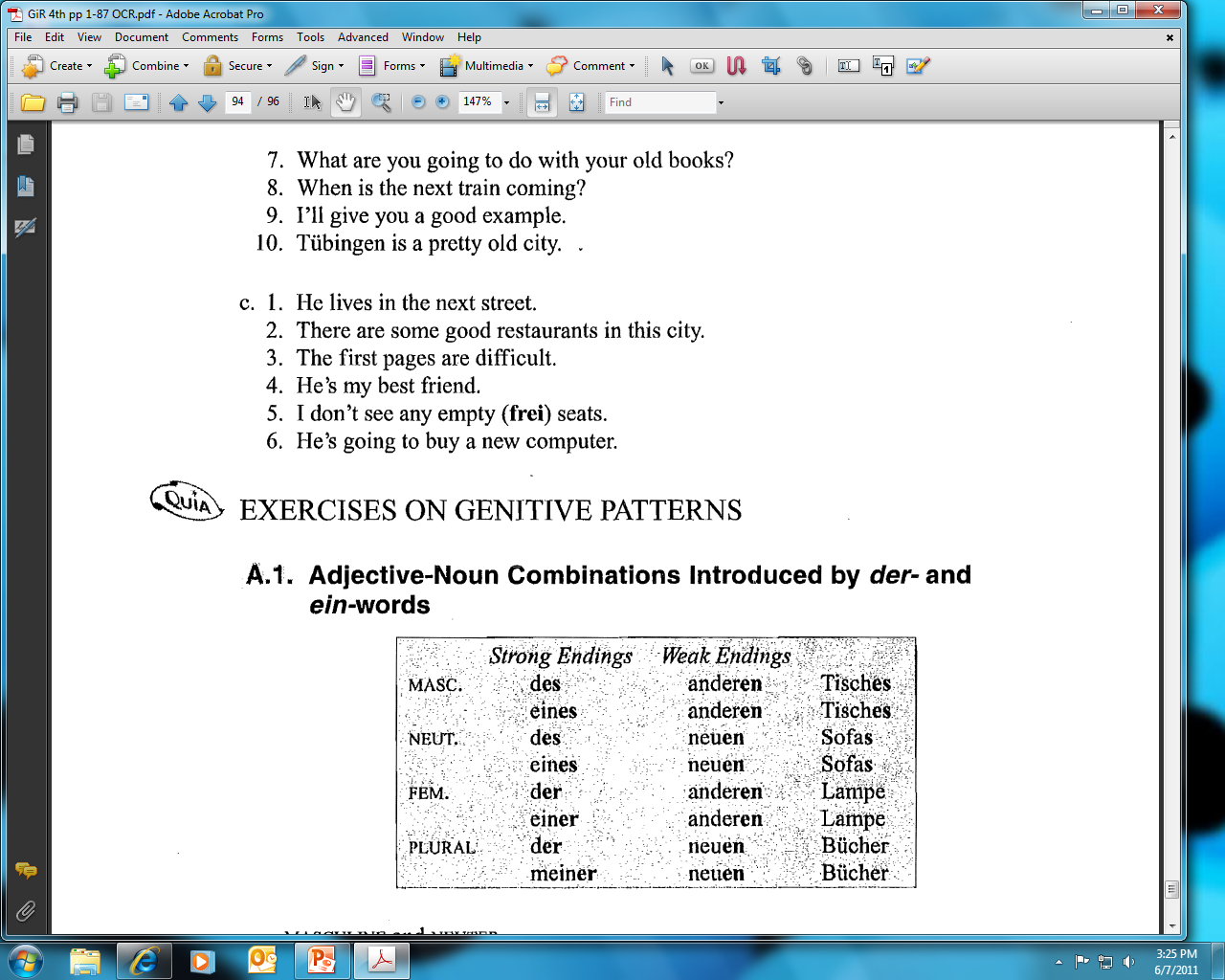 86
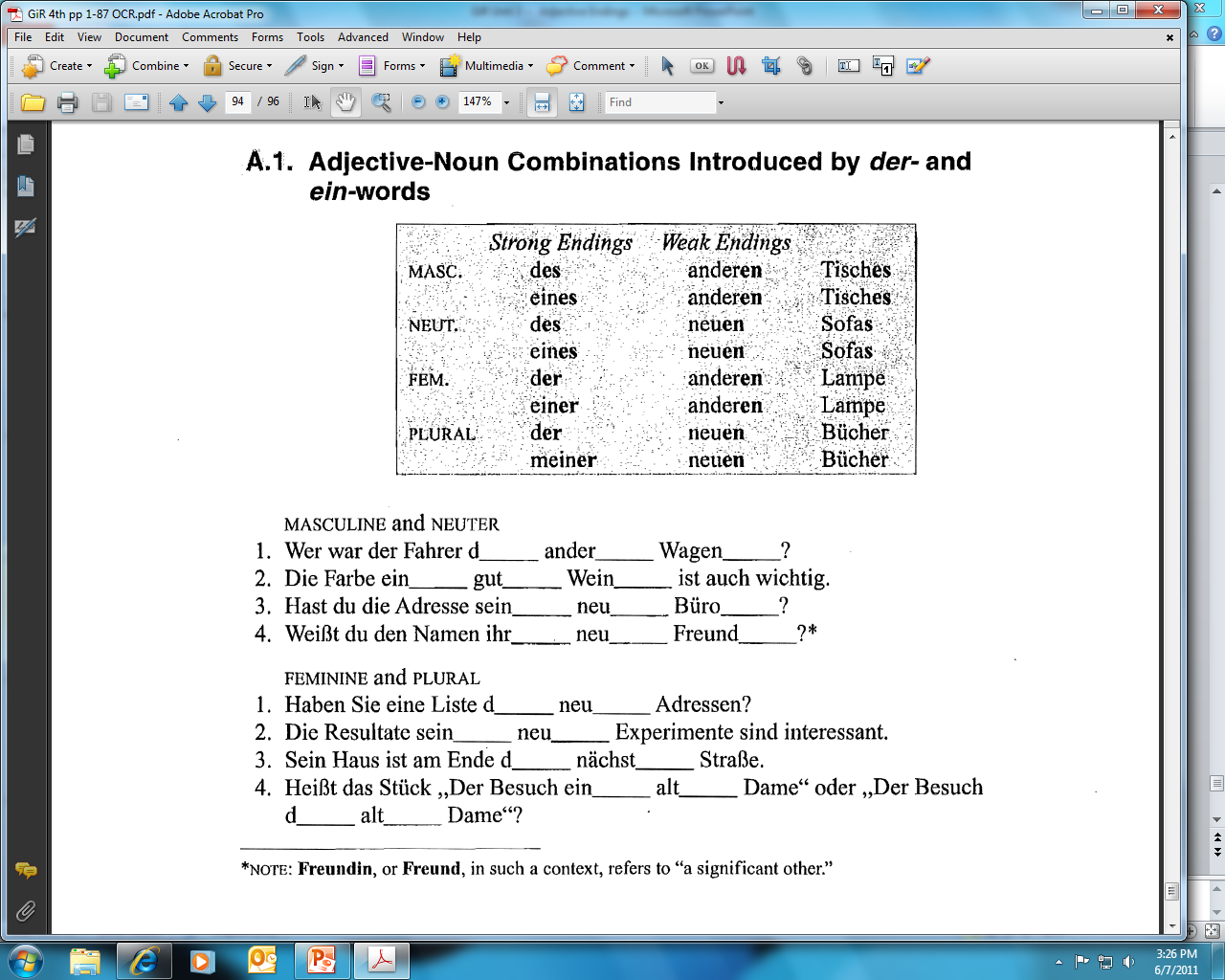 86
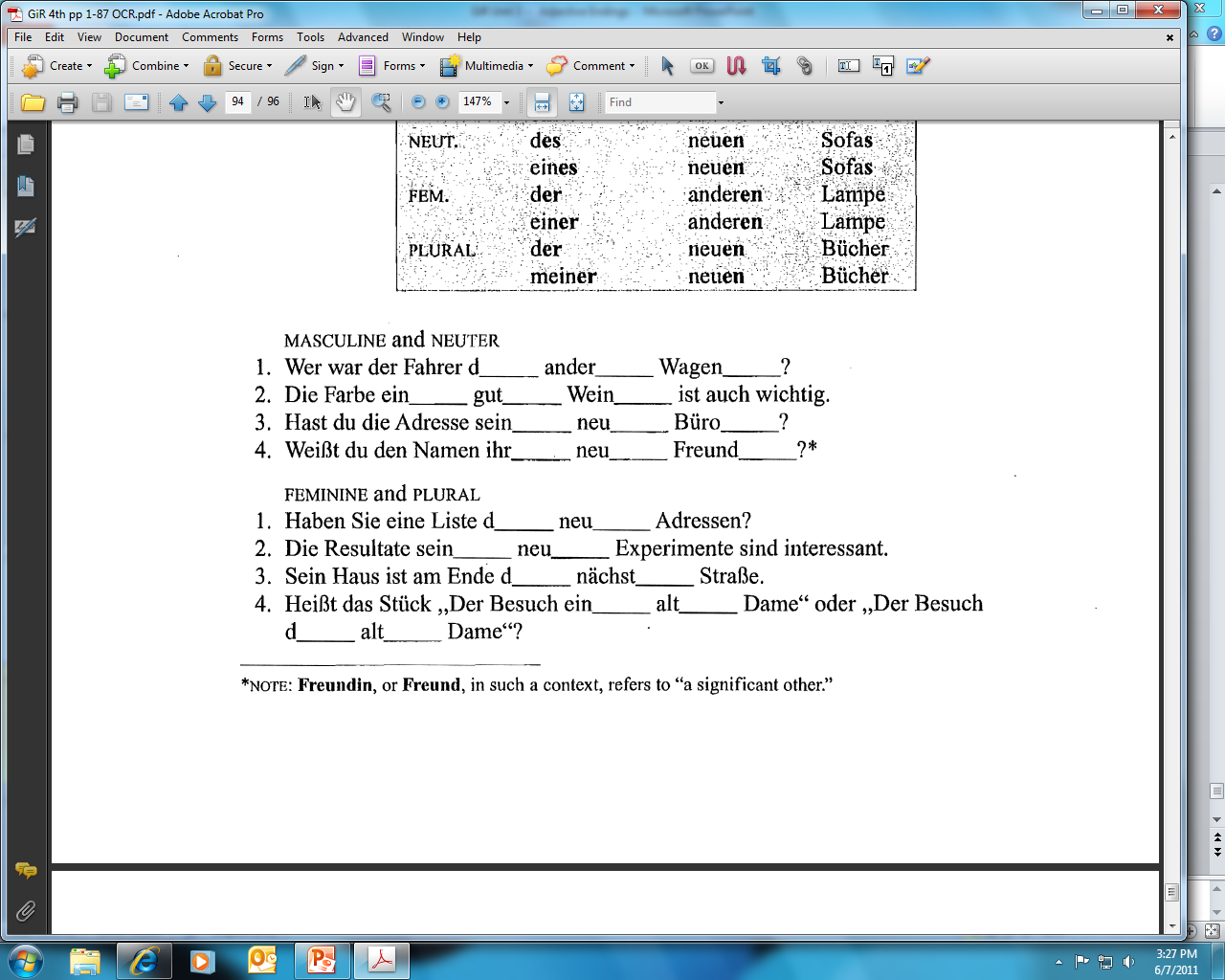 86
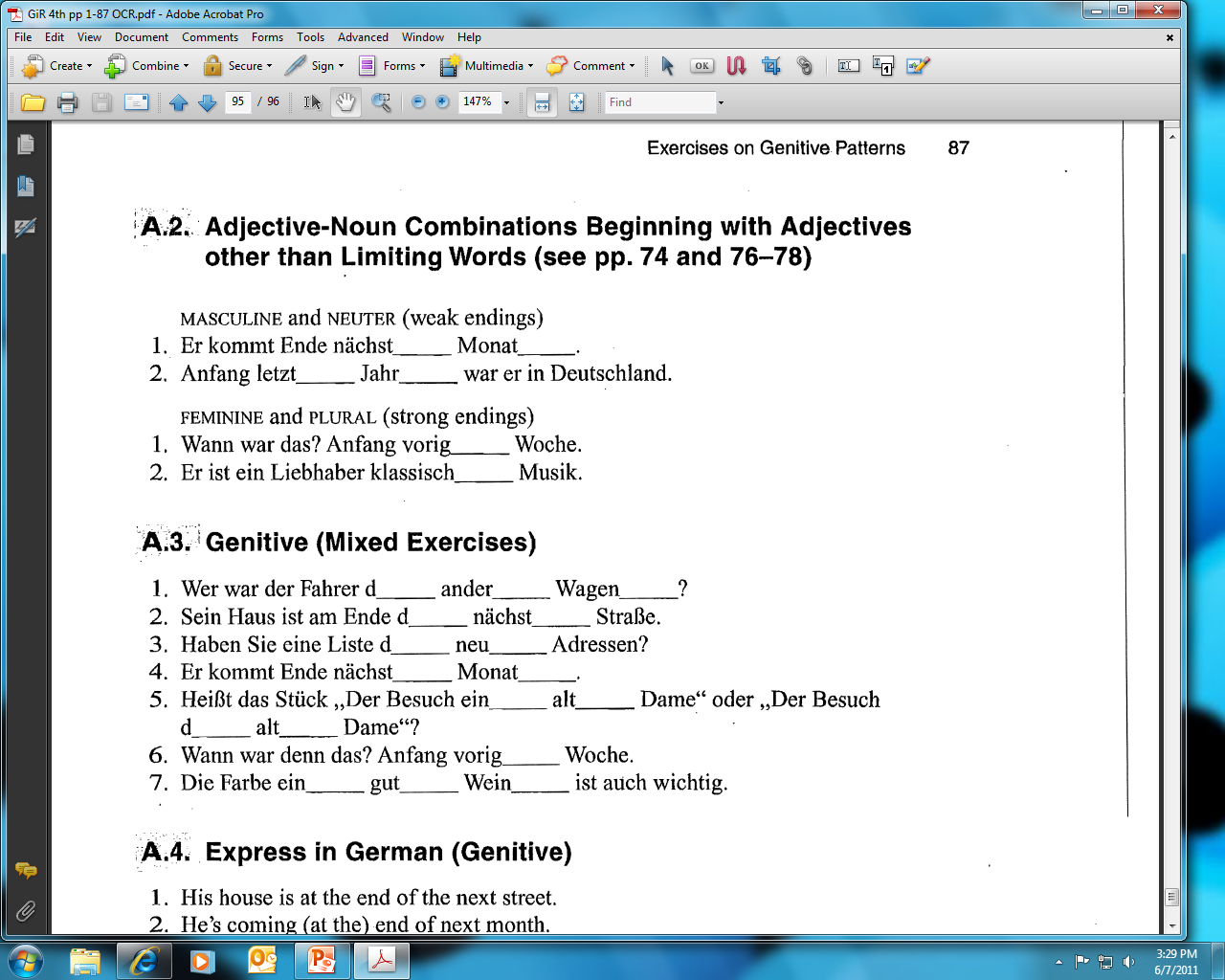 87
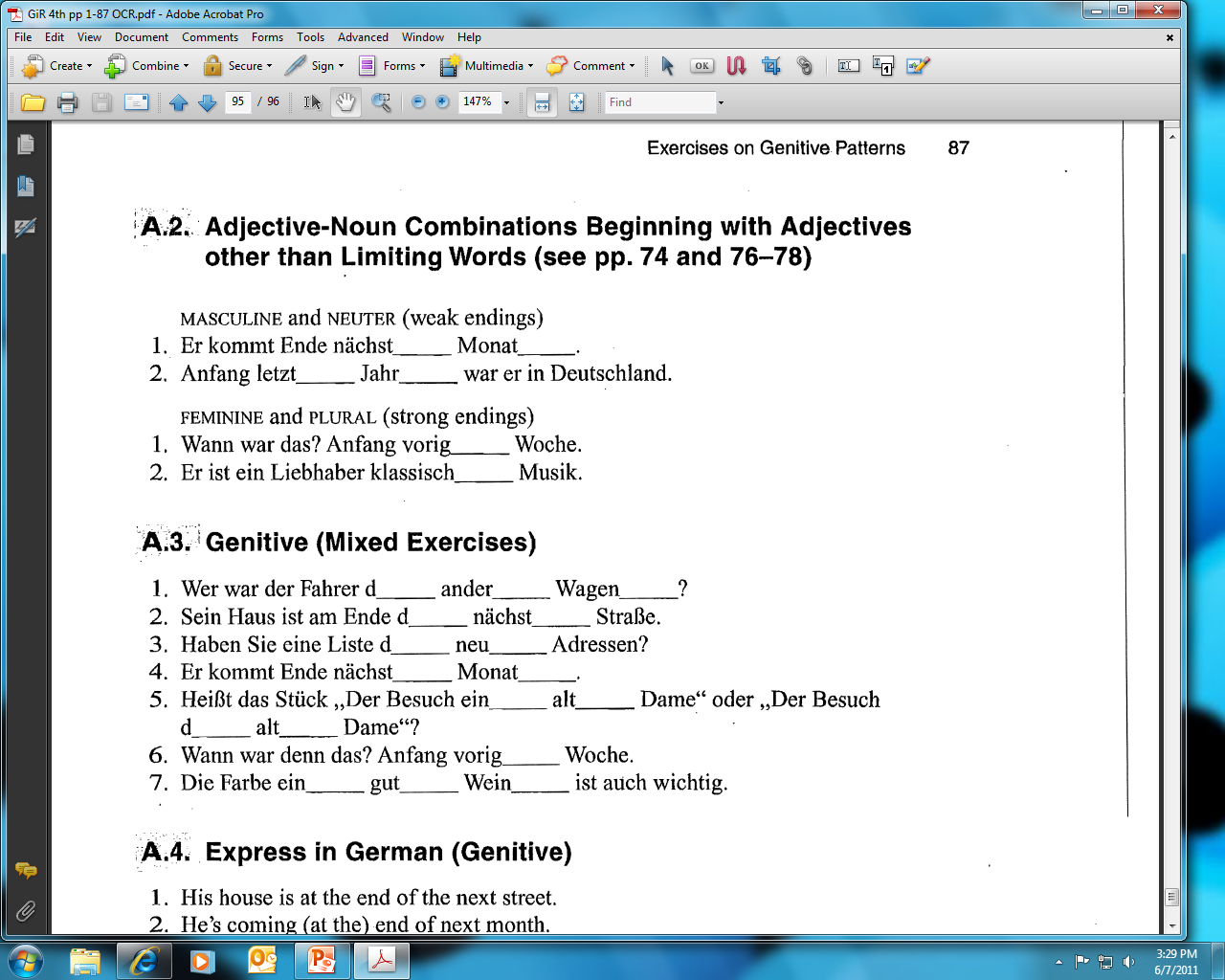 87
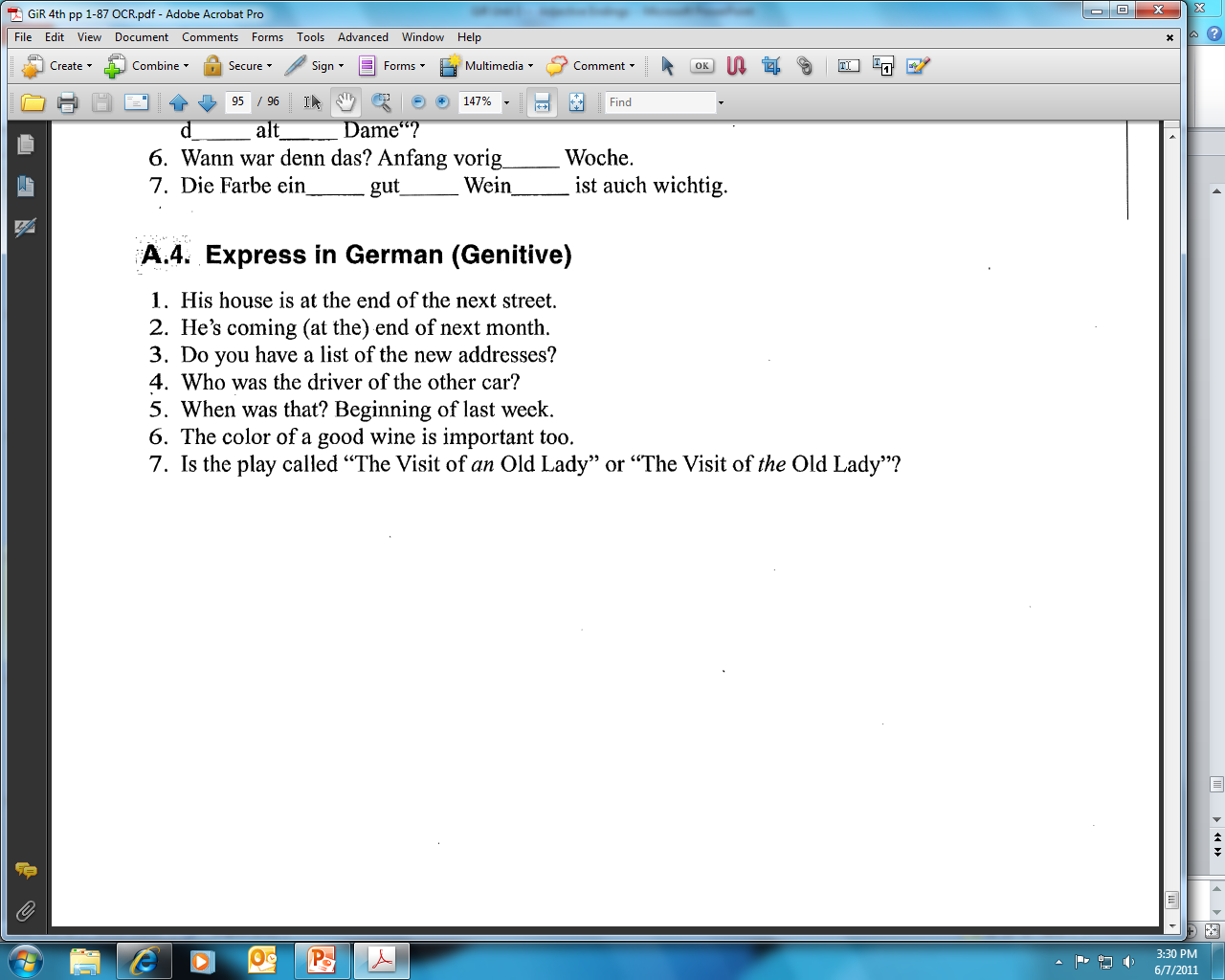 87